Tumour pathology, structure and nomenclature
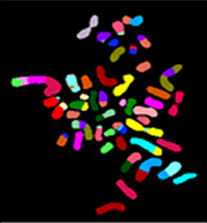 Paul  Edwards
Department of Pathology and Cancer Research UK Cambridge Institute,
University of Cambridge
[Speaker Notes: Who I am]
Core idea of cancer
Slightly
Abnormal
More
Abnormal
Normal
Cell
Malignant
Metastasis
mutations
[Speaker Notes: dont know how many stages

.. but what do we mean by a cancer and what do we mean by a Malignant cancer?]
1. Malignancy and Metastasis
the central problem of cancer research,
 both clinically and intellectually
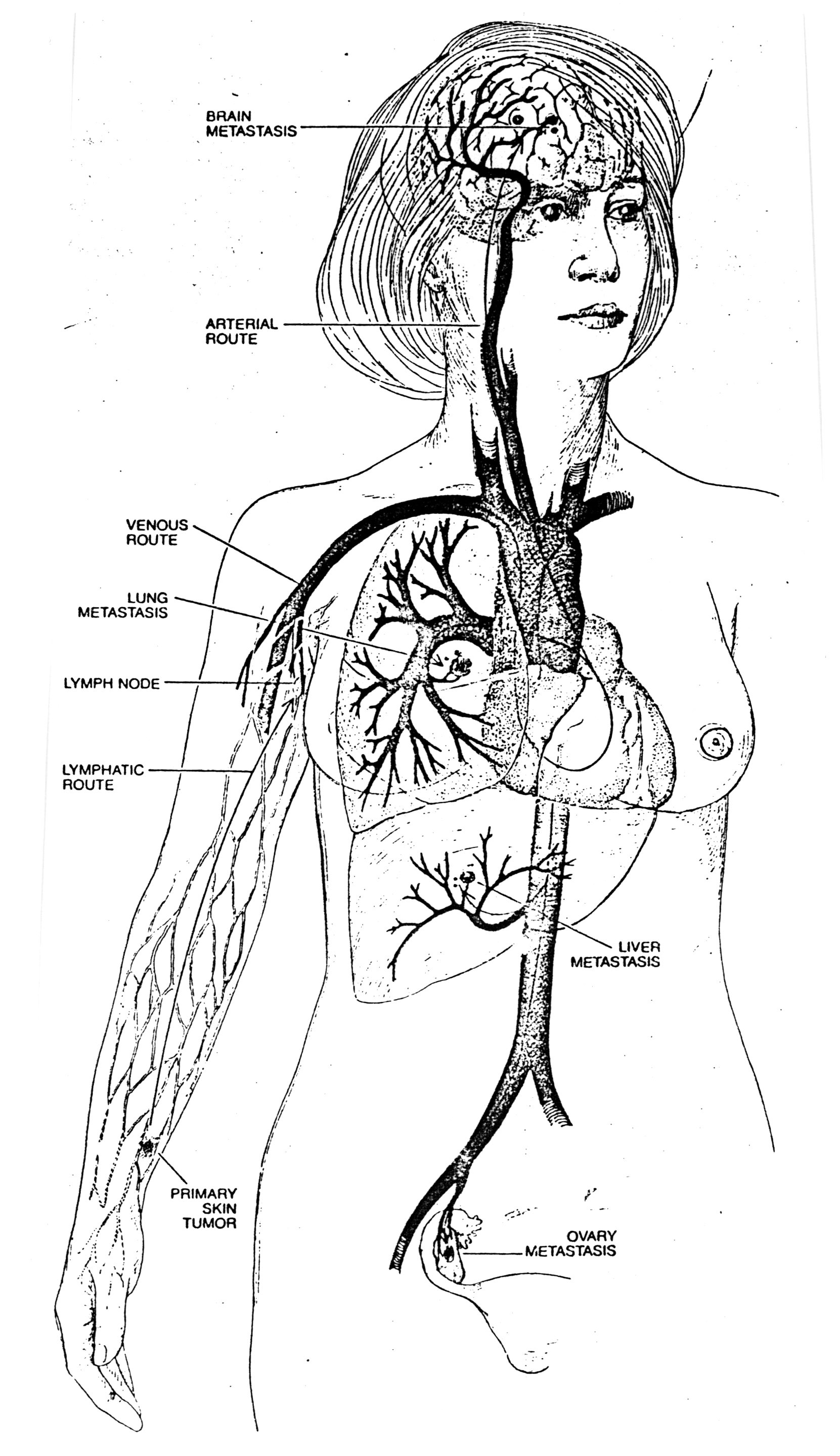 Metastasis
Metastasis
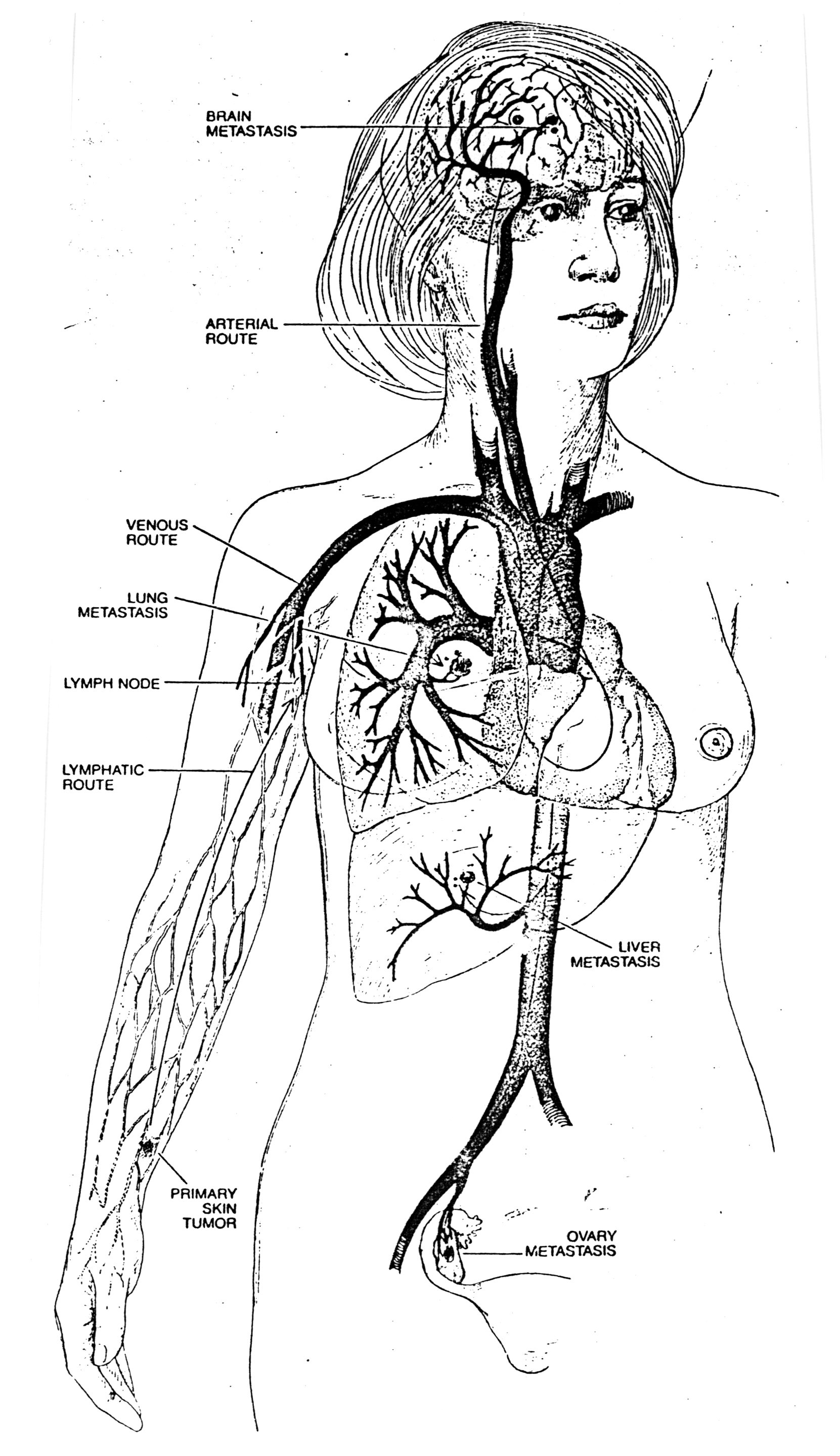 Tumour cells get into circulation and 
seed metastases
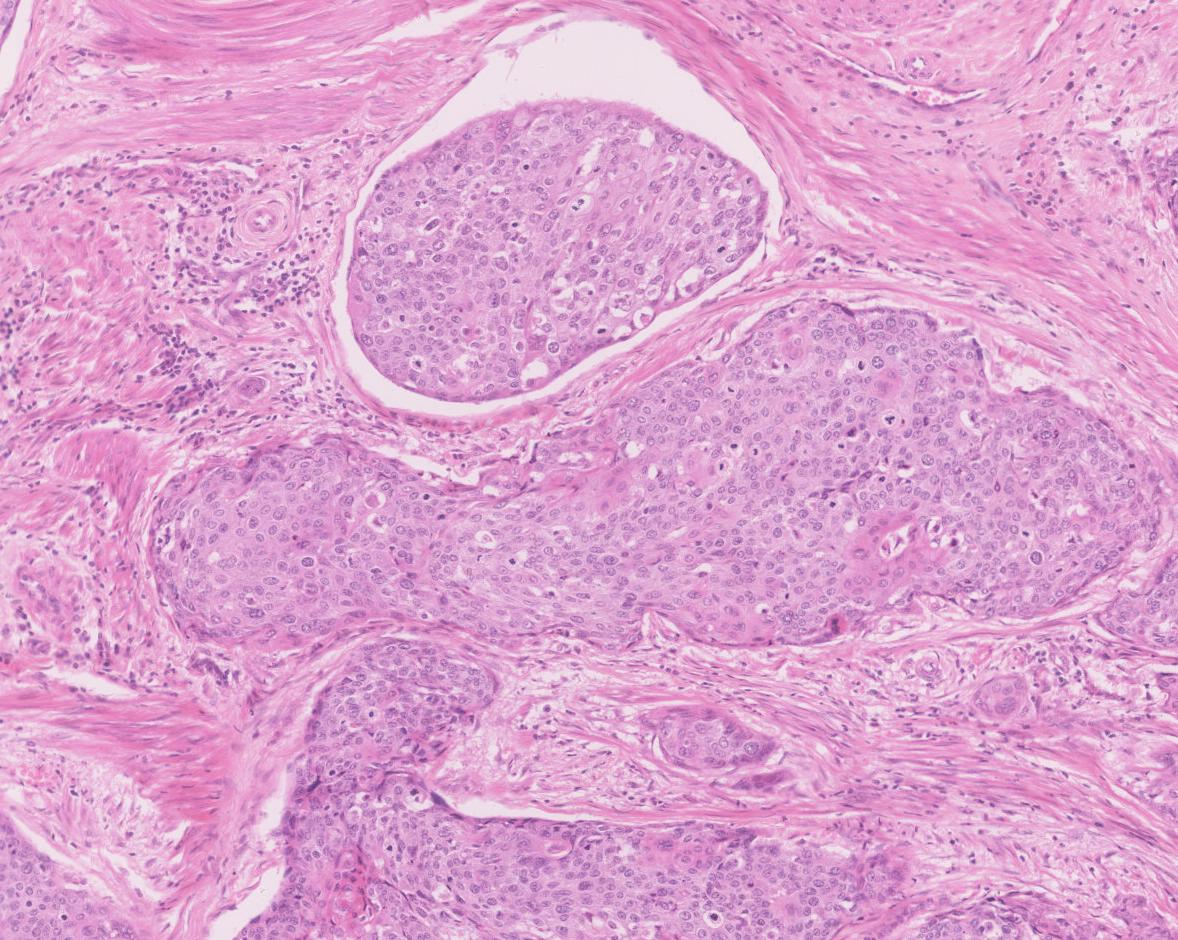 lymphatic
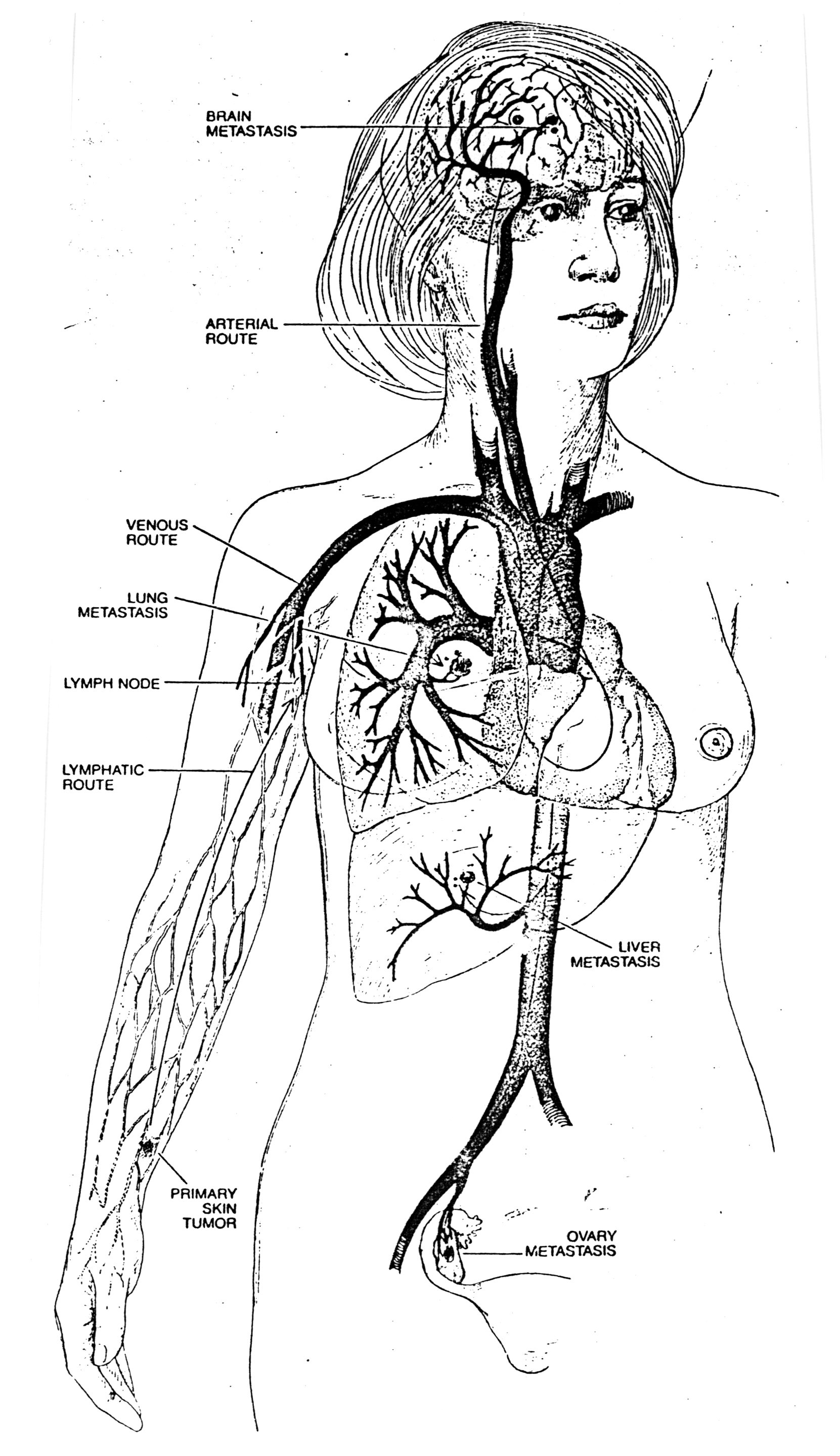 Malignancy
Benign tumour (mole)
malignant tumour (melanoma)
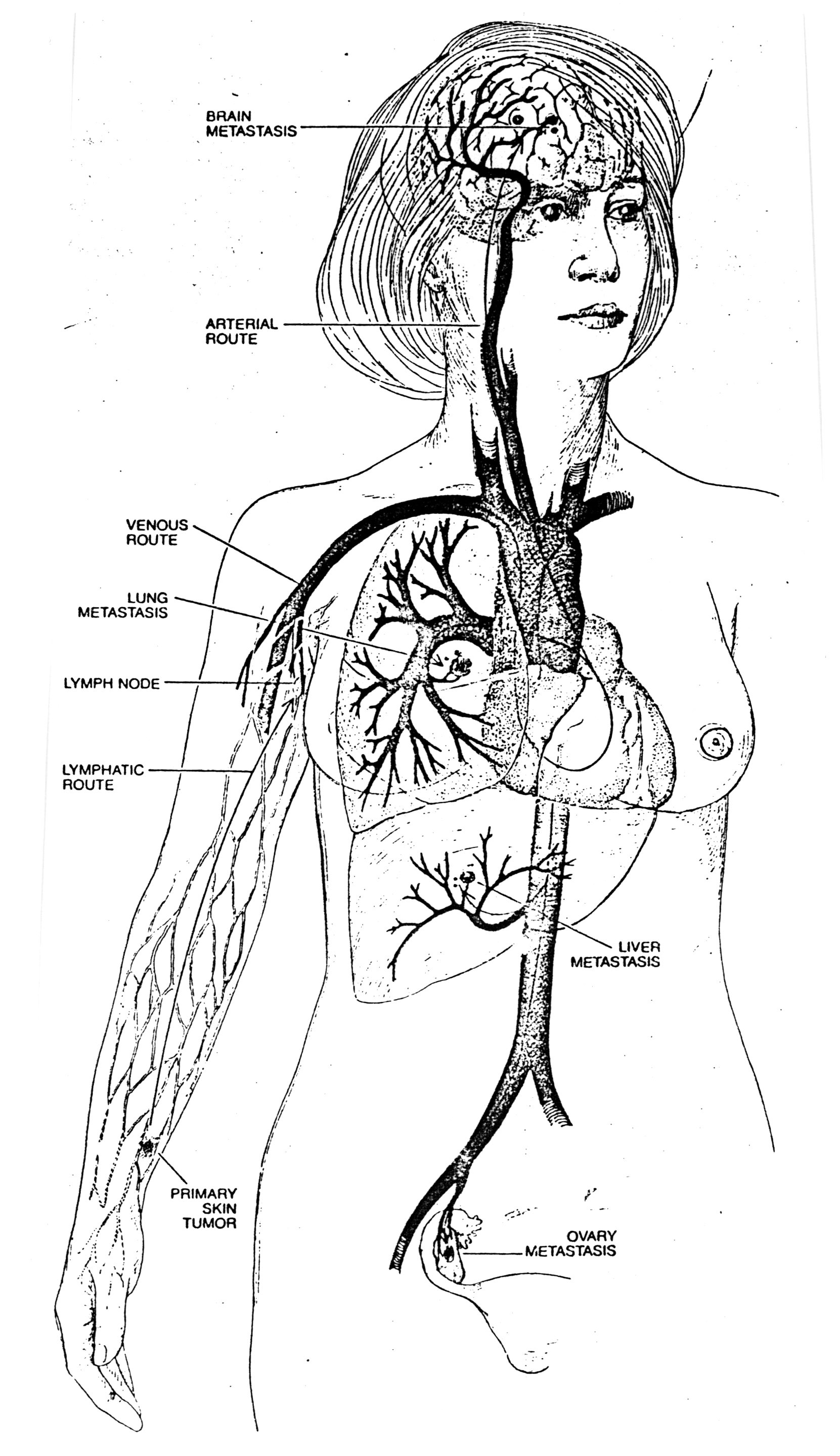 Malignancy
malignant tumour (melanoma)
capable of metastasis
1. Malignancy and Metastasis
the central problem of cancer research,
 both clinically and intellectually
Metastasis is when a cancer forms additional tumours
‘secondaries’ elsewhere in the body. A metastasis is also a secondary tumour, plural metastases

Malignancy definition: the ability to form metastases (it doesn’t have to have metastasized yet)
Malignancycan be identified down the microscope
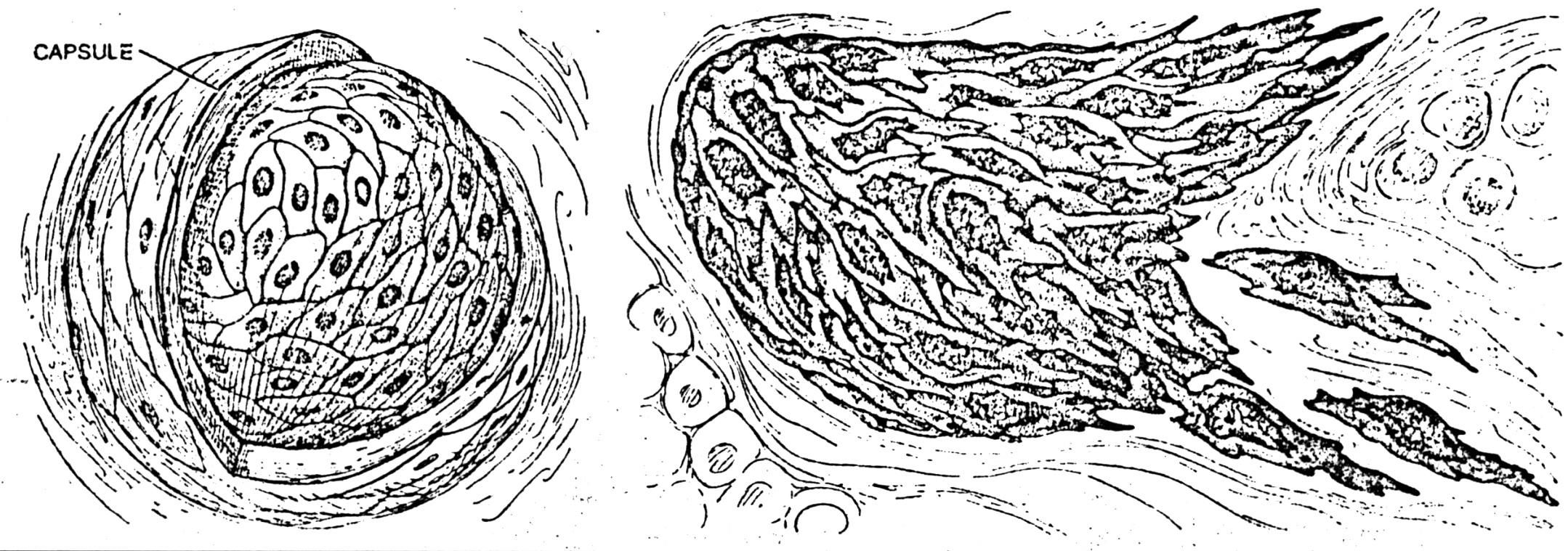 benign
malignant
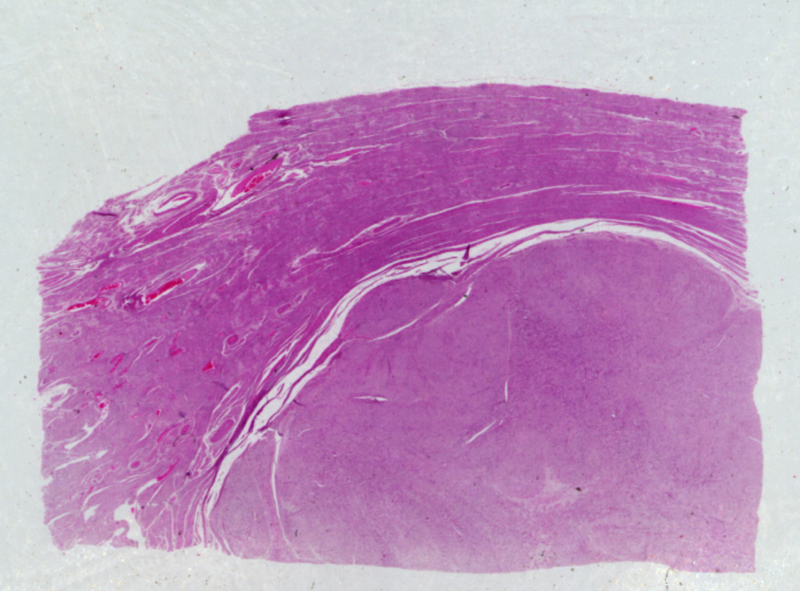 Benign smooth muscle tumour of uterus (common)
Smooth muscle tumours of uterus
Malignant                                                   Benign
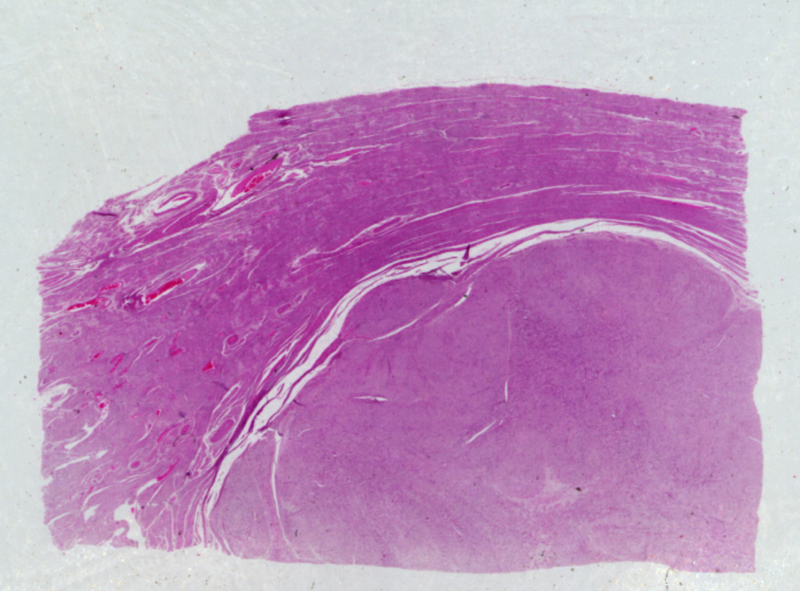 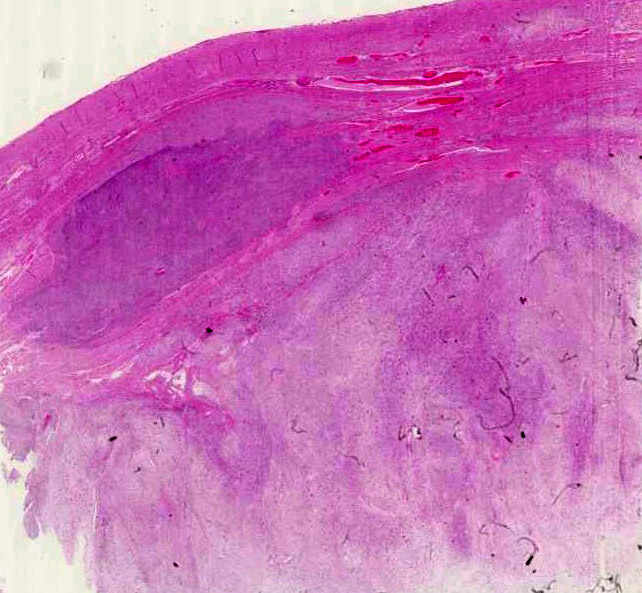 (v. rare)
(common)
cells spread
cells stay where they belong
Malignant              smooth muscle tumour of uterus
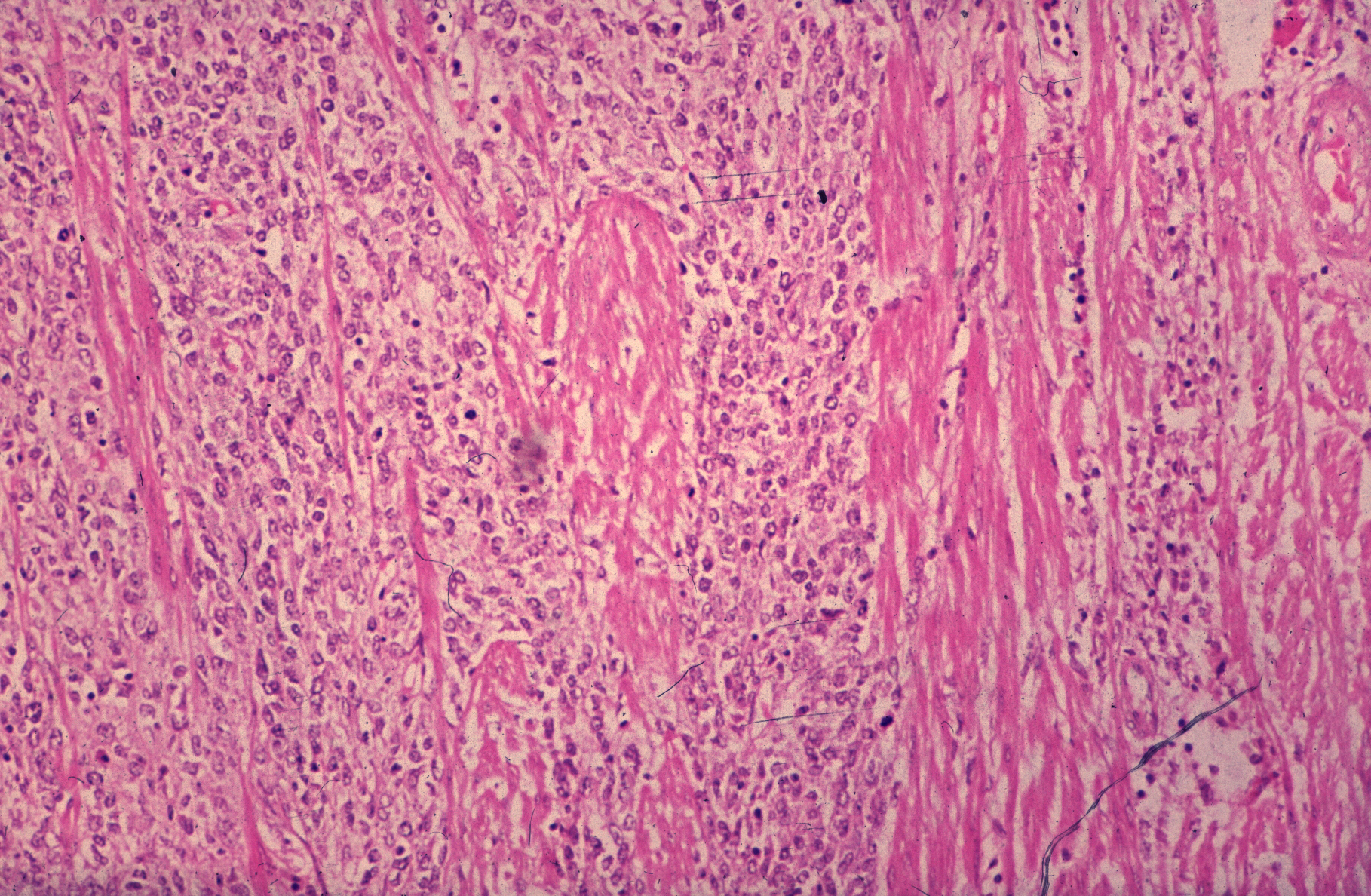 (v. rare)
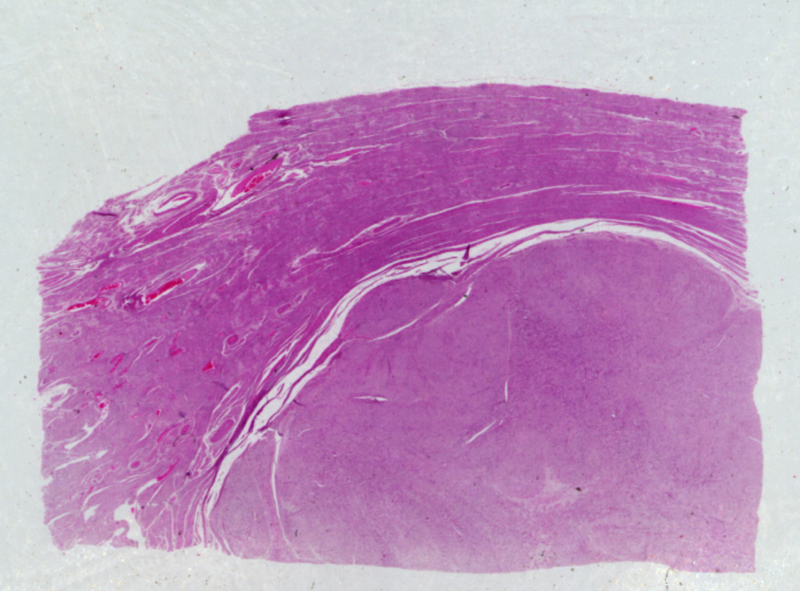 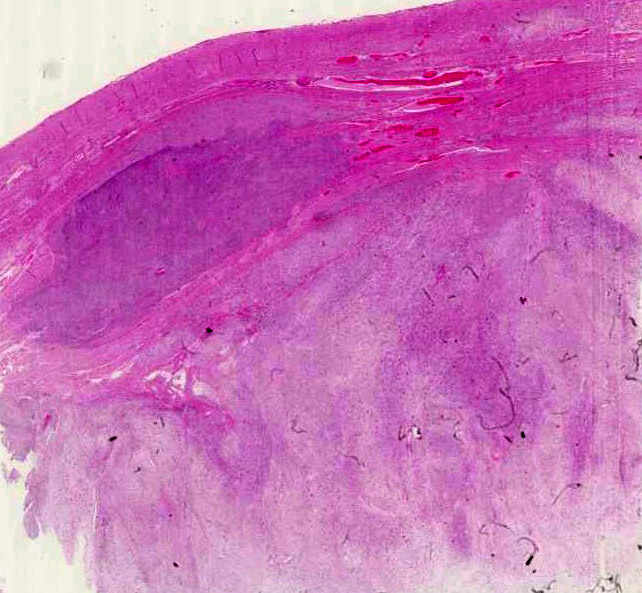 TUMOUR
MUSCLE
Benign (common)
What is malignancy?
- malignancy is defined as the ability to metastasize however rarely

- what makes a tumour malignant ?

	? the ability to grow in an alien environment

- can be identified down the microscope - WHY

	? is what we are seeing this ability to grow into alien territory? 

	? is invasion actually a kind of local metastasis?
MalignancyWHY can be identified down the microscope
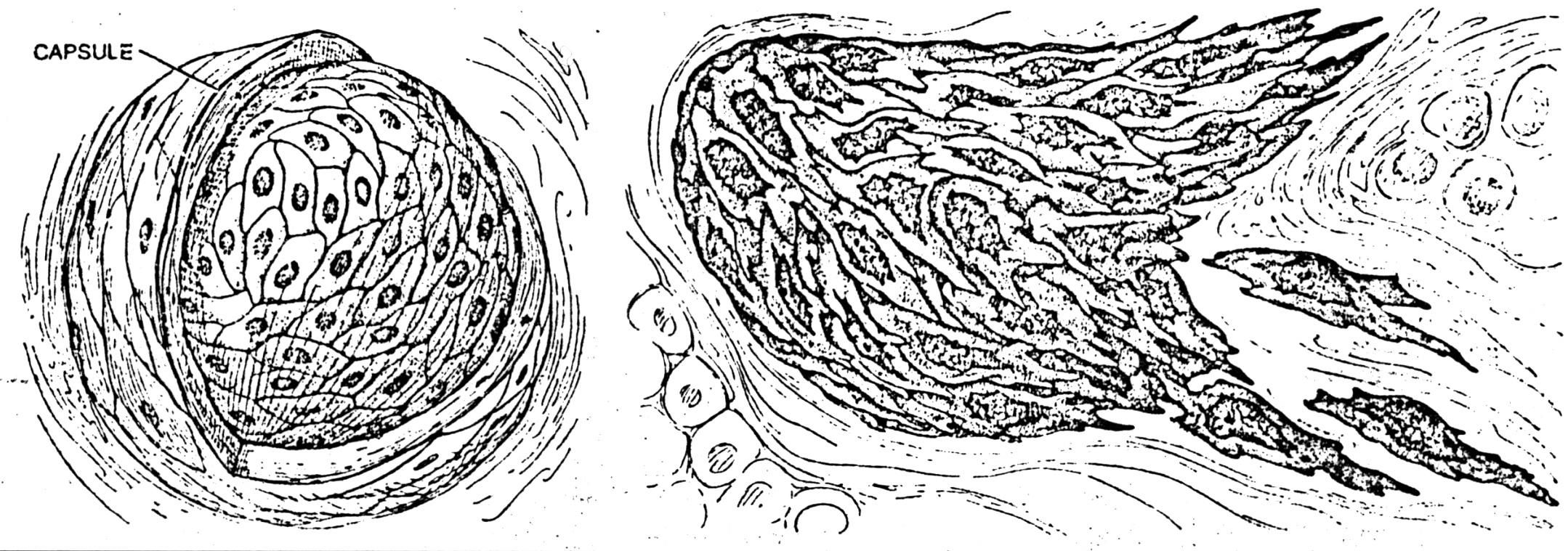 invasion  = local growth in alien environment
‘local metastasis’ ?
benign
malignant
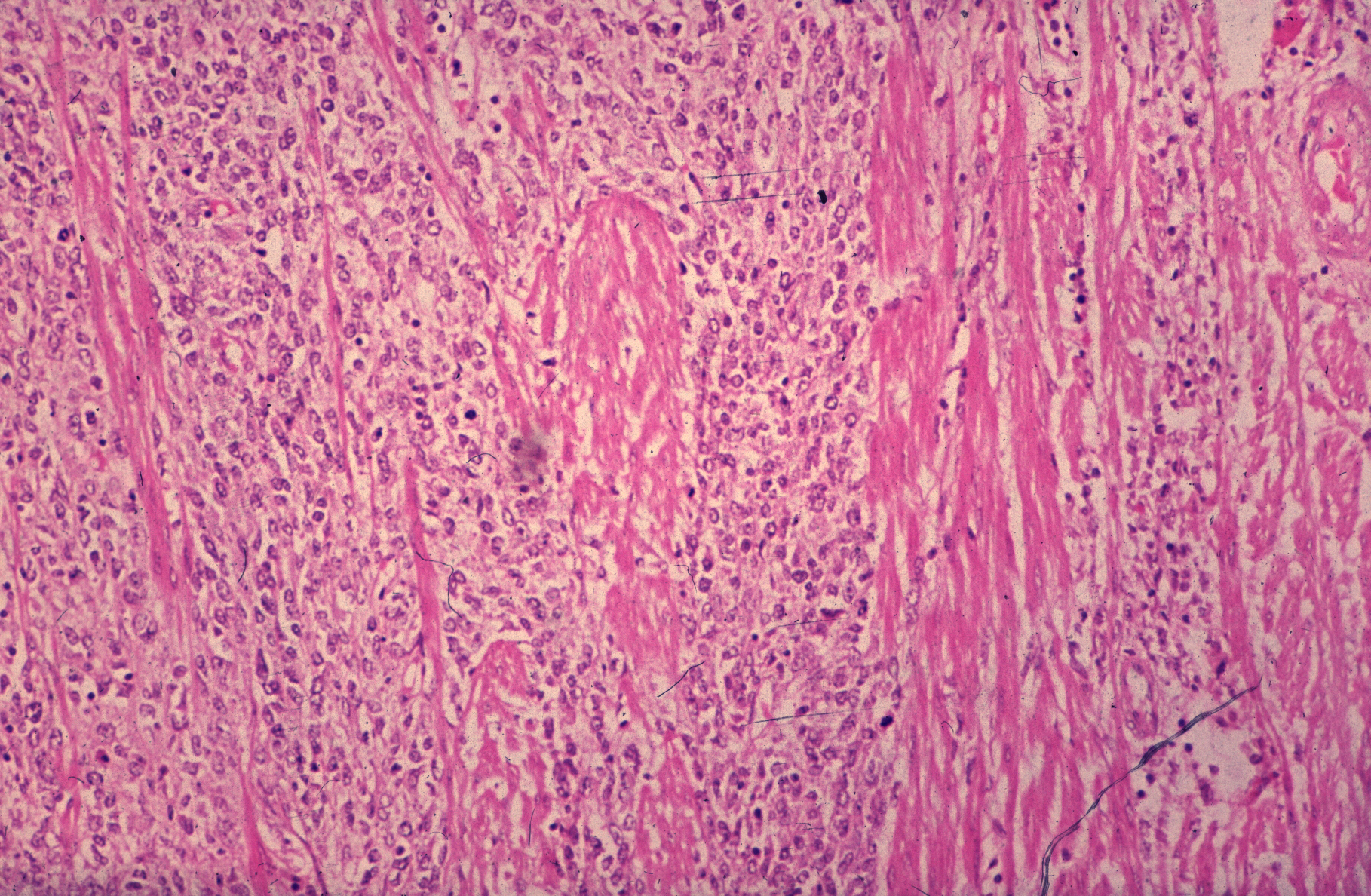 Malignant smooth muscle tumour of uterus: ‘invasive’
invasion  = local growth in alien territory
(“local metastsis?”)
Benign tumours can kill
Benign tumours can cause death or at least disease, e.g.

  
meningioma, 

pituitary adenomas



and benign growths can 
simply  obstruct
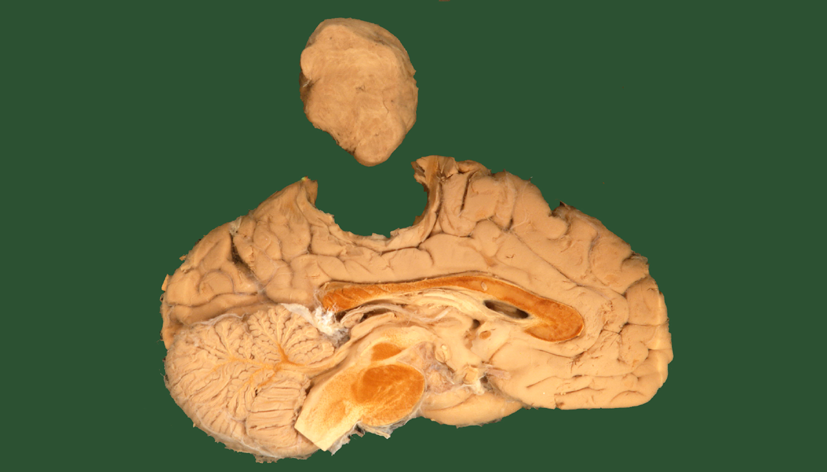 Nomenclature
not entirely consistent but roughly speaking:
Benign tumours: 
tissue name + - oma    e.g.      
lipoma =benign fat tumour
Leiomyoma = benign smooth muscle tumour
Papilloma = wart
adenoma [of the colon] = benign glandular lump, including glandular polyp


Malignant tumours  from mesenchyme
[name of tissue] sarcomas E.g 
 osteosarcoma (malignant bone tumour),
 leiomyosarcoma (malignant smooth muscle)

Malignant tumours  from epithelium
[name of tissue] carcinoma
e.g. breast carcinoma

Some Exceptions to the above rules: 
malignant melanoma 
Neuroblastoma


Haemopoietic system:
Leukaemias        liquid neoplasms
lymphoma          solid lymphocytic neoplasms
malignant
Leukaemias
Leukaemias are liquid, mainly in blood. Lymphomas are related proliferations of lymphocytes as solid masses mainly in lymph nodes
Incidence
Benign tumours: 
very common all tissues
Leiomyoma of uterus, lipoma, wart, mole ….

Malignant tumours  from mesenchyme 
generally rare but often rapidly lethal
E.g  osteosarcoma (malignant bone tumour),

Malignant tumours  from epithelium
Common - most important cancers
e.g. breast carcinoma, 
colorectal
lung, 
ovary
prostate
Liver (low in West, high elsewhere, HBV + aflatoxin)
Cervix  (HPV)
Nasopharyngeal (chinese, EBV))
main virus-associated cancers
The 20 Most Common Cancers
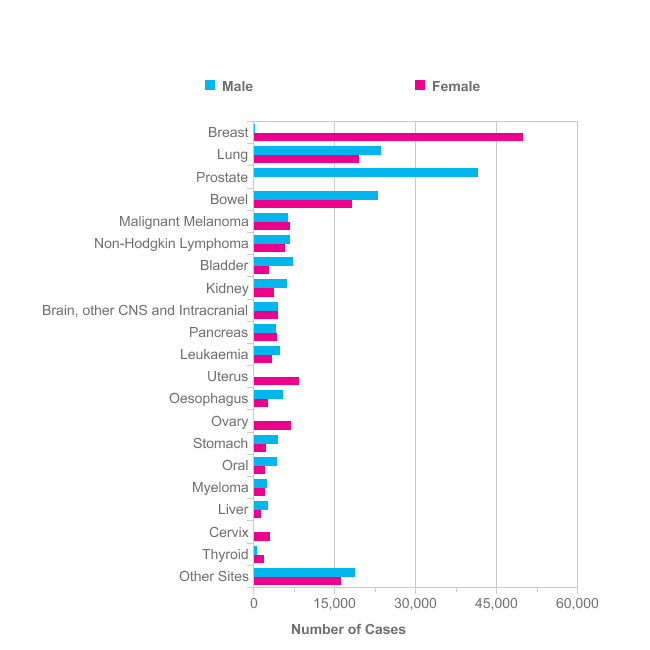 New Cases, UK, 2011
Half of all cases
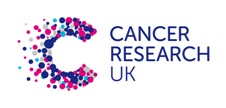 http://info.cancerresearchuk.org/cancerstats
Core idea of cancer
Slightly
Abnormal
More
Abnormal
Normal
Cell
Malignant
Metastasis
some of these abnormal patterns can be seen
mutations
[Speaker Notes: dont know how many stages

.. but what do we mean by a cancer and what do we mean by a Malignant cancer?]
Cancer develops in multiple stages
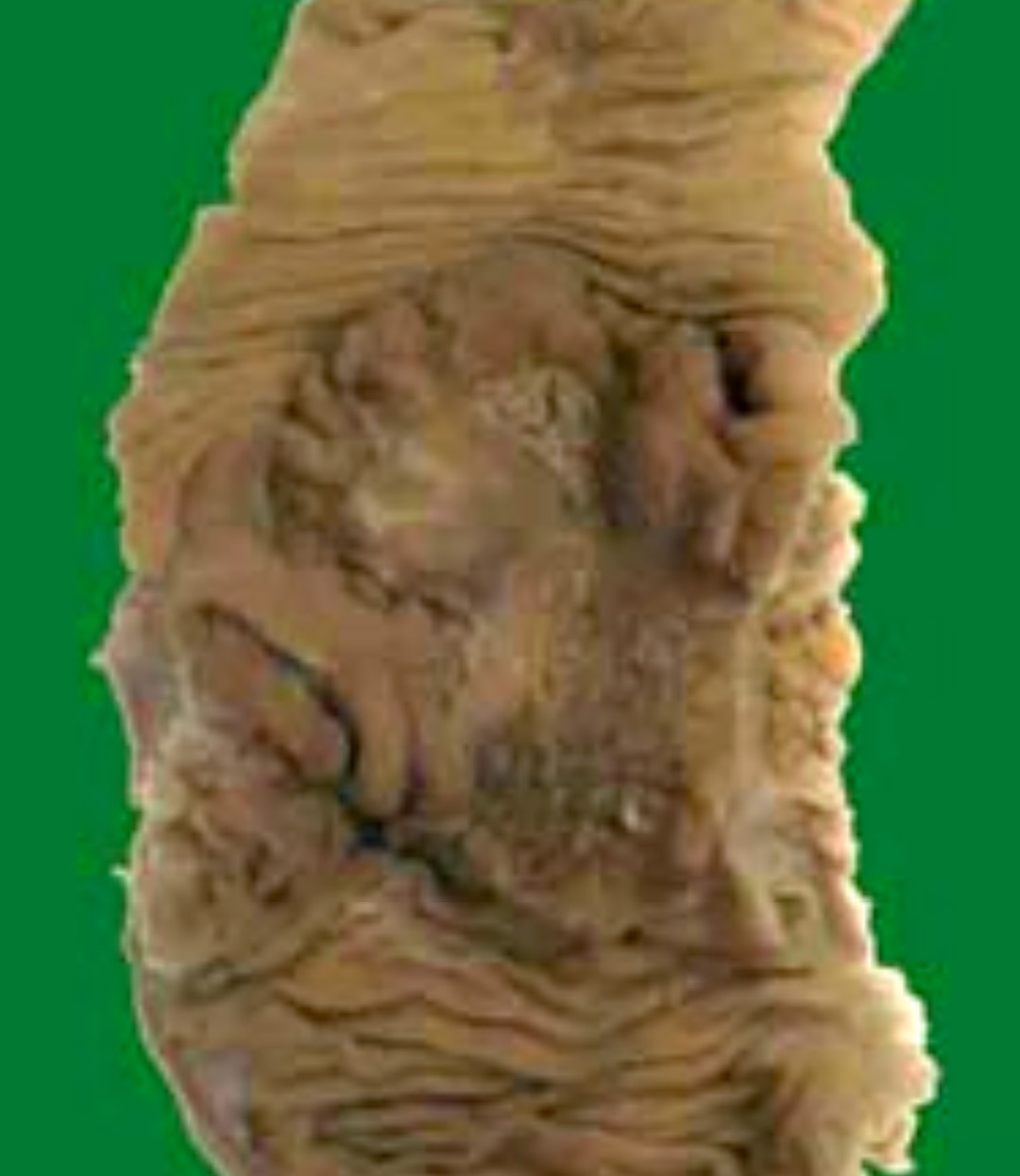 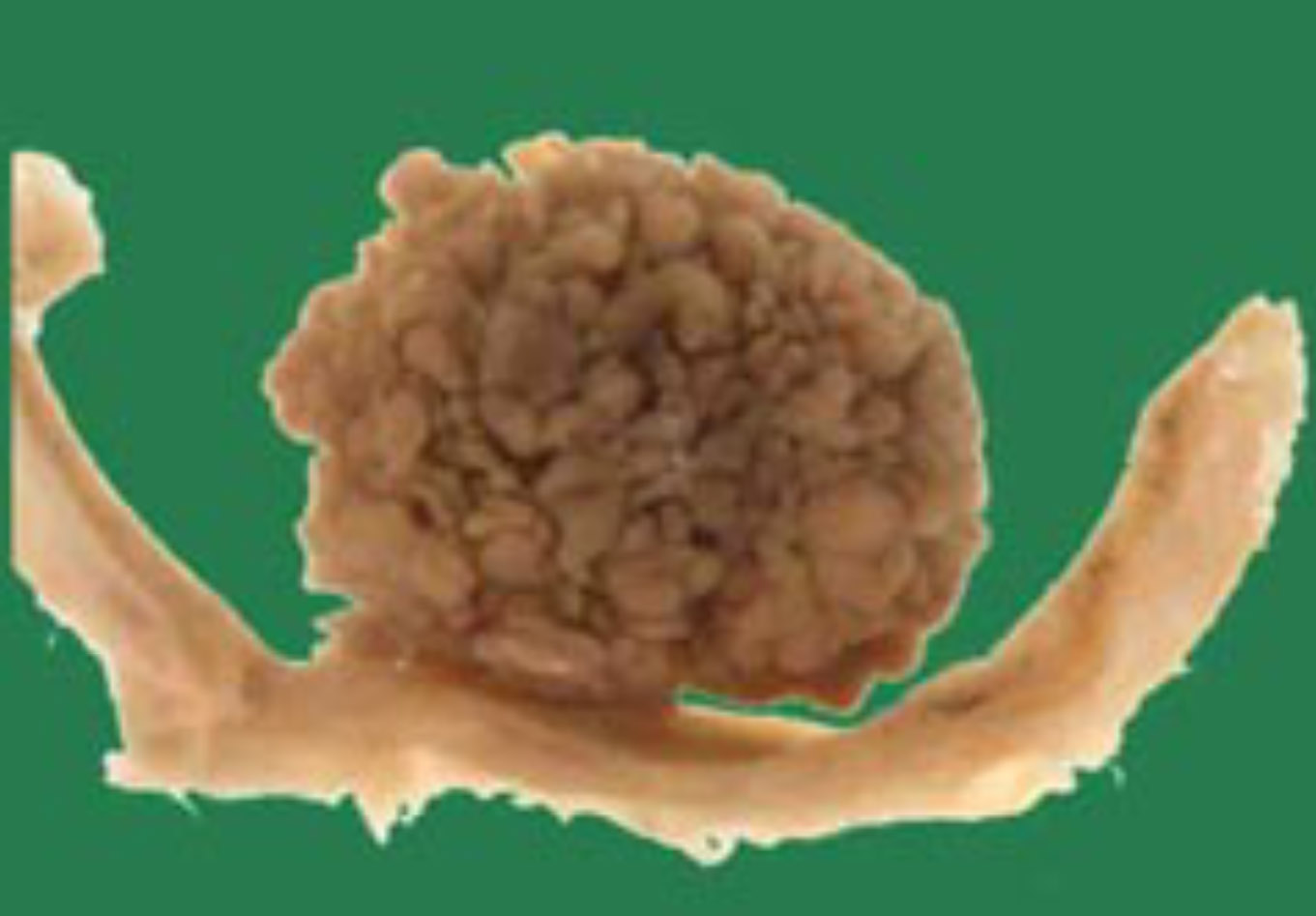 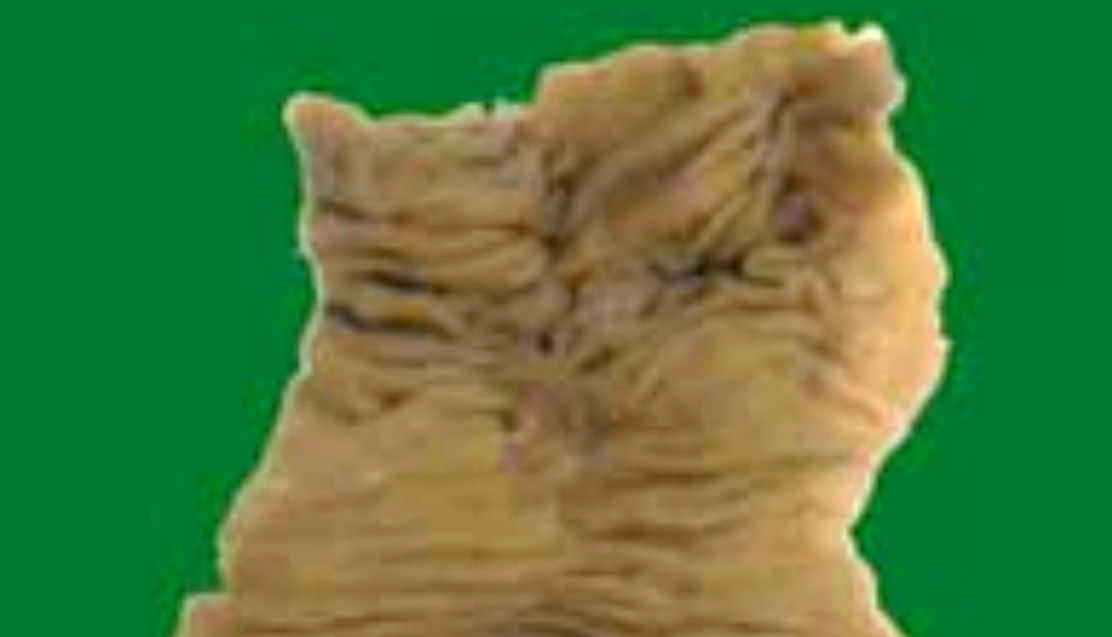 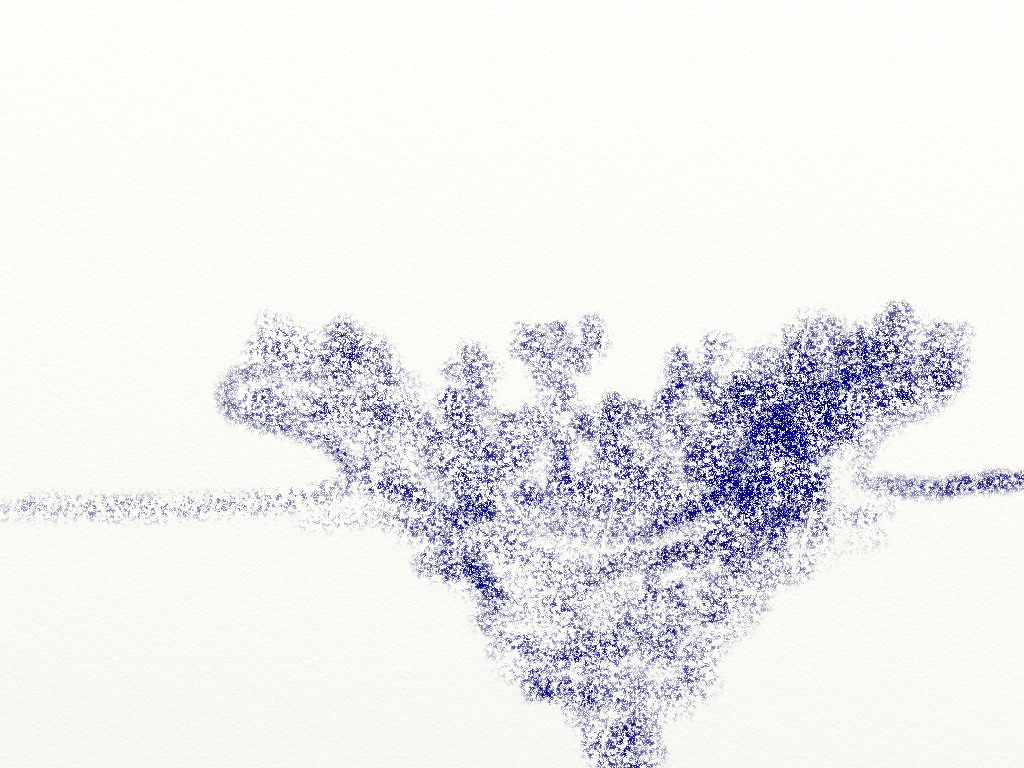 Normal
Benign
Malignant
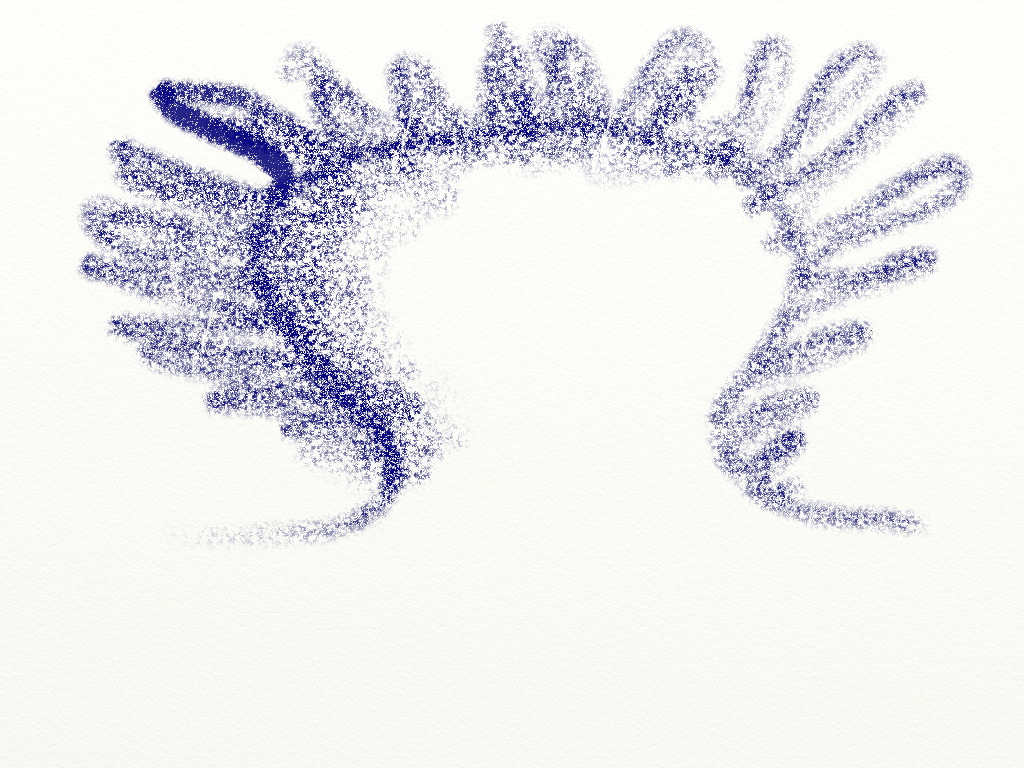 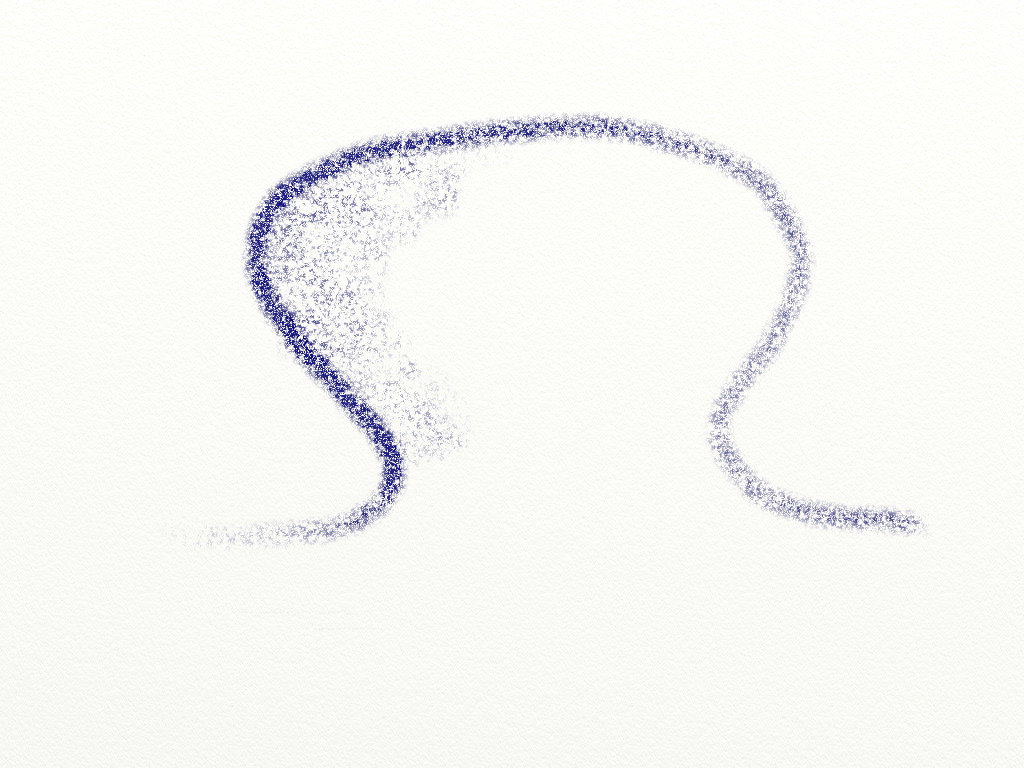 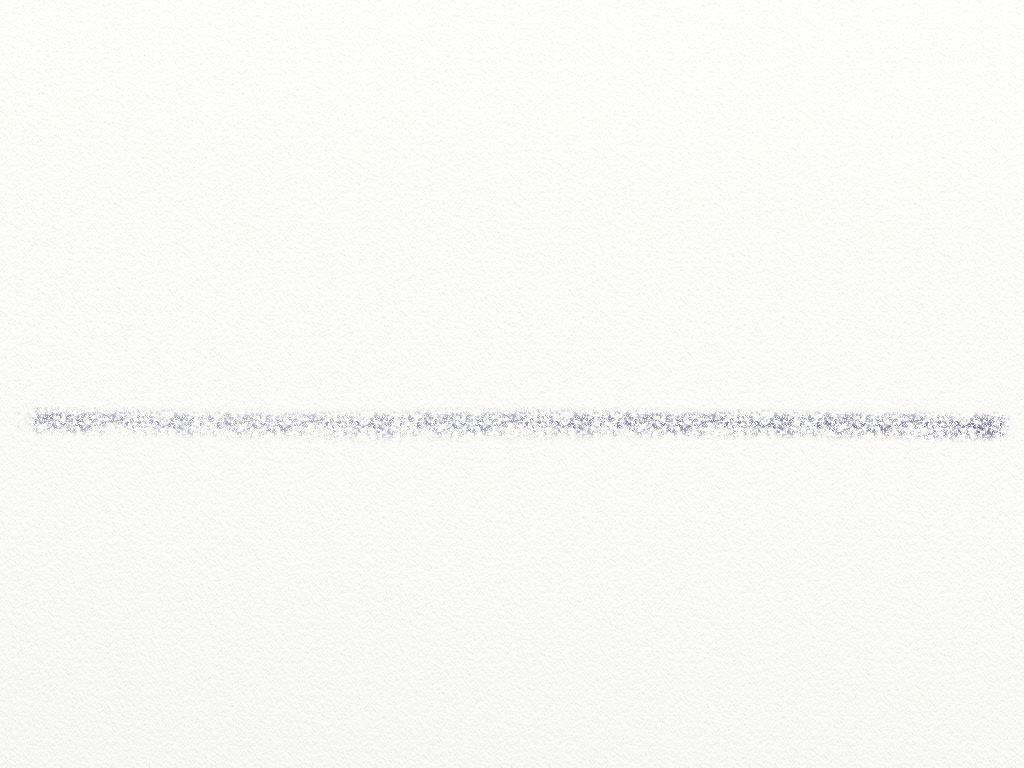 [Speaker Notes: Jones et al, 2008]
Colon cancer precursor: benign adenoma or polyp
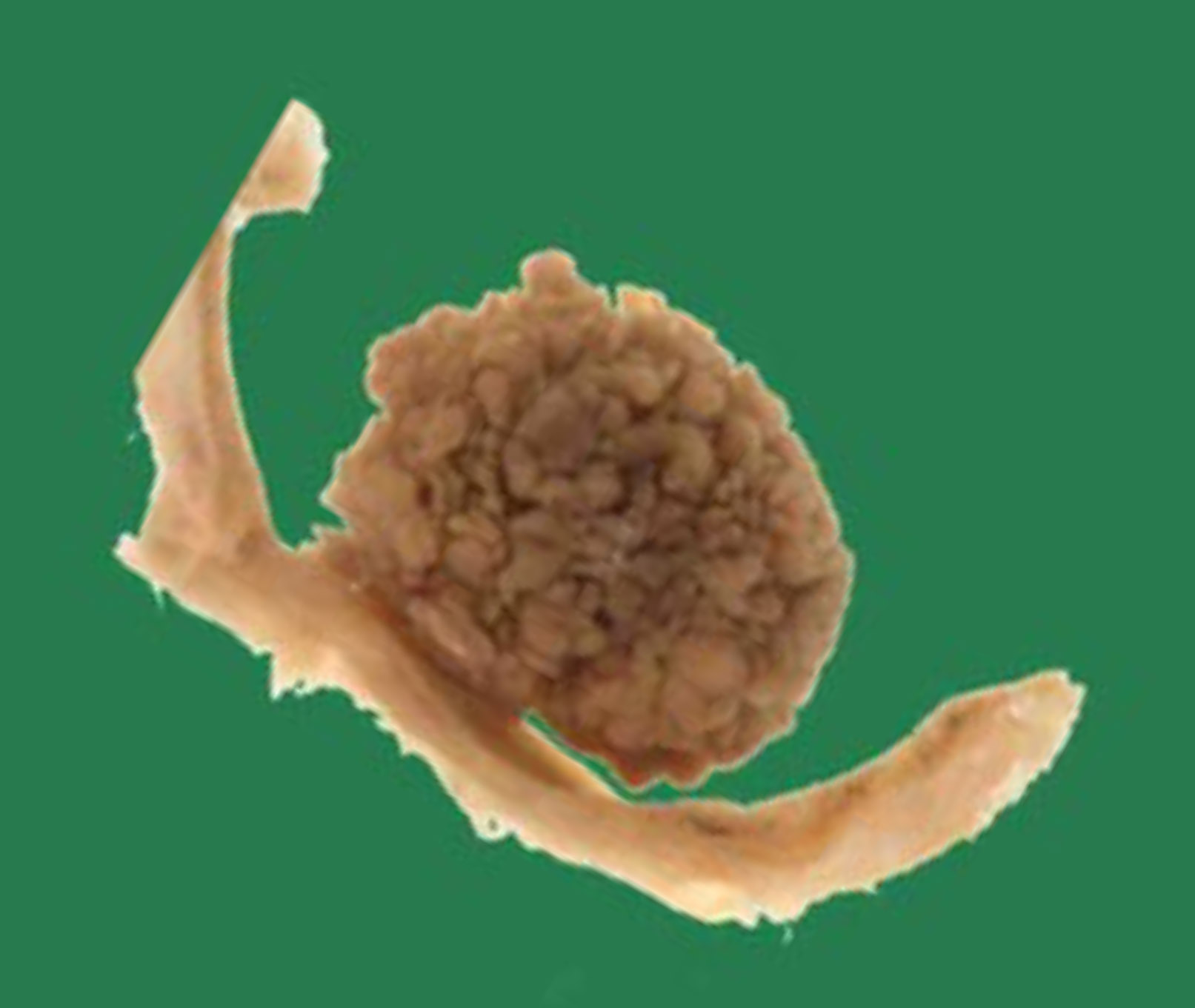 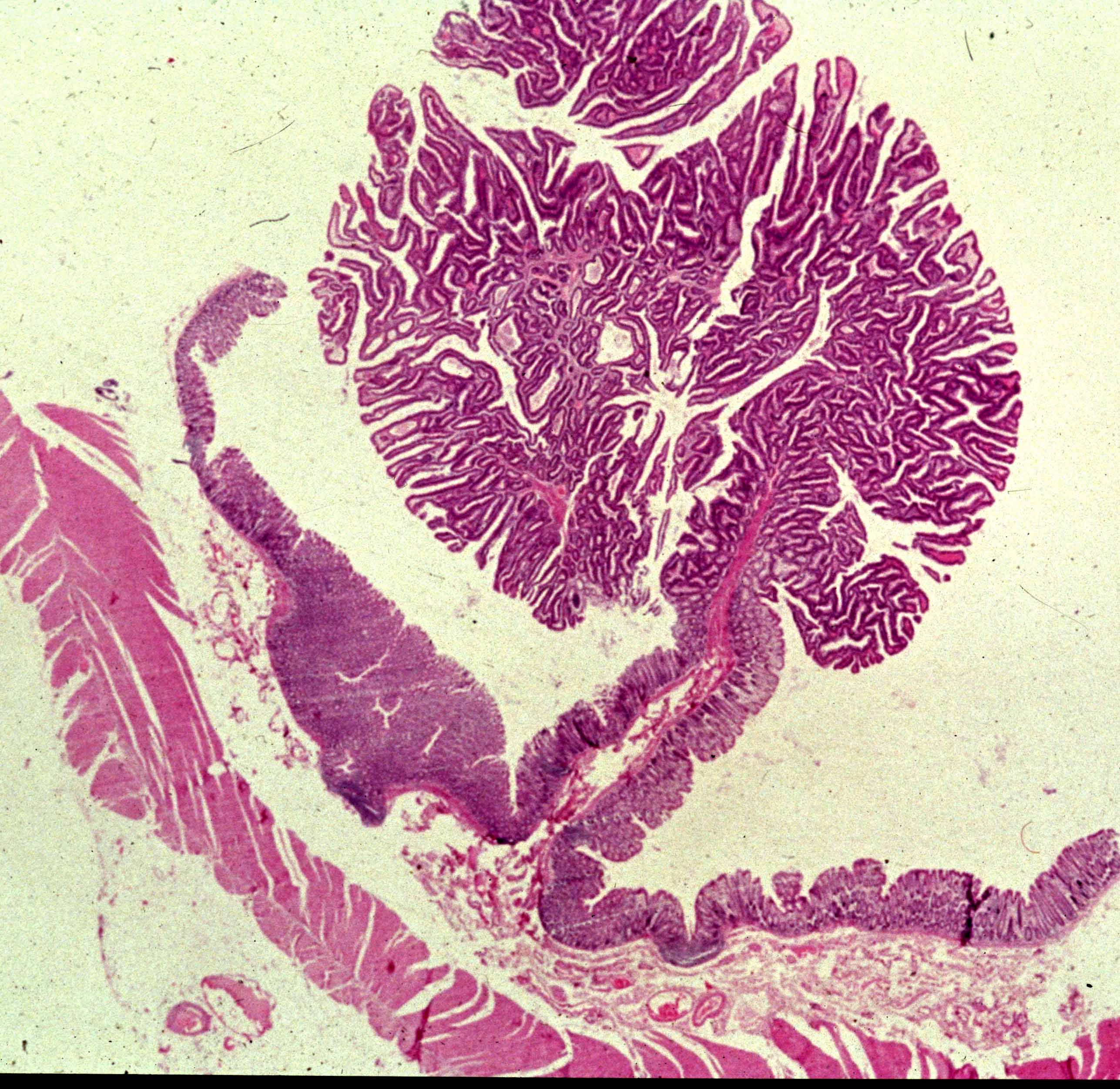 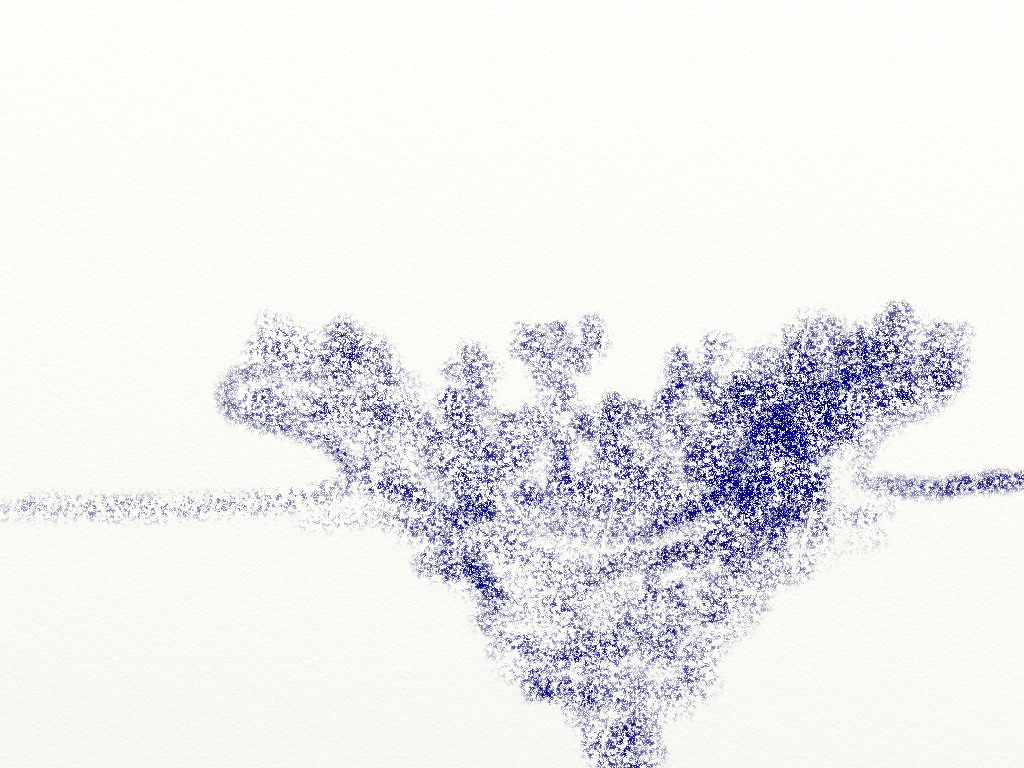 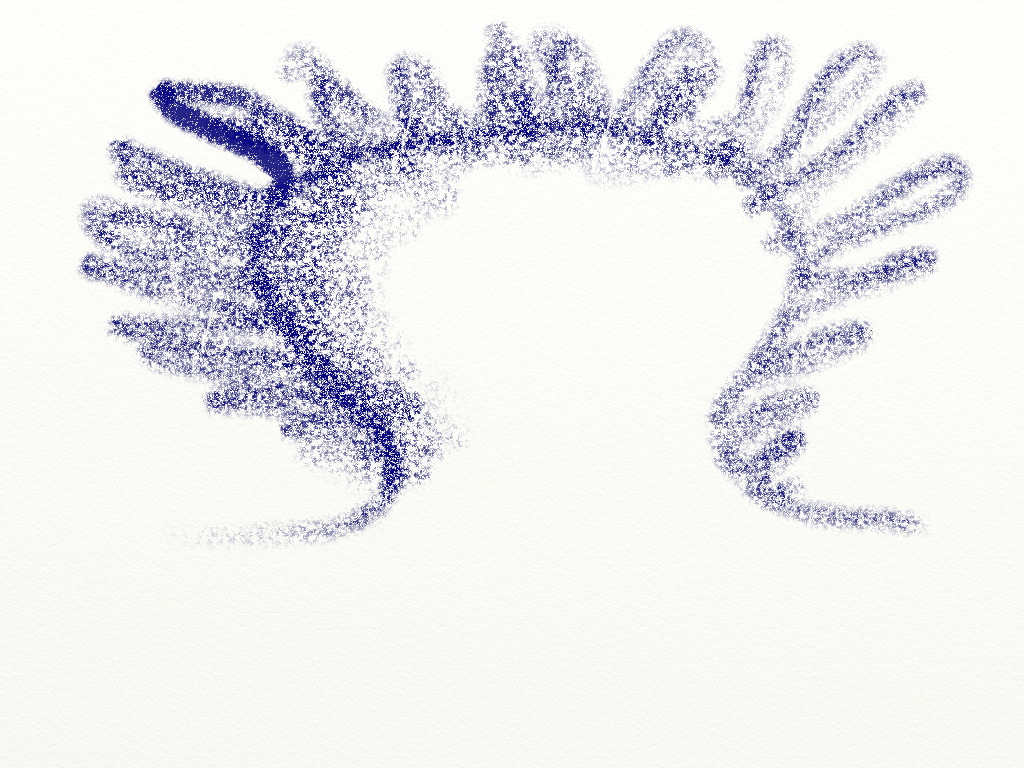 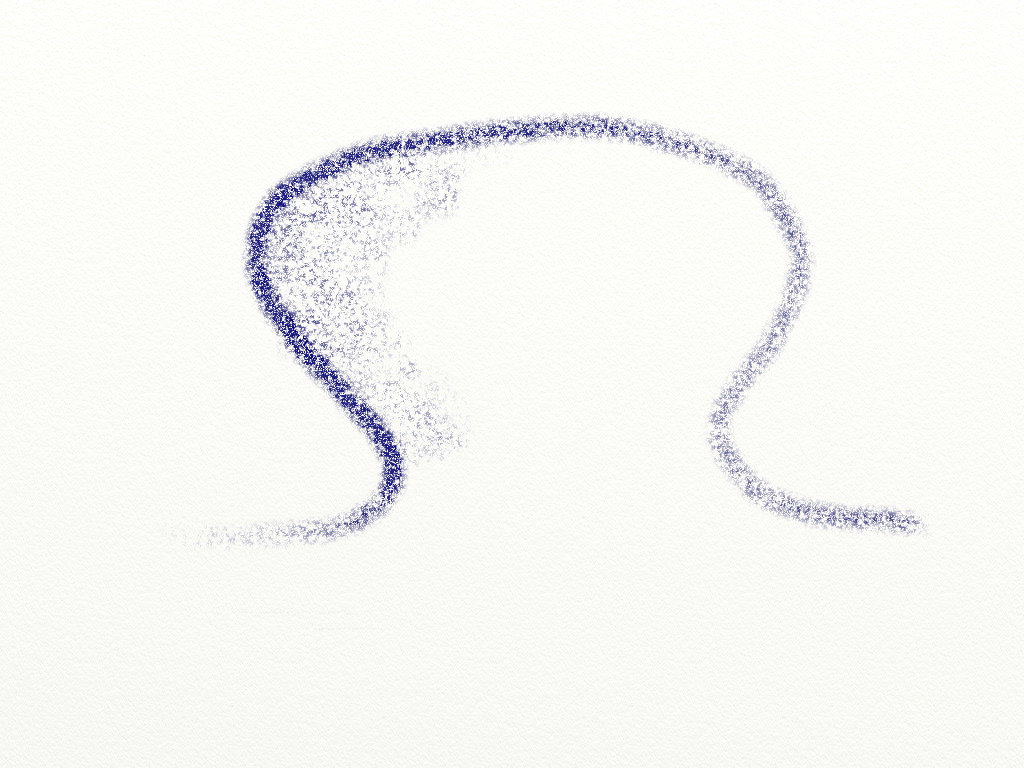 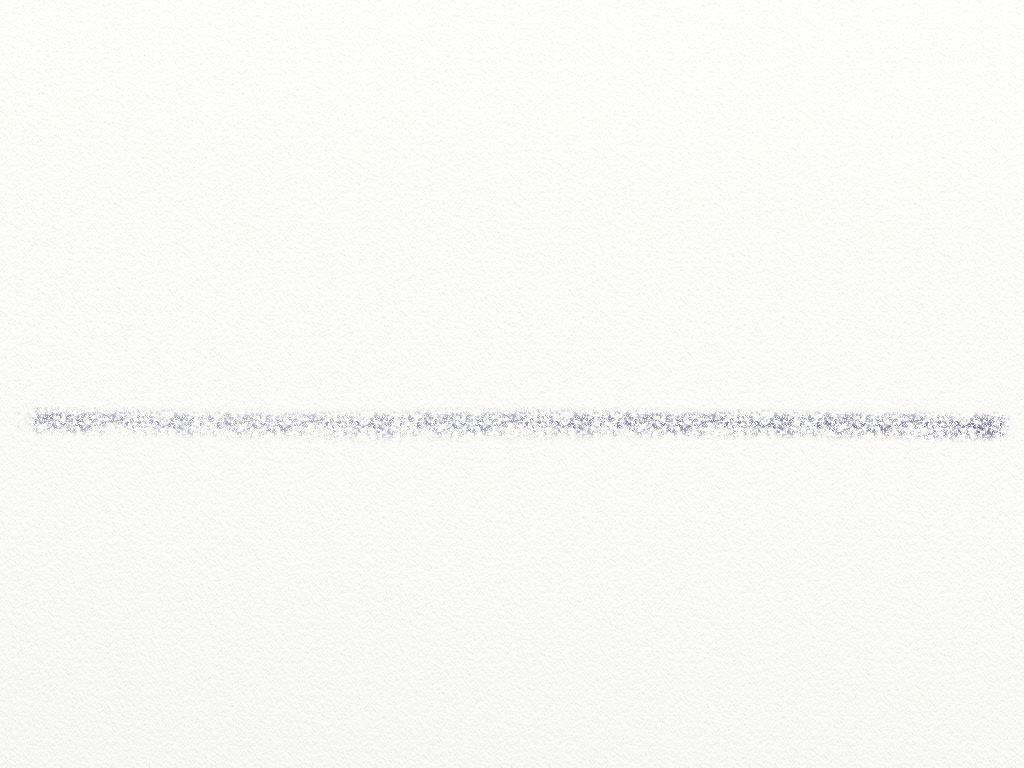 [Speaker Notes: Jones et al, 2008]
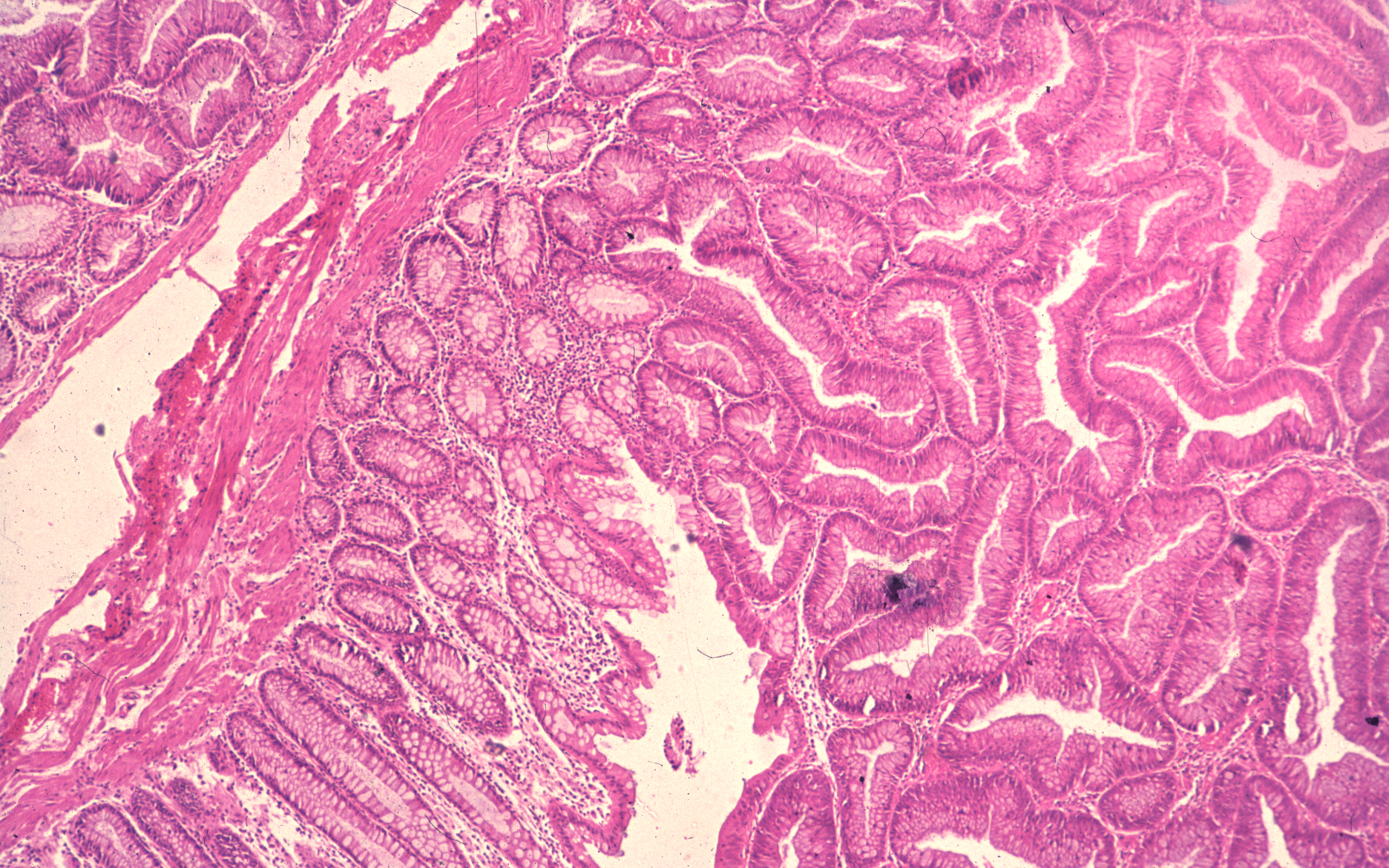 Colon/rectum cancer: malignant
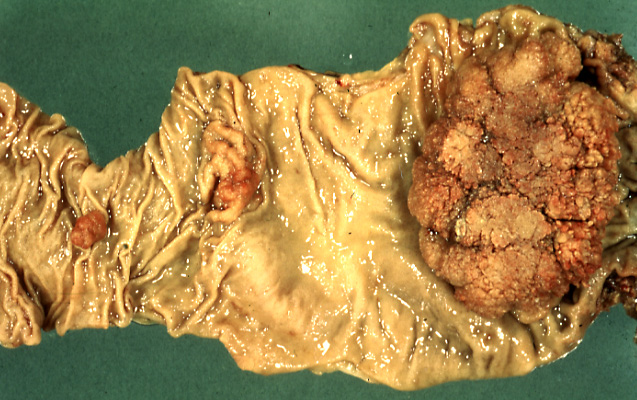 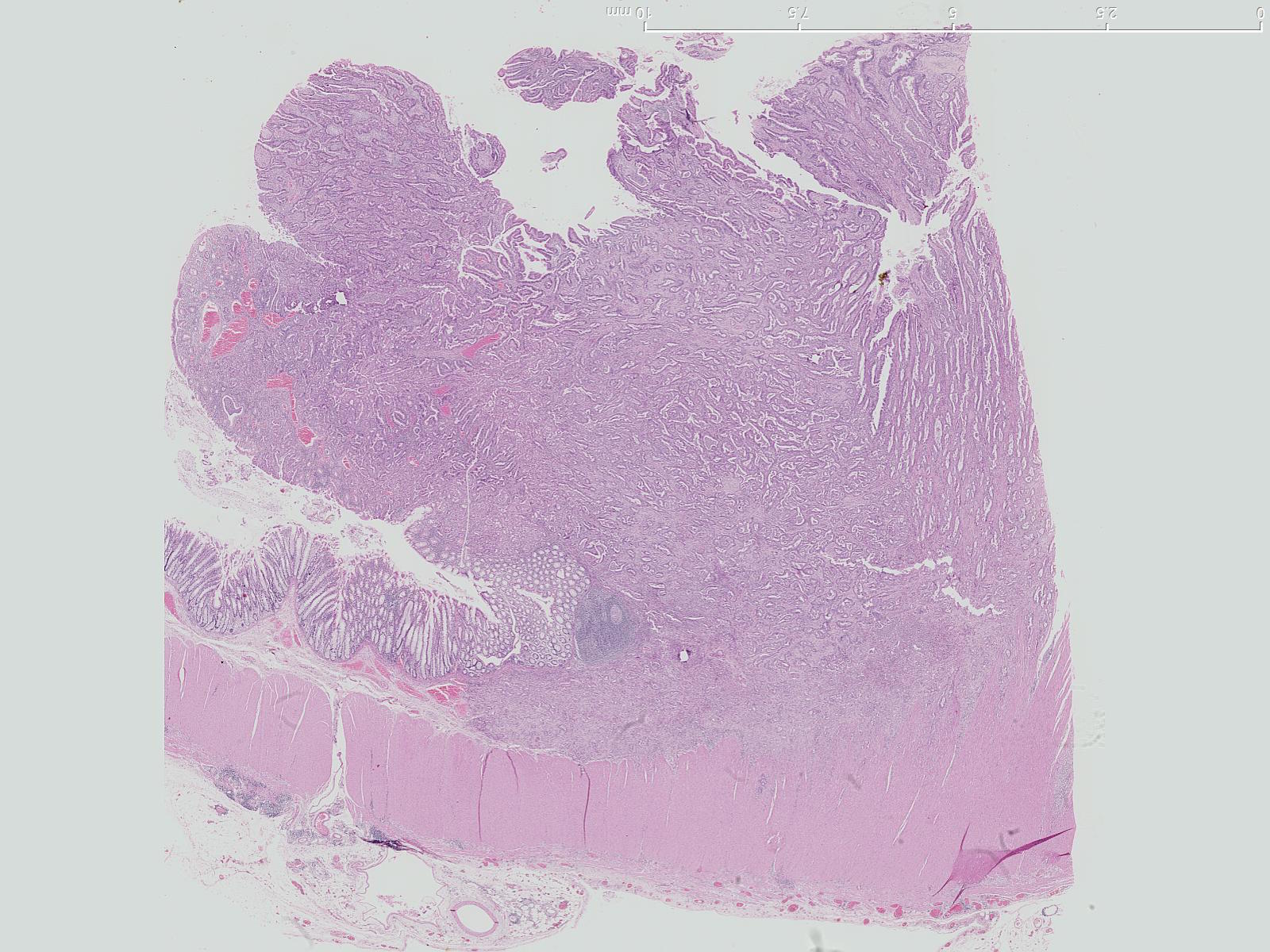 Colon cancer
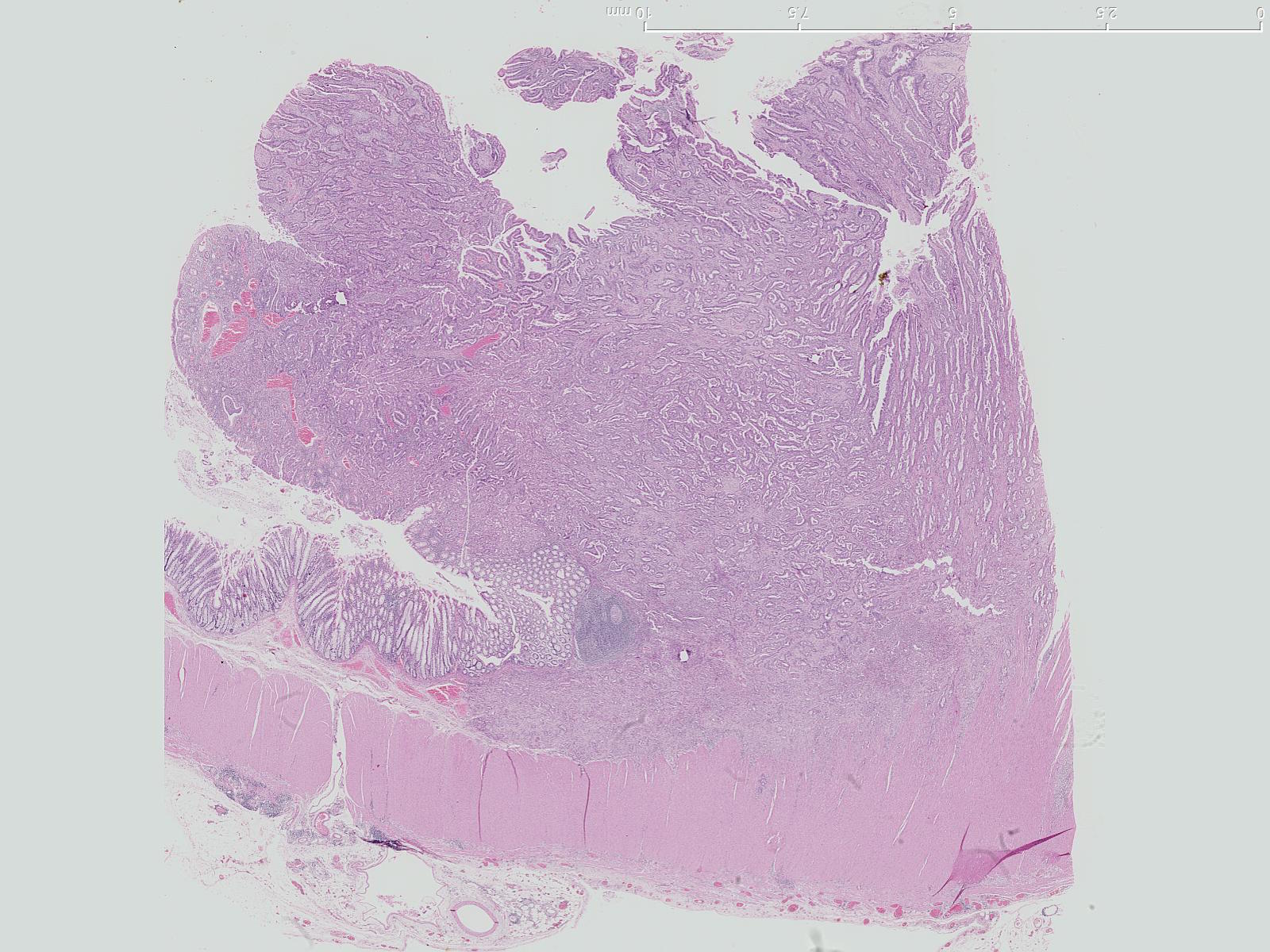 Colon cancer
Cancer
Normal epithelium
Invasion
Normal Muscle
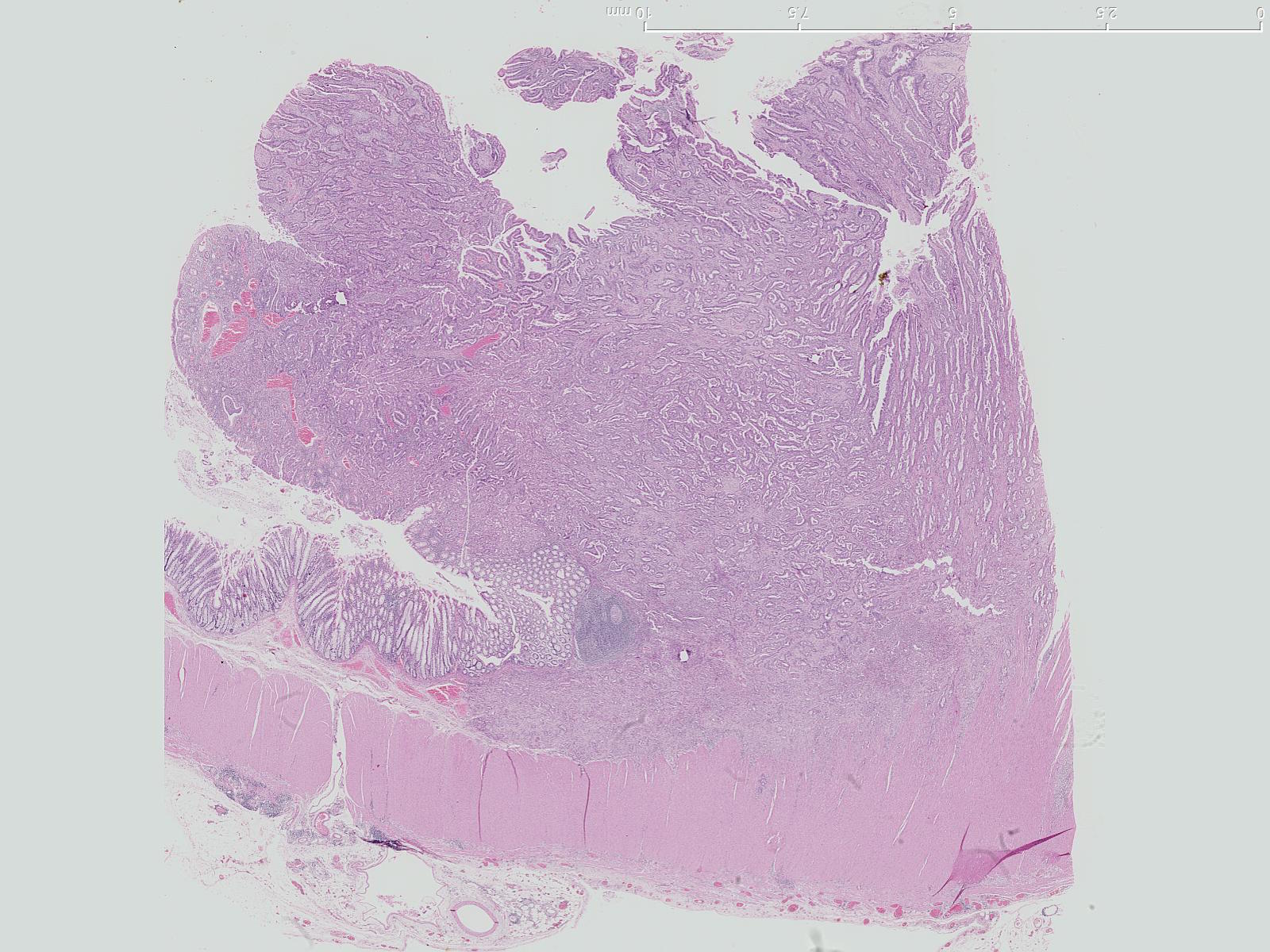 Colon cancer
Cancer
Normal epithelium
Invasion
Normal Muscle
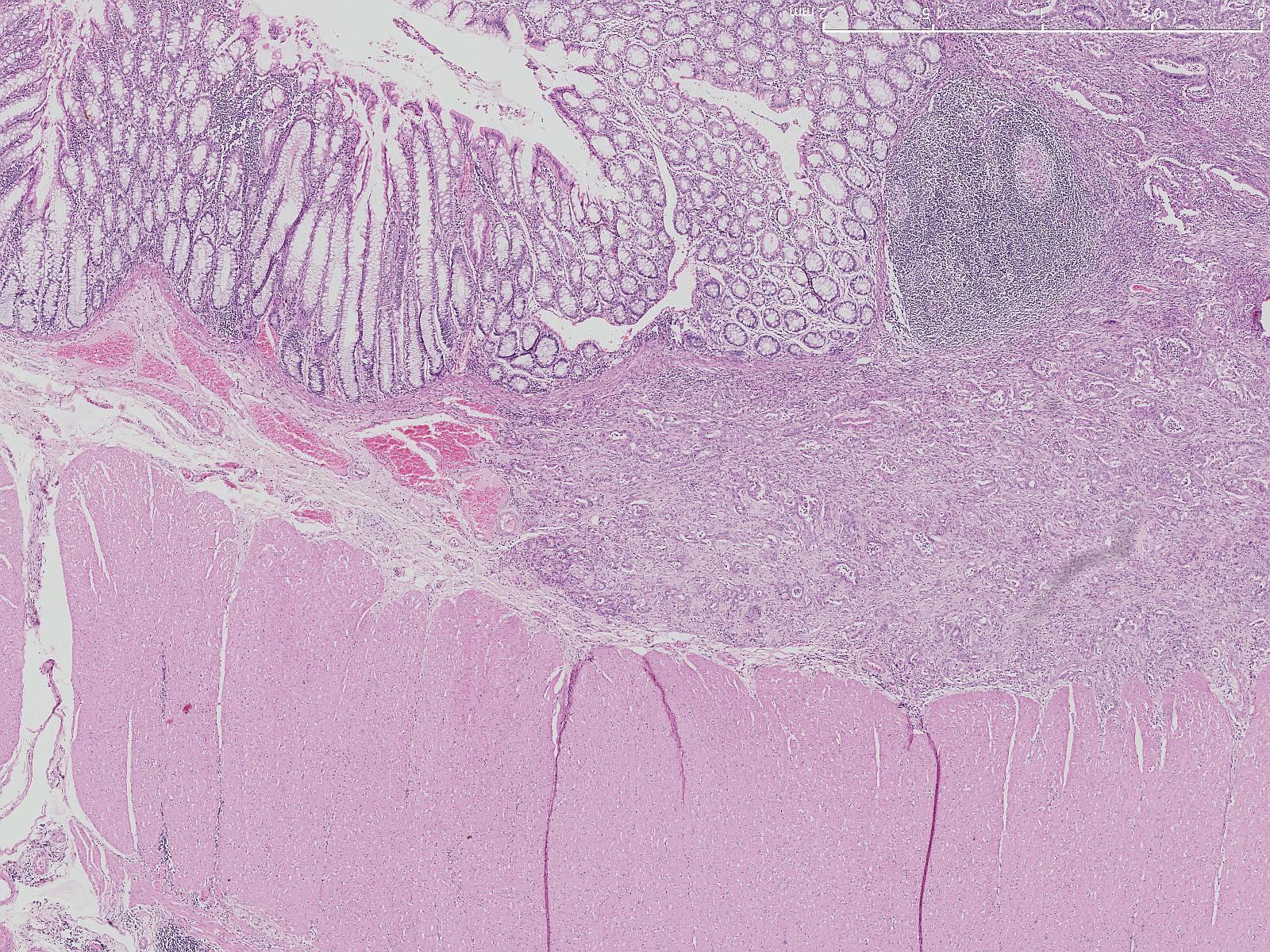 Colon cancer
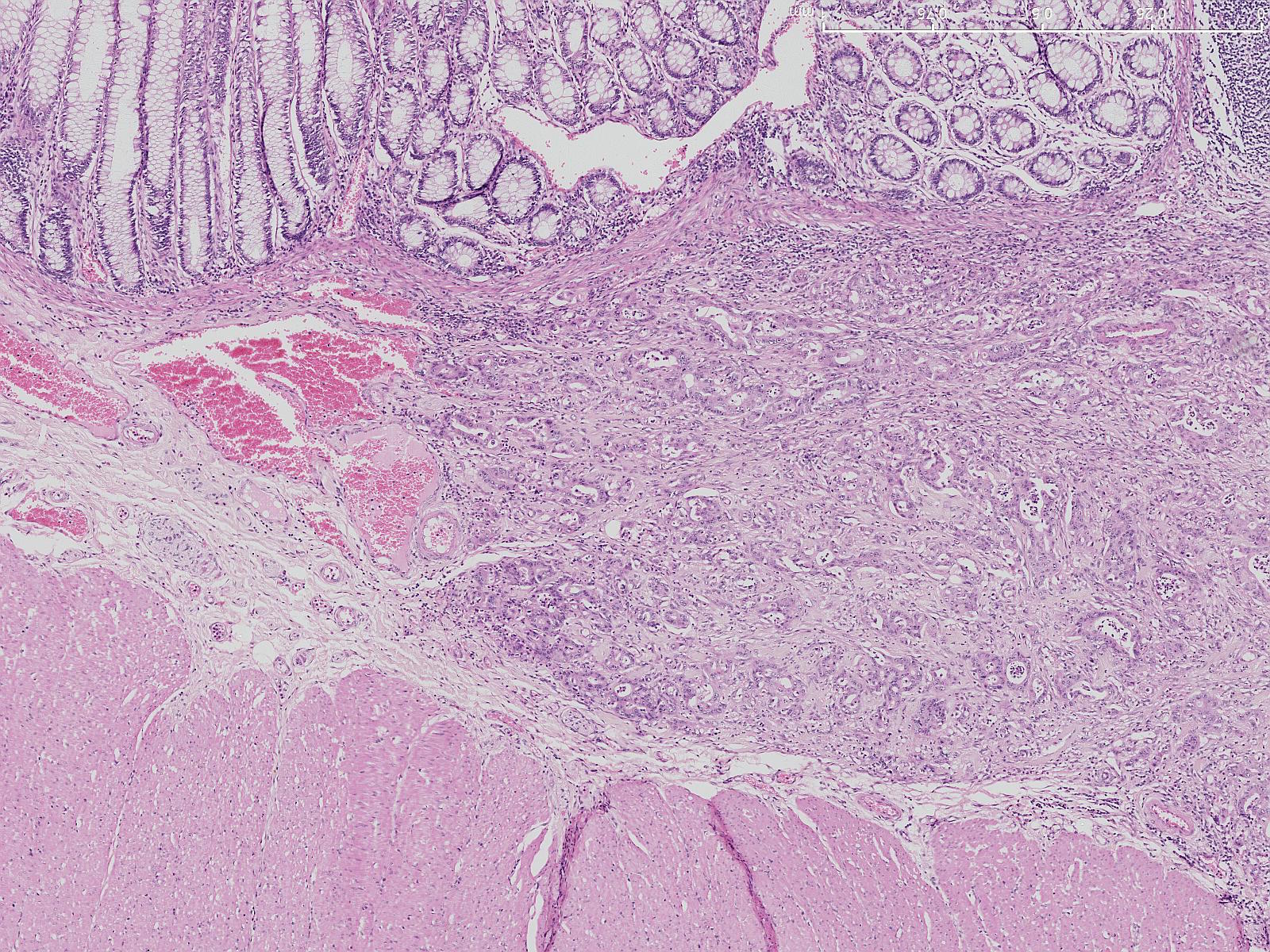 Colon cancer
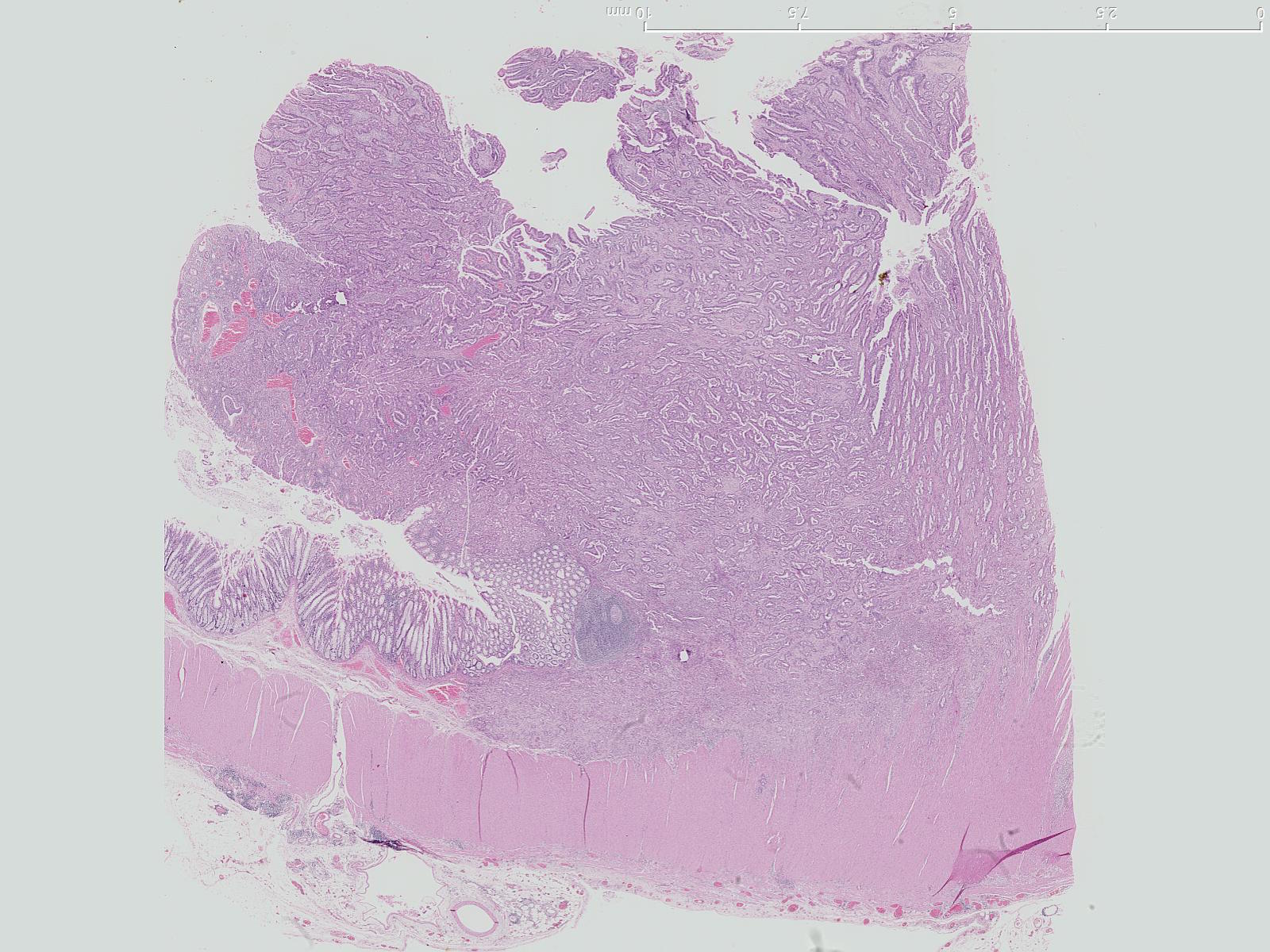 Colon cancer
Cancer
Normal epithelium
Invasion
Normal Muscle
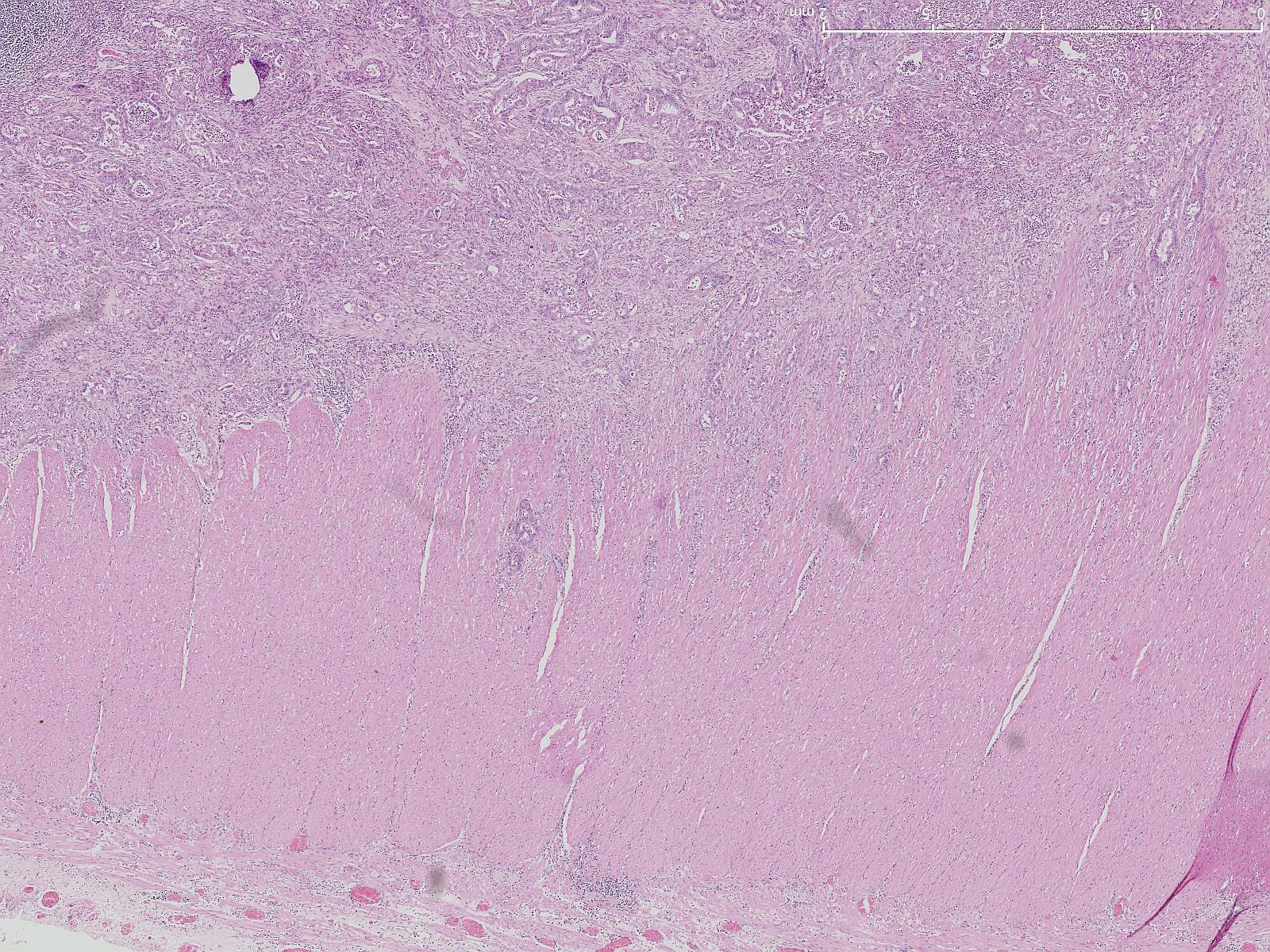 Colon cancer
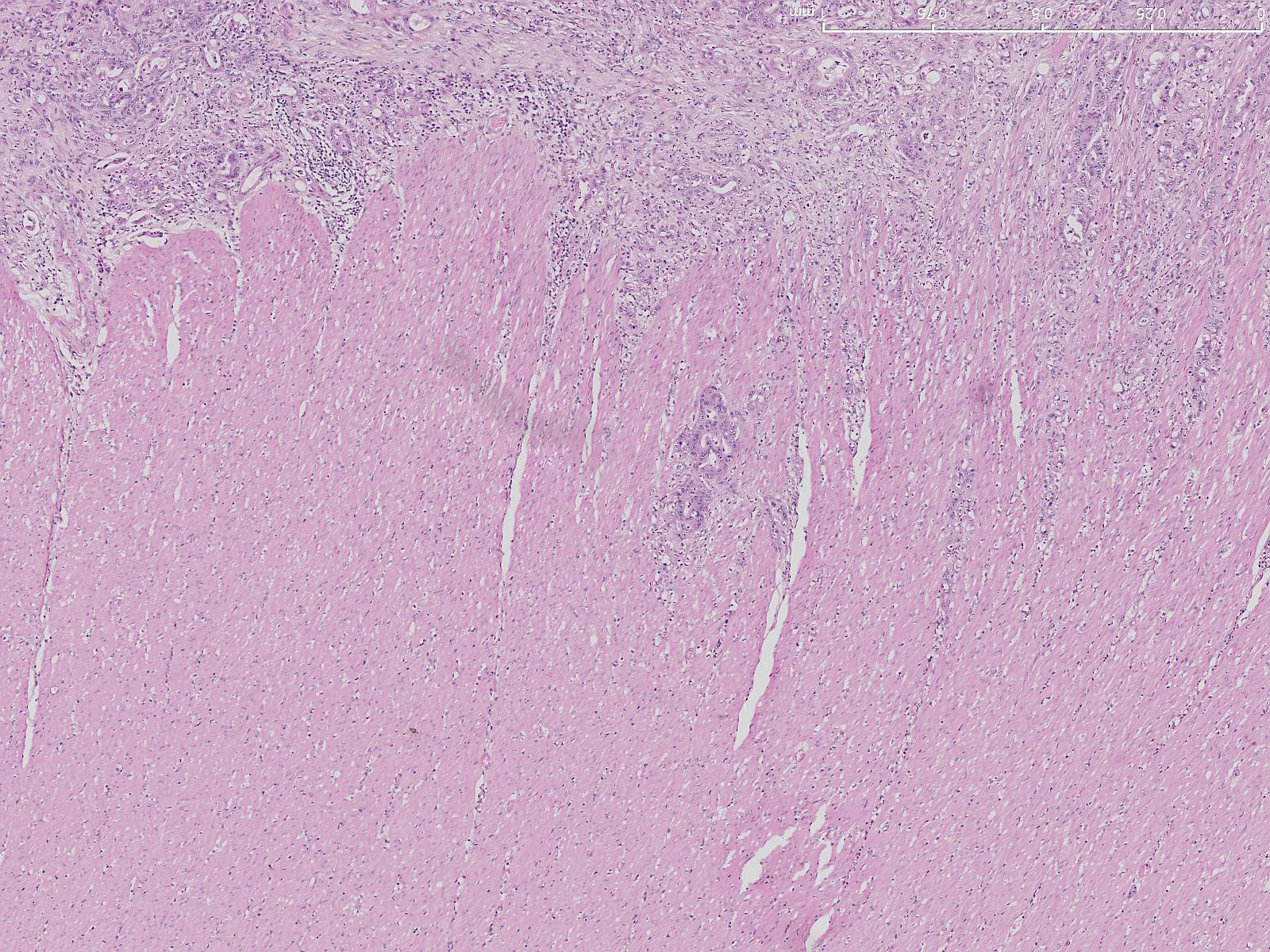 Colon cancer
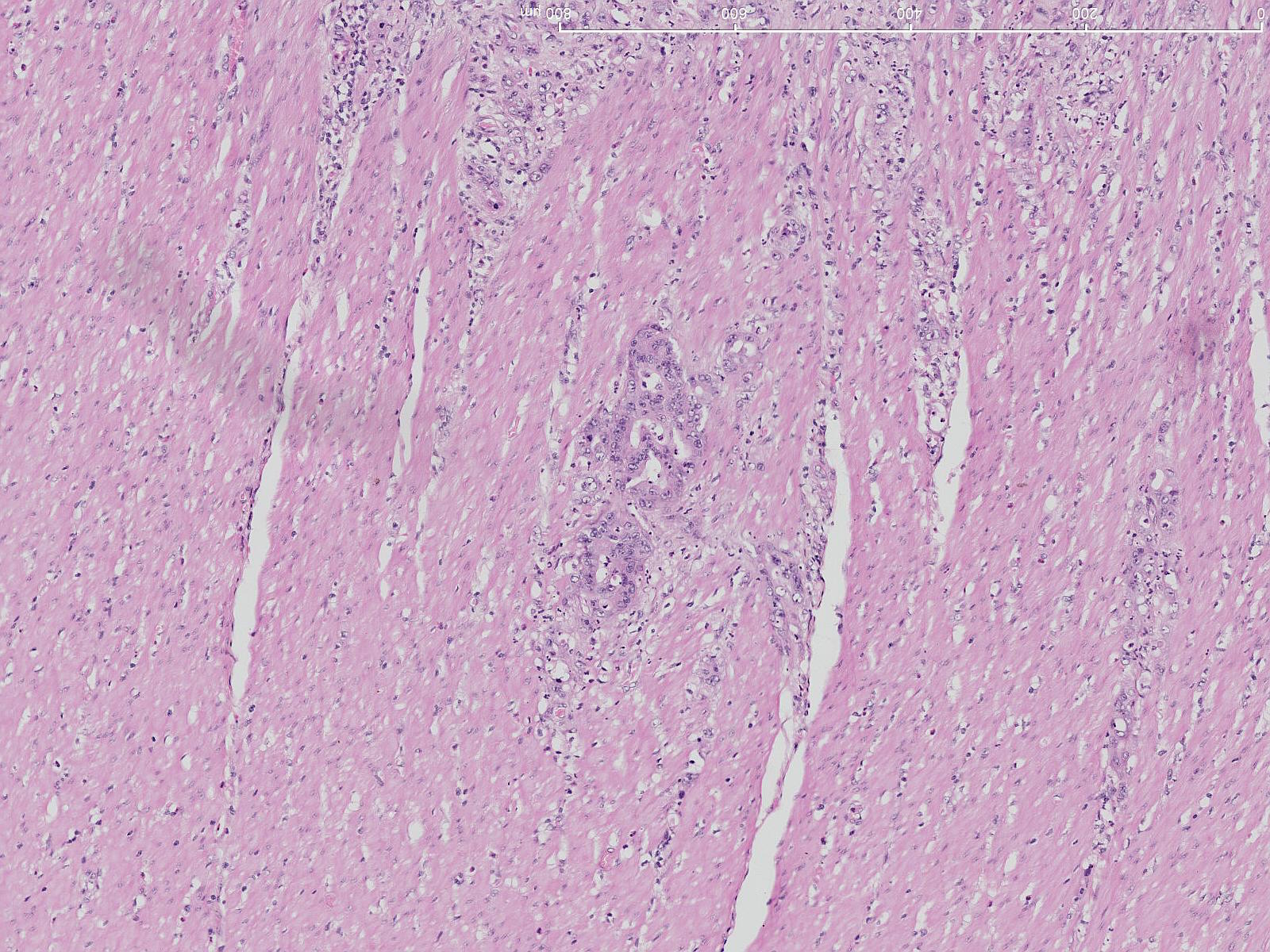 Colon cancer
Malignant ‘invasion’: spread into muscle
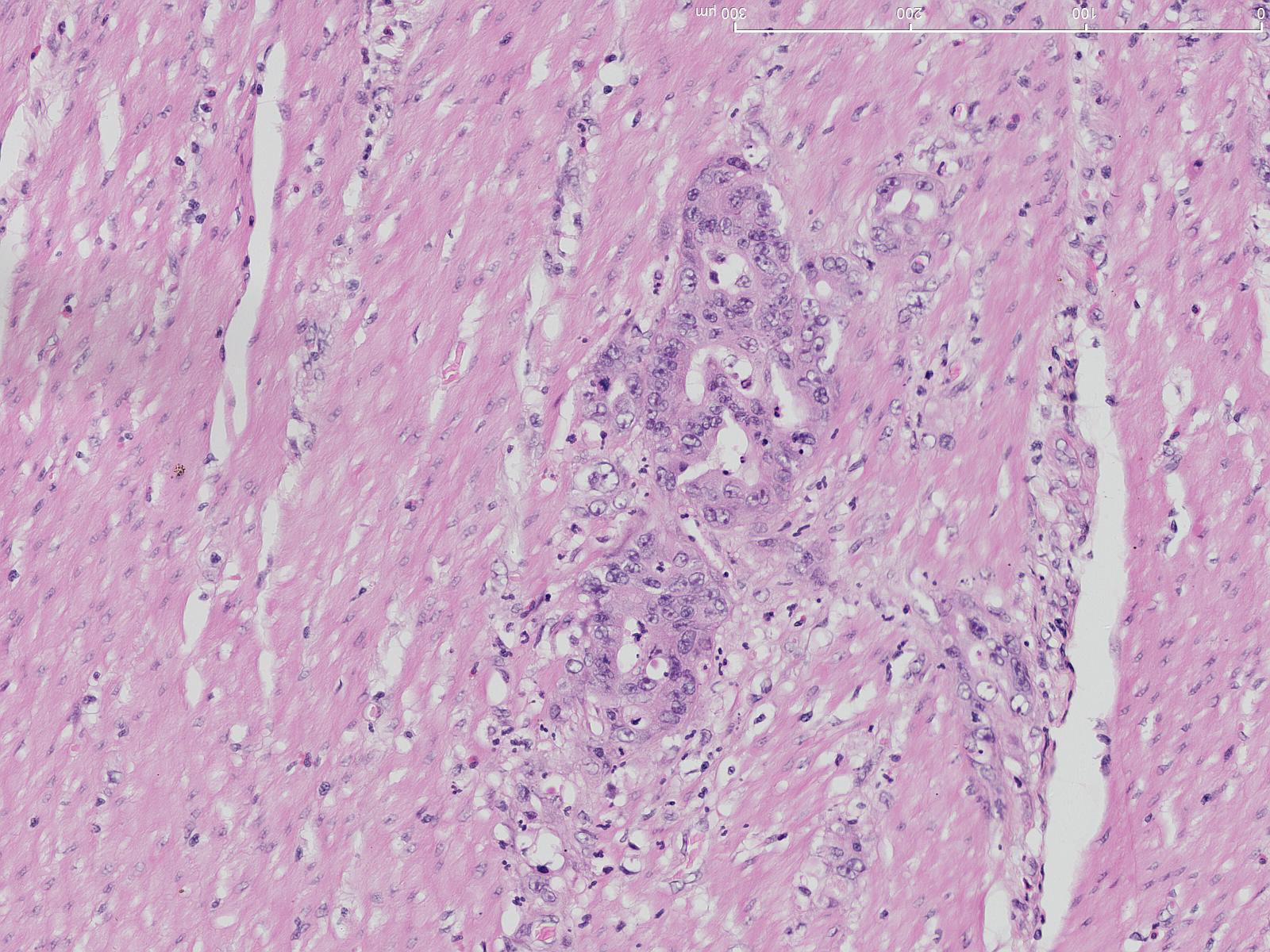 Cancer
Normal Muscle
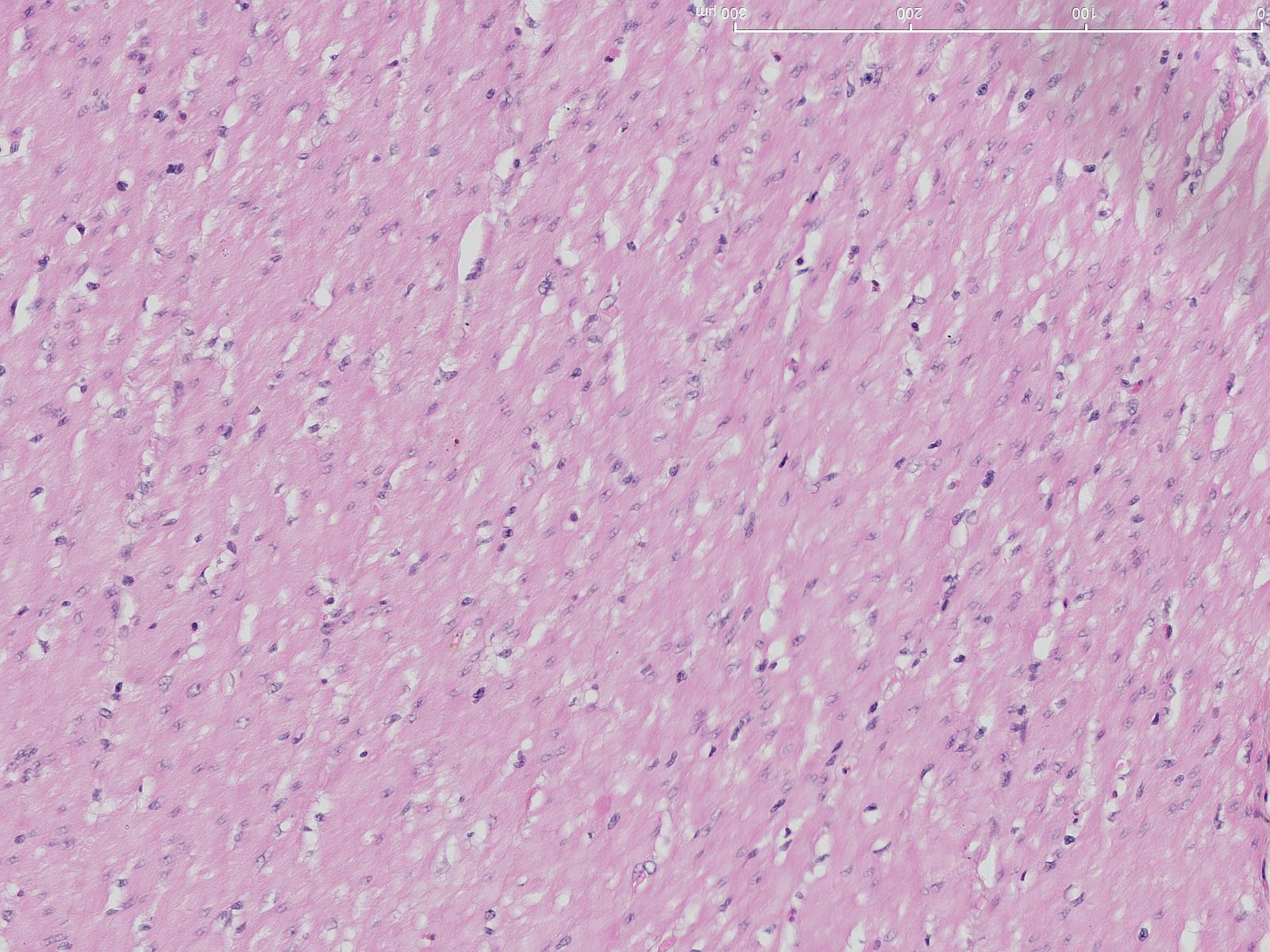 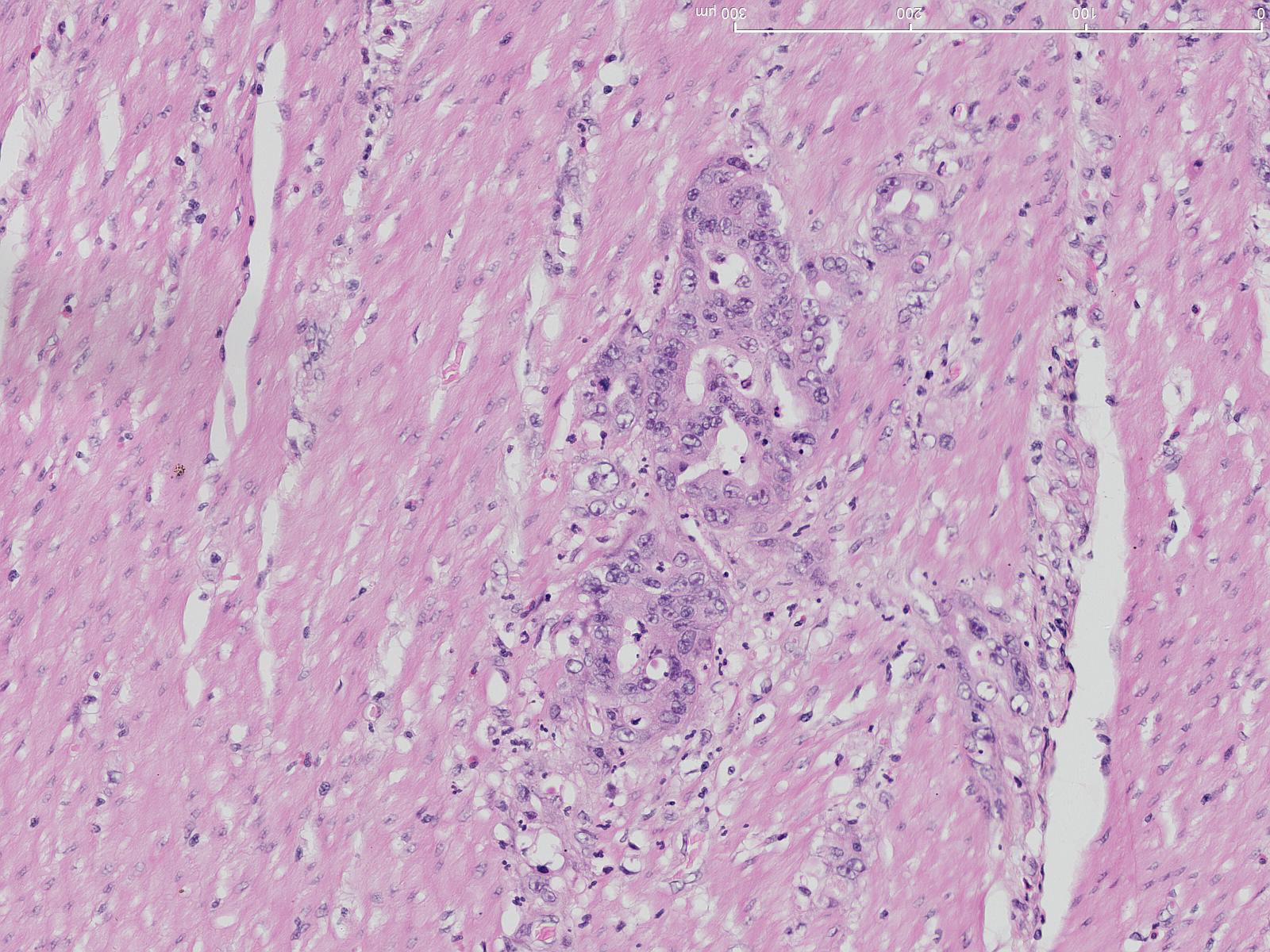 Normal muscle
With tumour
Vogelstein model of colon cancer
- a classic example of stages in cancer development
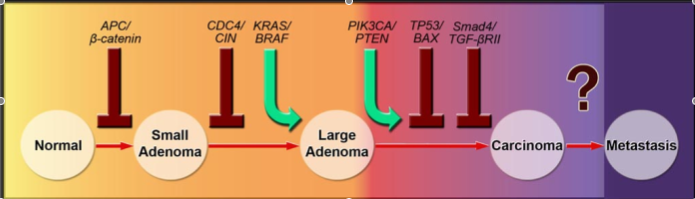 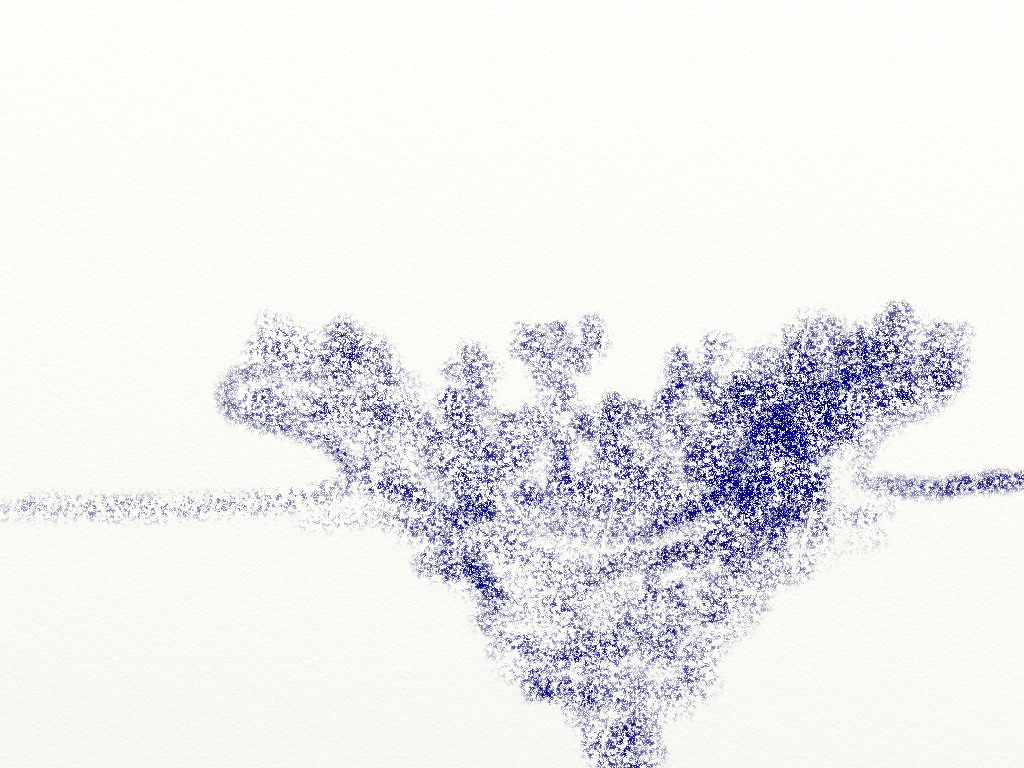 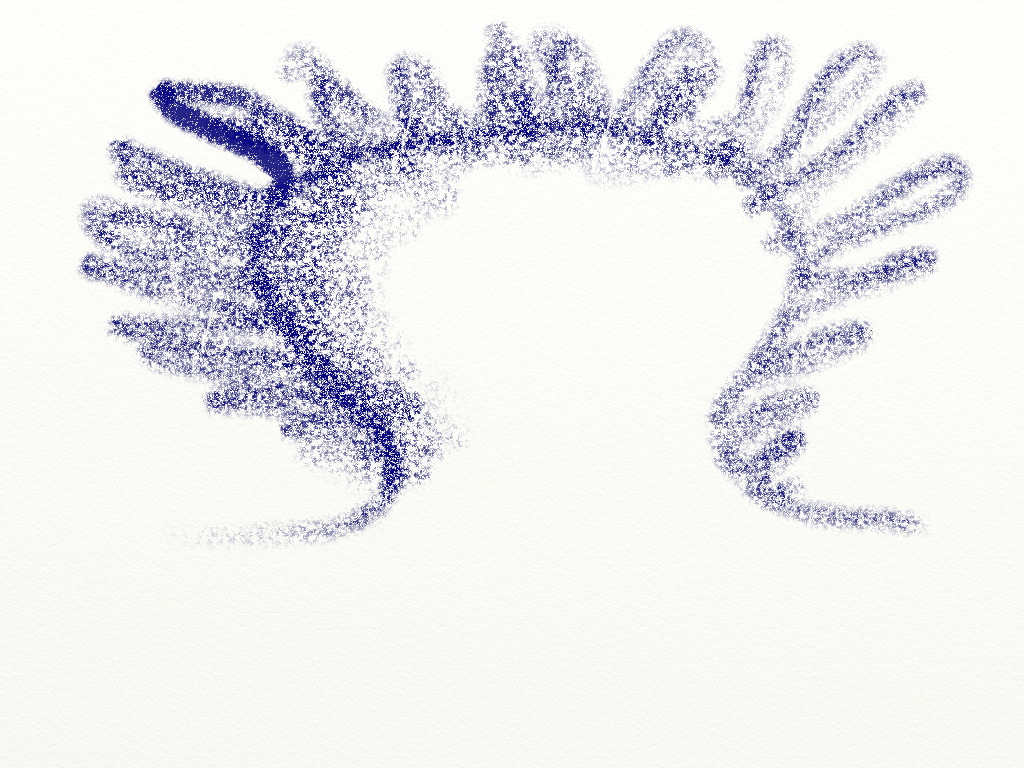 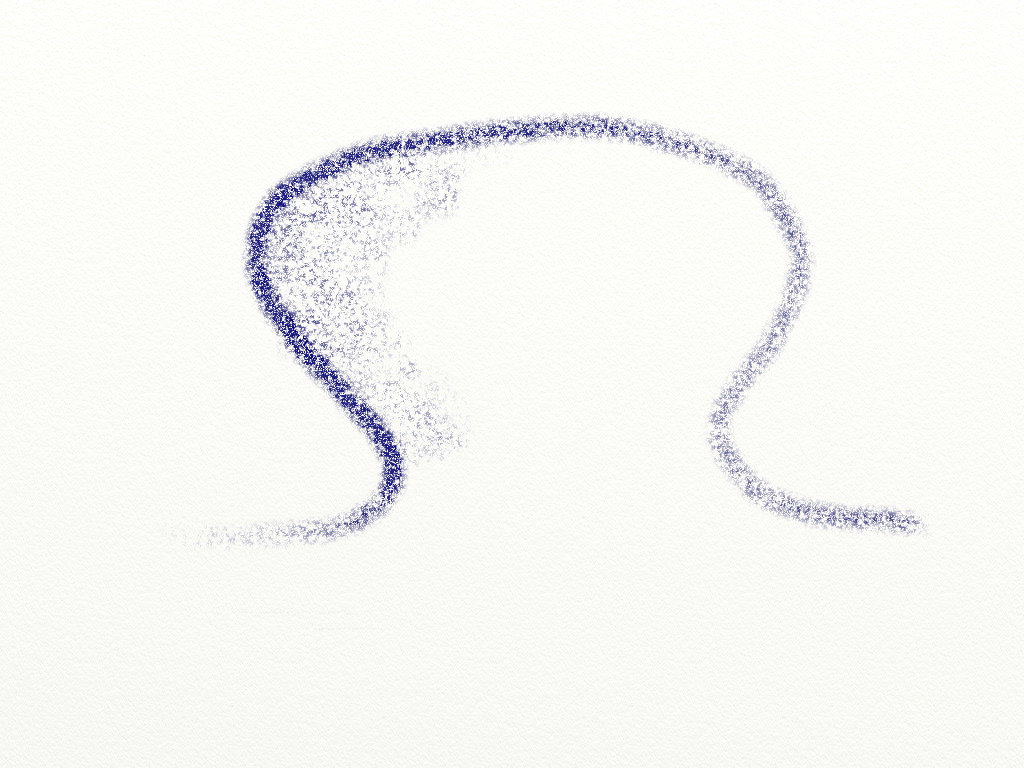 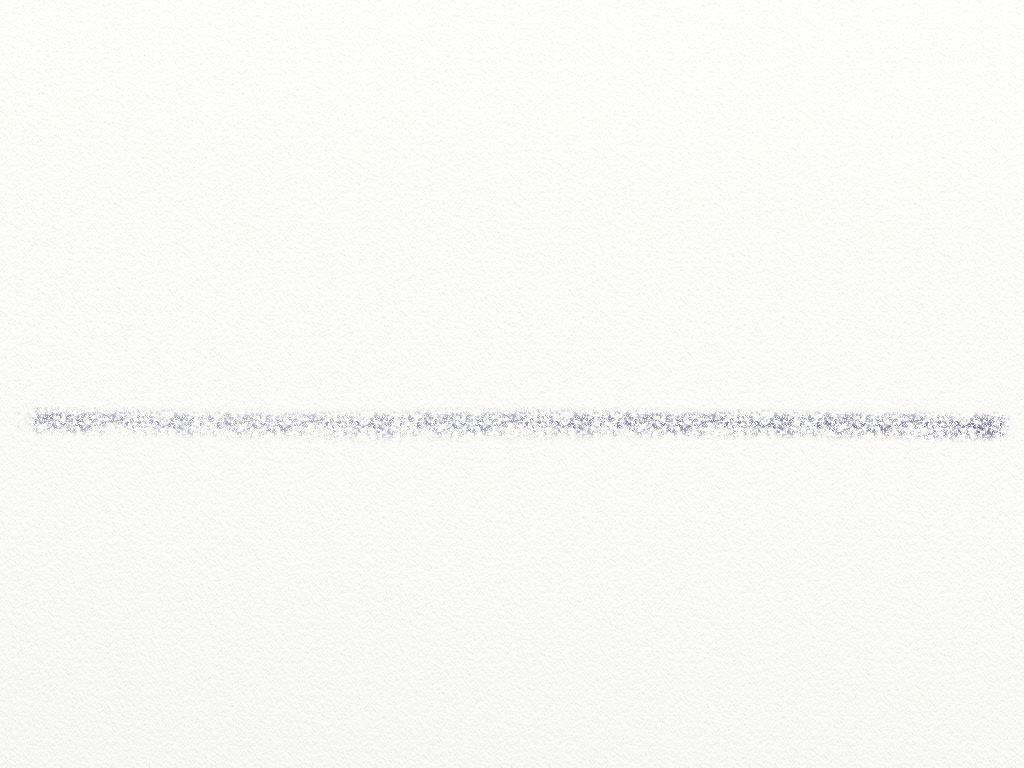 Malignant
Benign
[Speaker Notes: Jones et al, 2008]
Cause of illness and death
Loss of function


e.g. failure of normal bone marrow in leukaemia

   (see also spleen) 

Liver overwhelmed by metastatic colon cancer

etc etc
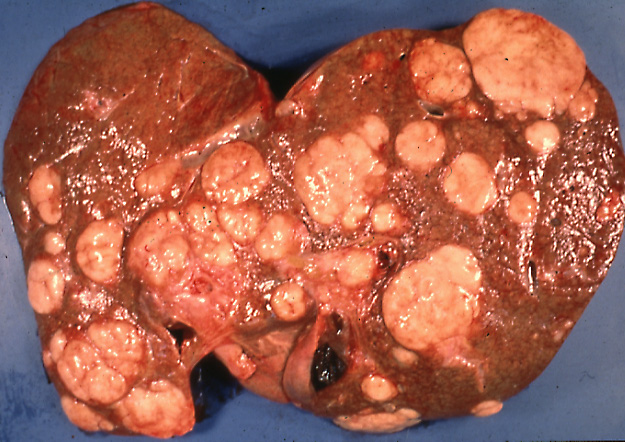 Multiple metastases in the liver
[Speaker Notes: S_NP_CA_LV_01		Hepatoma with multiple metastases including liver. Oesophageal ulceration with haemorrhage, over varices.]
Presentation and screening
Colon/rectum cancer: pain, bleeding...
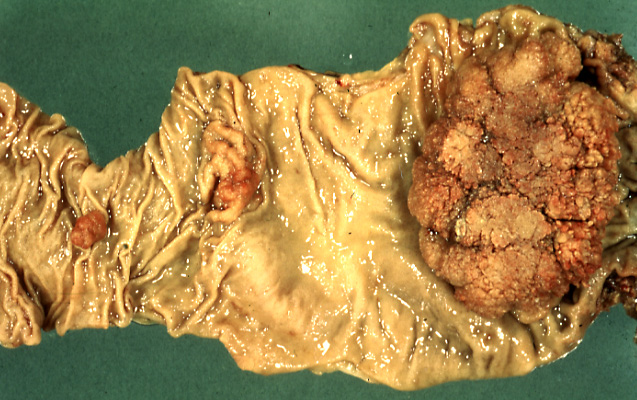 Best example of screeningCervical Cancer
Cervical Cancer: Second Classic multistep example
Illustrates:
multiple stages
Benign to malignant transition


Metaplasia
Virus infection
screening
Cervix and cervical Cancer
uterus
Columnar
 epithelium
*
*
Squamous epithelium
vagina
Cervix at  low power
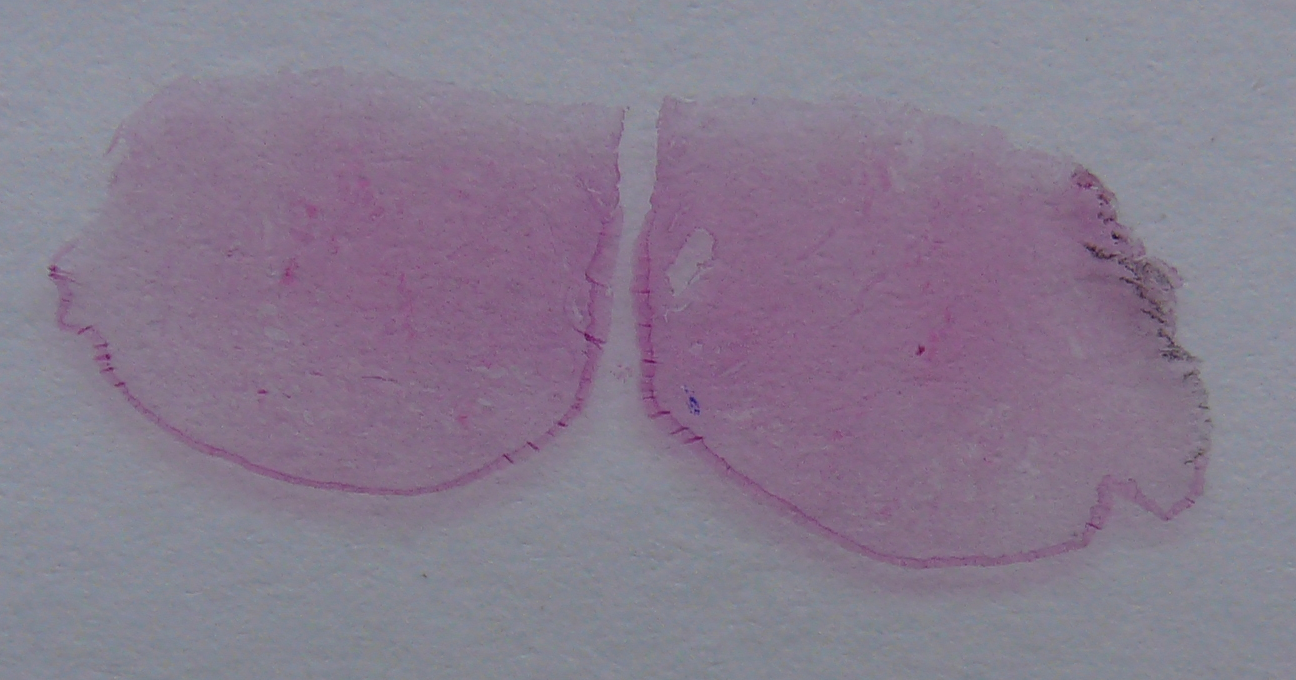 uterus, glandular
vagina, squamous
Cervix at  low power
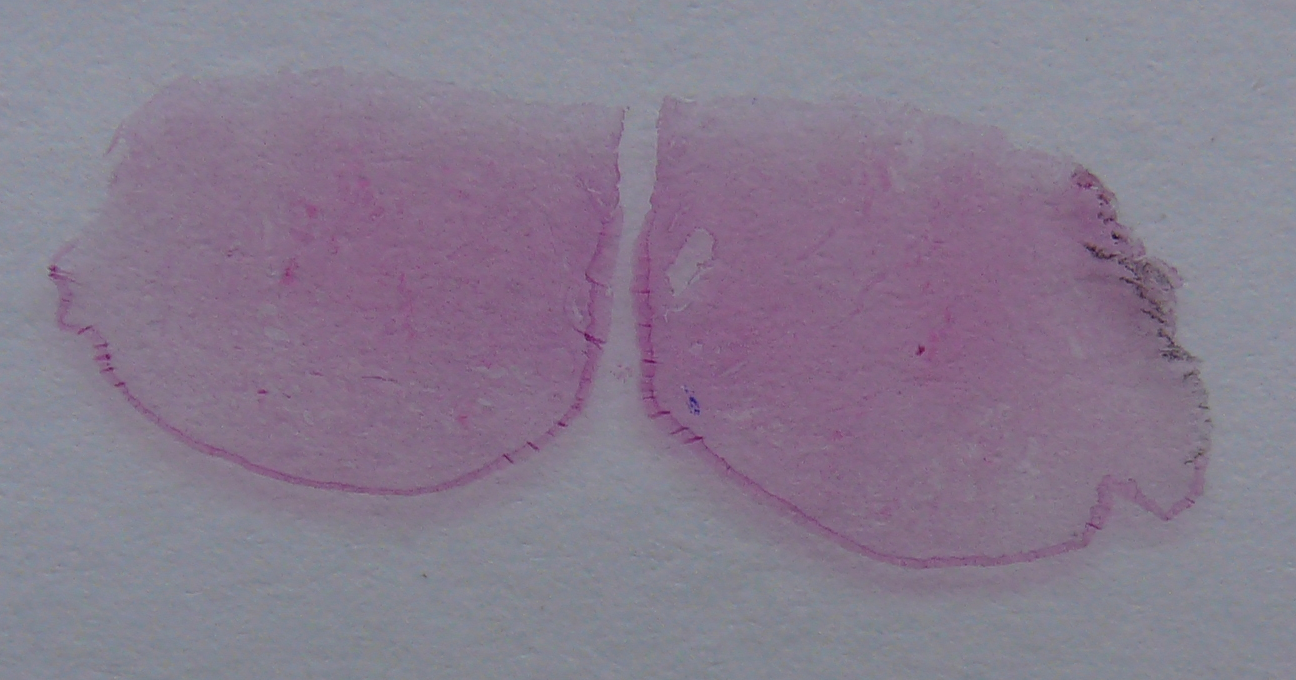 glandular
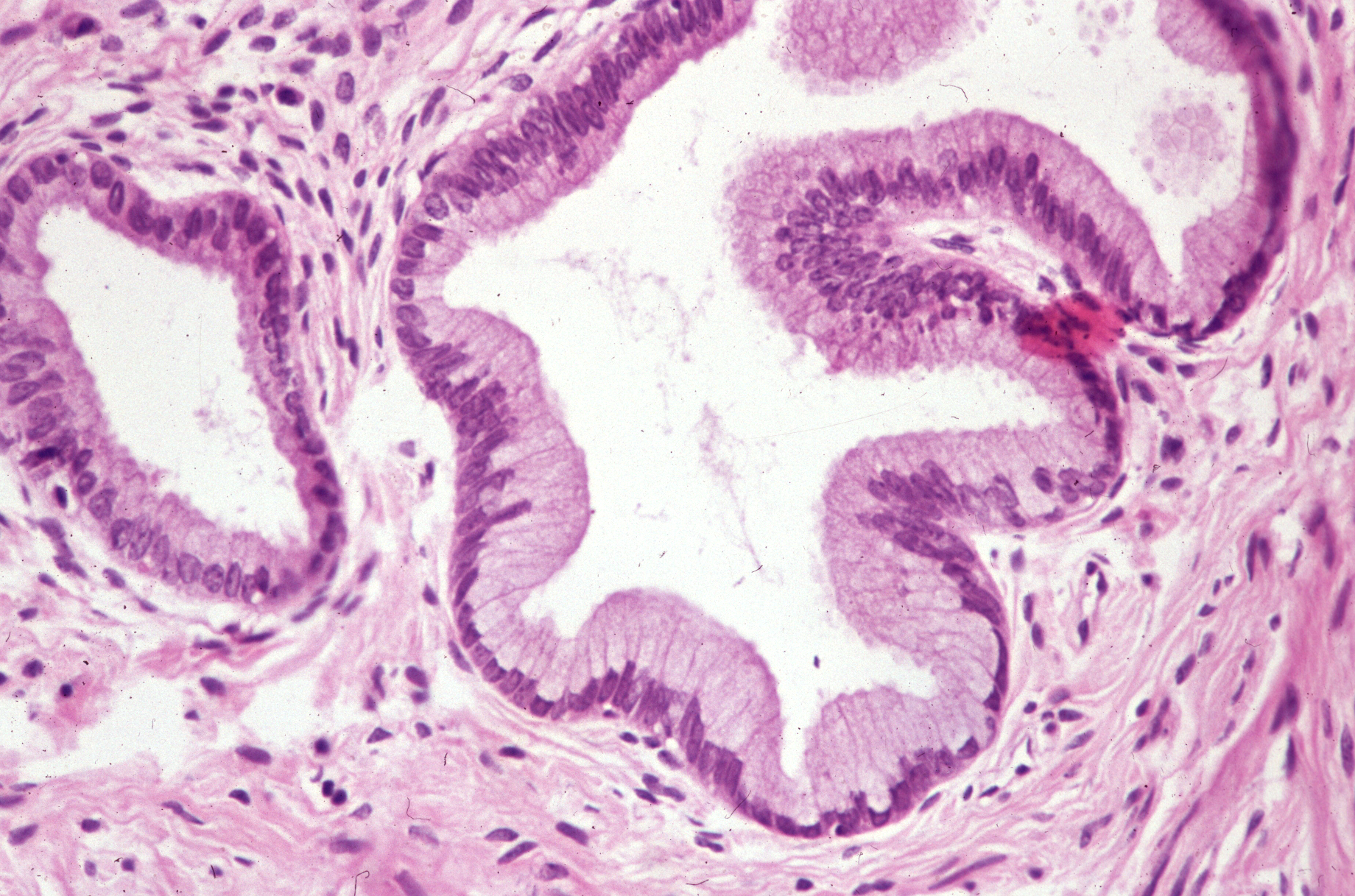 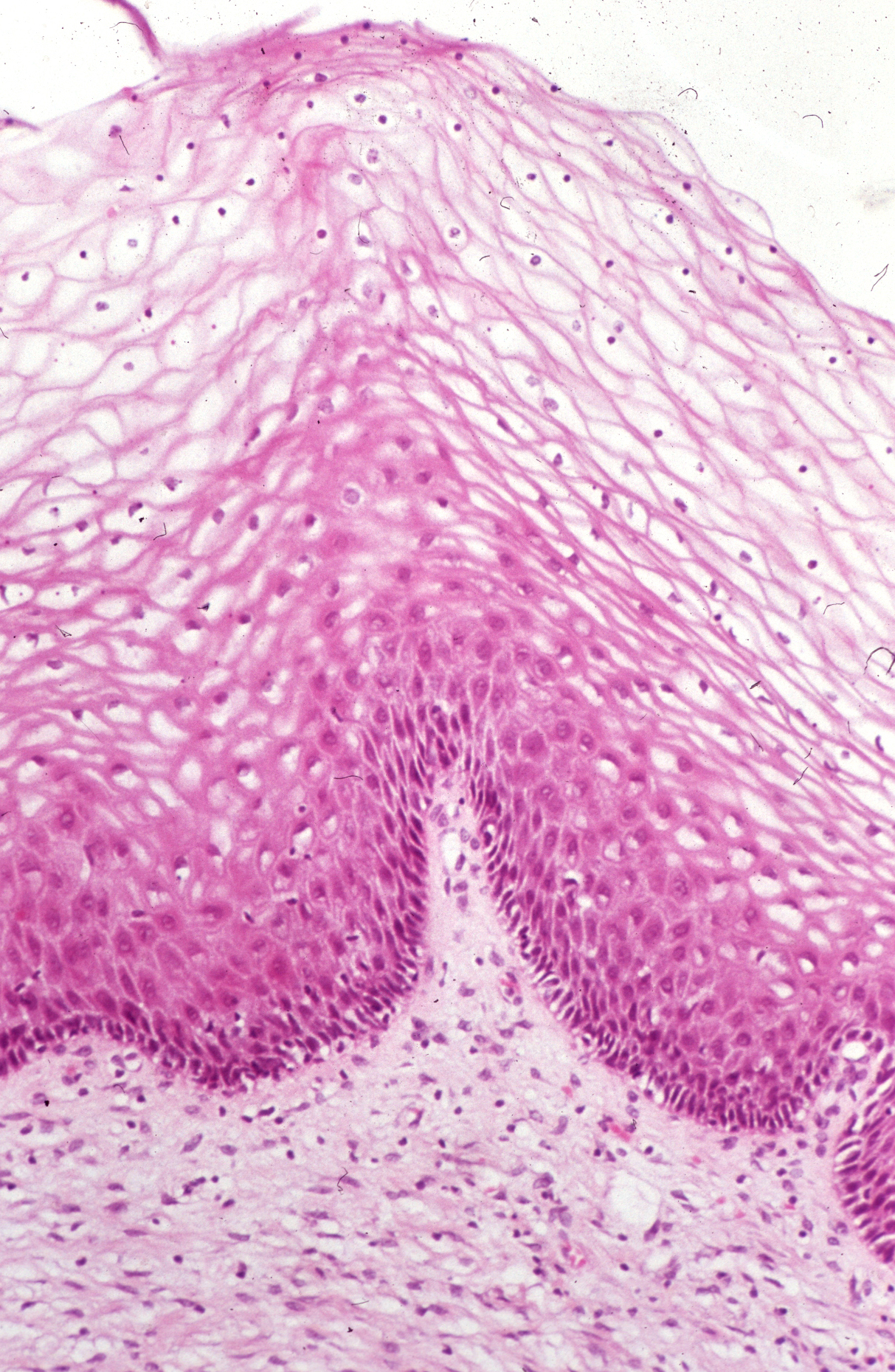 *
*
squamous
Cervix and cervical Cancer
uterus
Columnar
 epithelium
*
*
Squamous epithelium
Virus infection (HPV)
Very dysplastic but still benign cervix epithelium ‘CINIII’
uterus, glandular
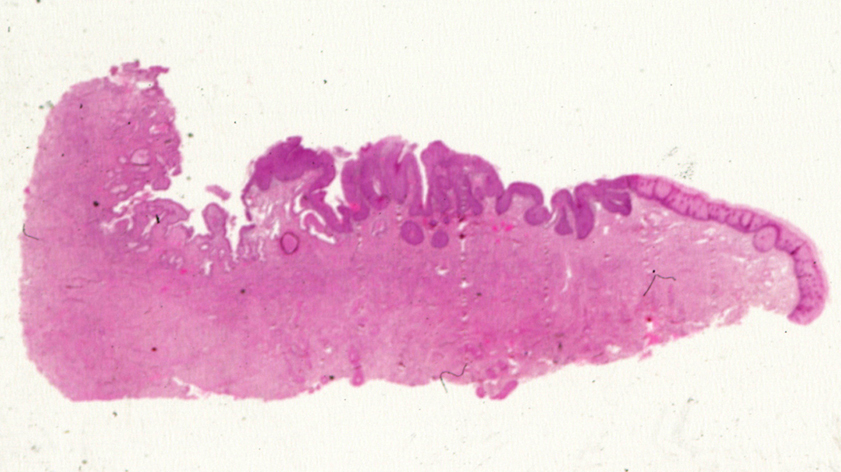 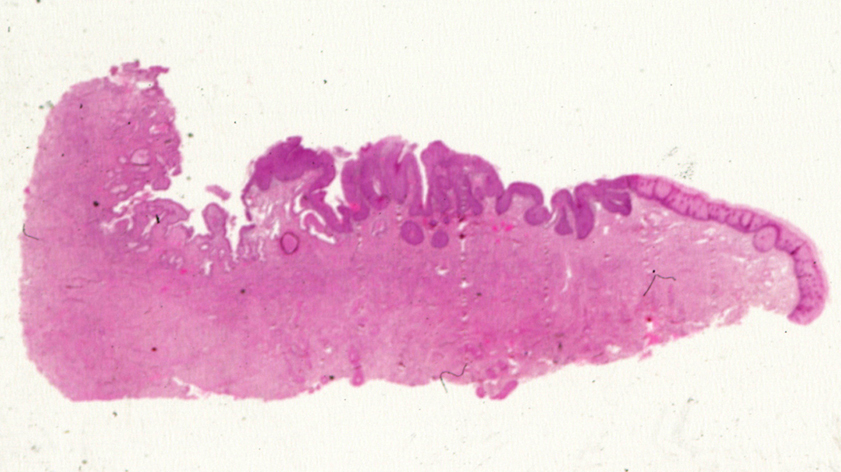 vagina, squamous
[Speaker Notes: Metaplasia and dysplasia leading to an advanced but still not malignant lesion, confined to the epithelial surface]
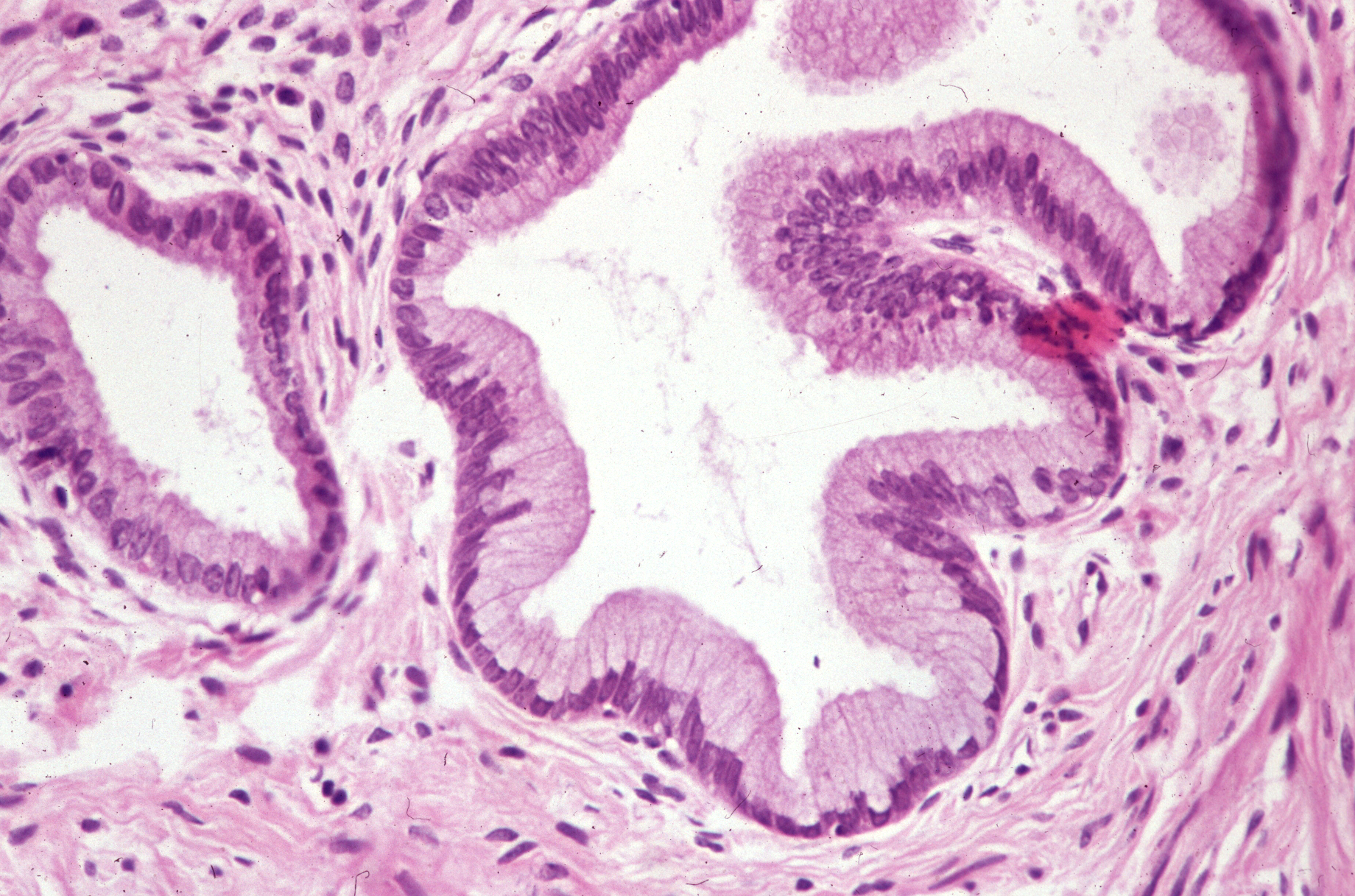 Very dysplastic but still benign cervix epithelium ‘CINIII’
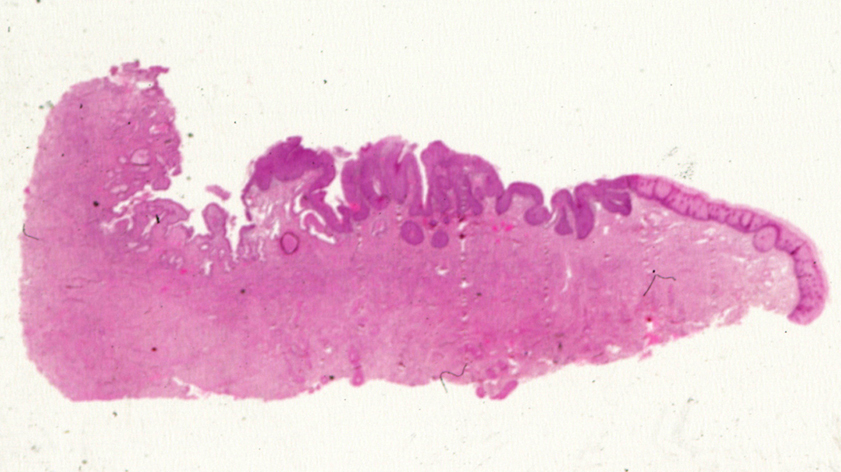 normal glandular
squamous metaplasia
+
severe dysplasia

‘CINIII’
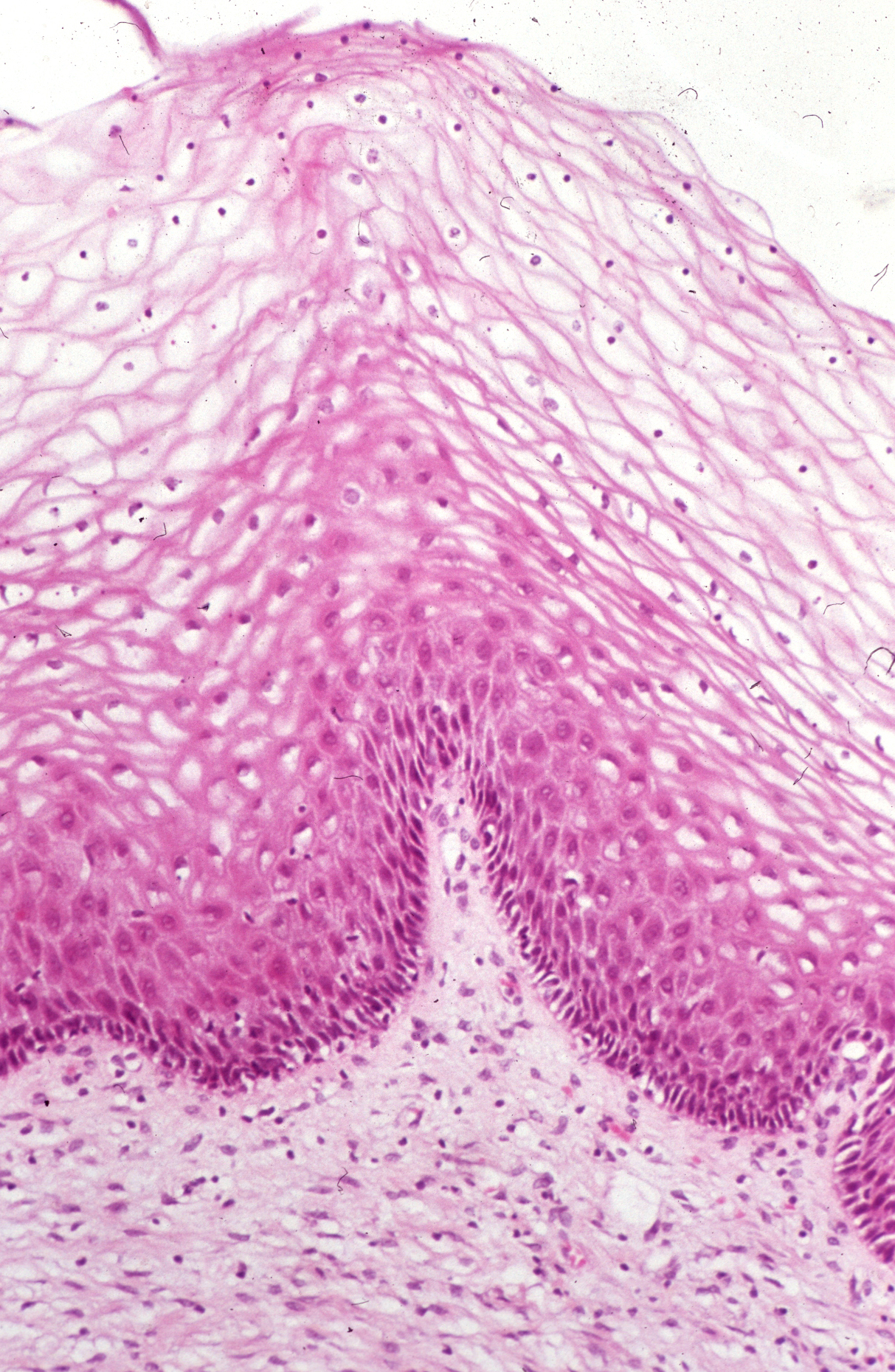 normal squamous
[Speaker Notes: Metaplasia and dysplasia leading to an advanced but still not malignant lesion, confined to the epithelial surface]
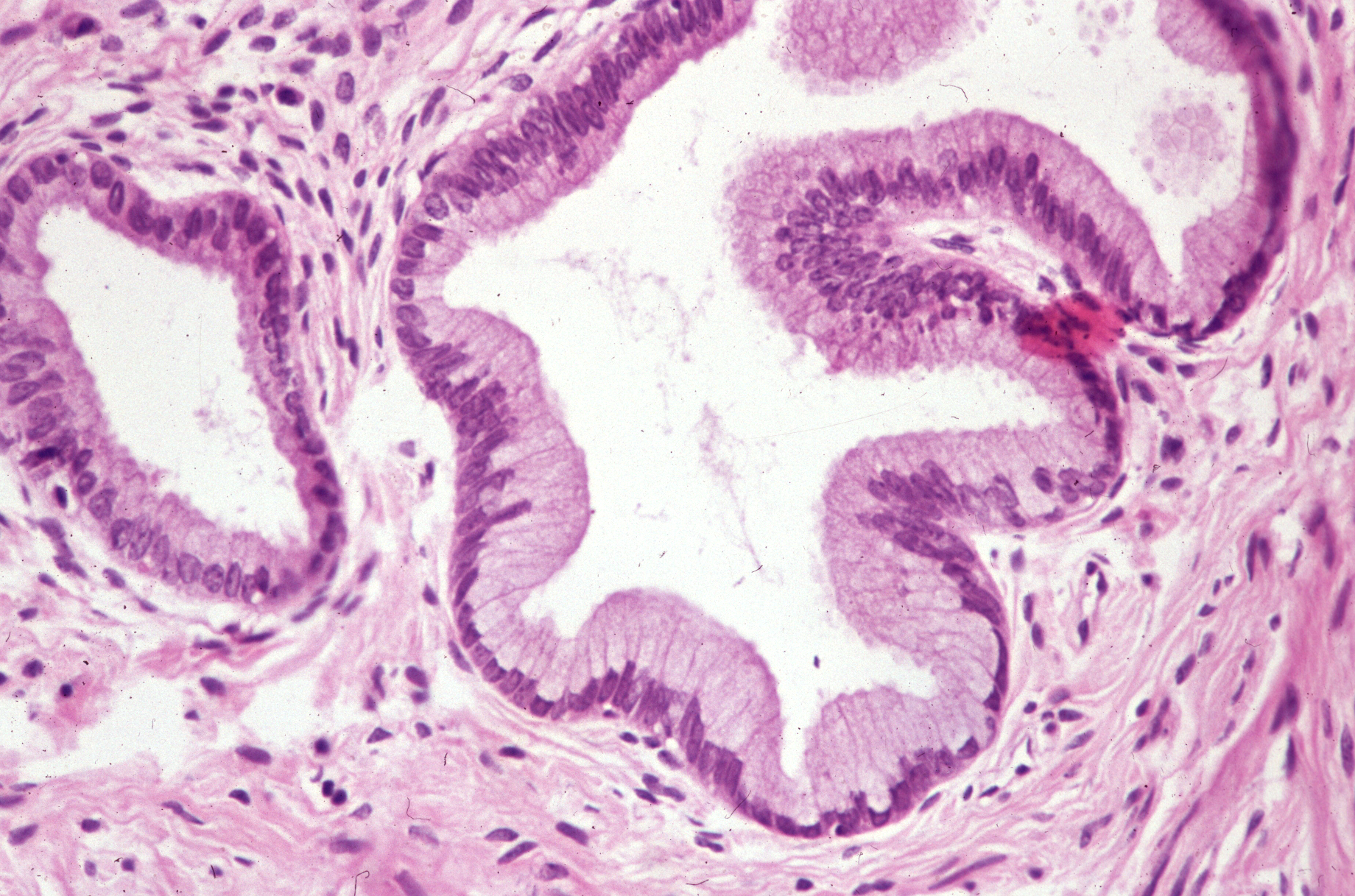 Very dysplastic but still benign cervix epithelium ‘CINIII’
normal glandular
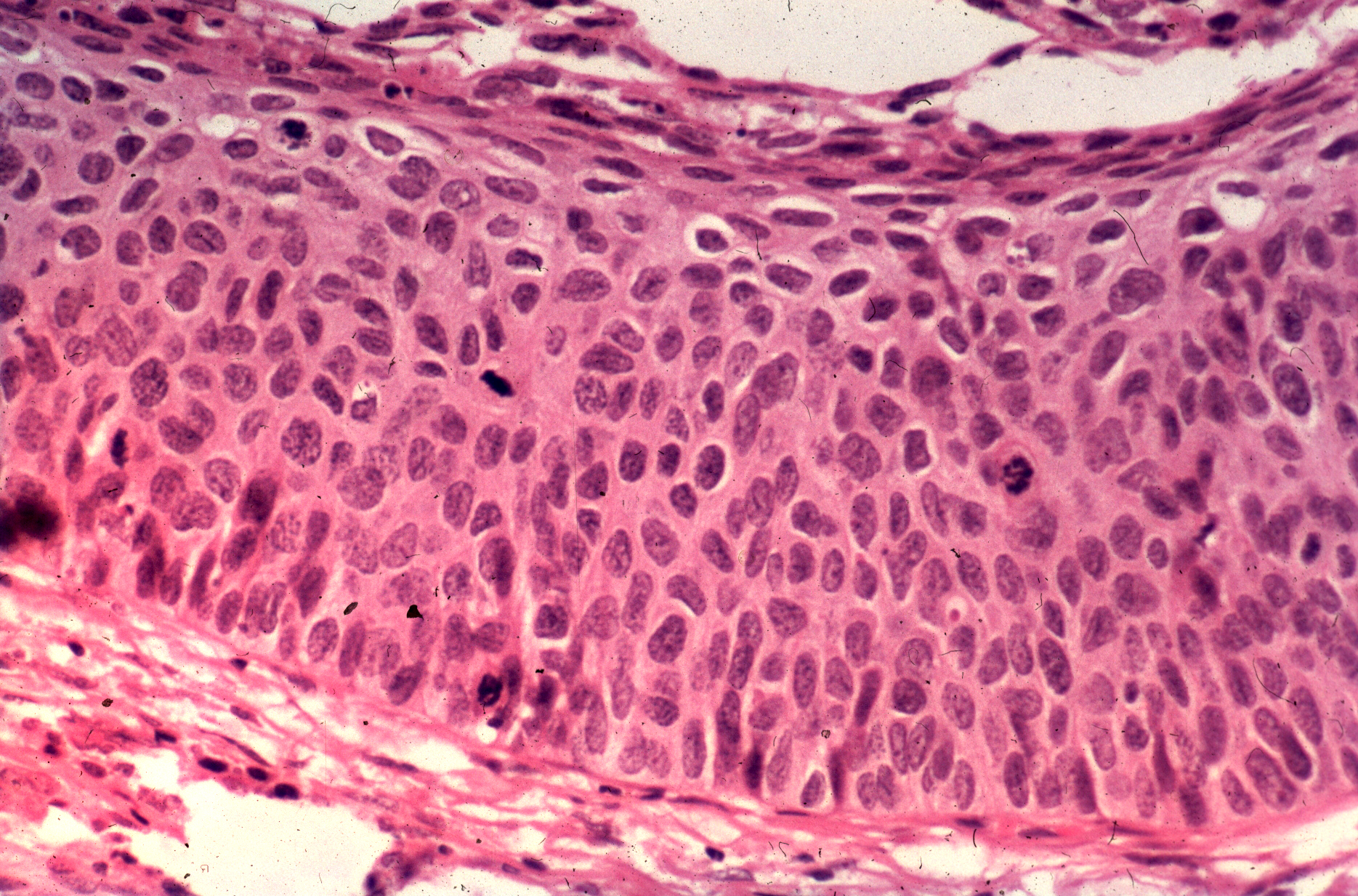 squamous metaplasia
+
severe dysplasia

‘CINIII’
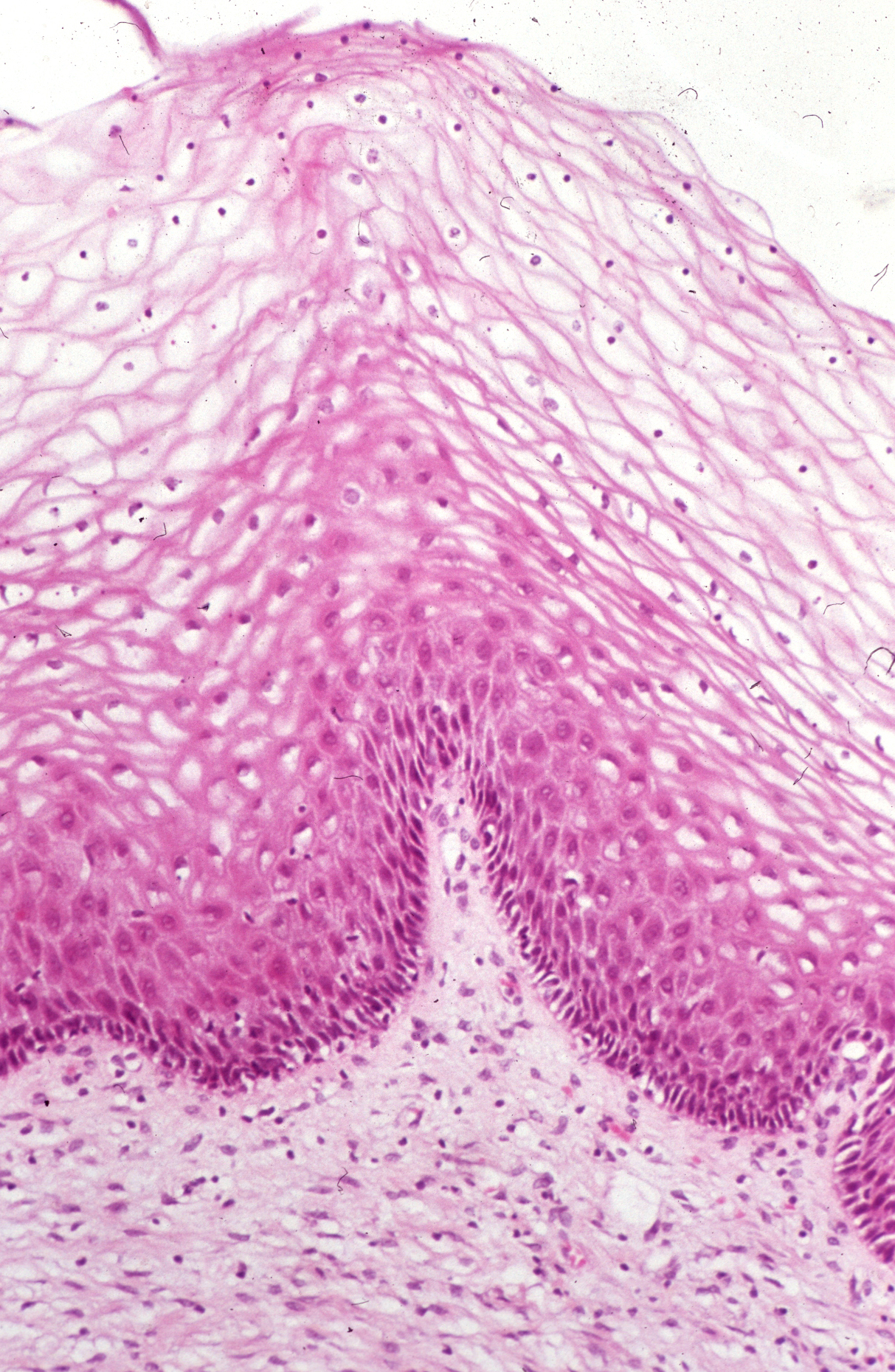 normal squamous
[Speaker Notes: Metaplasia and dysplasia leading to an advanced but still not malignant lesion, confined to the epithelial surface]
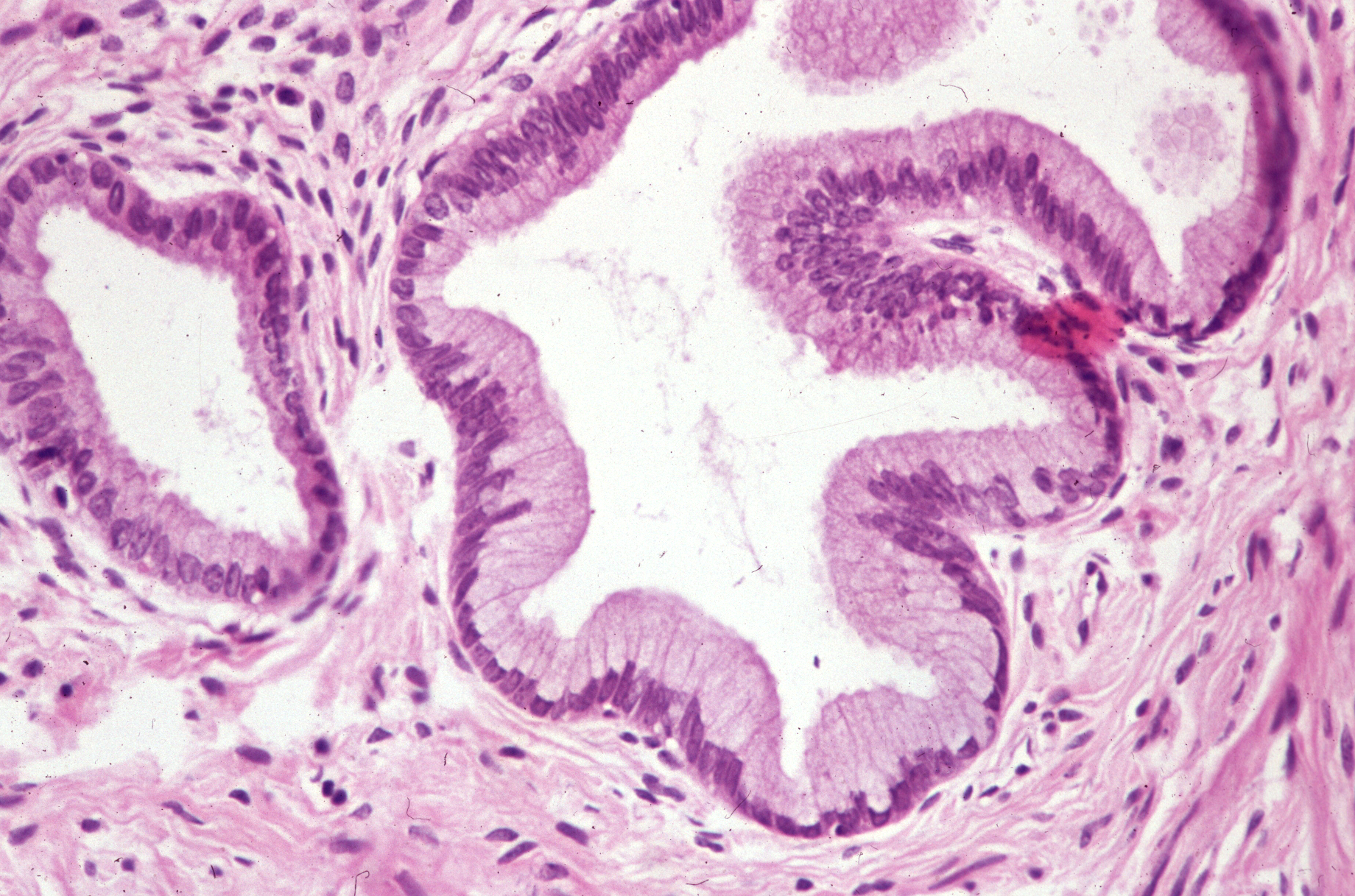 Very dysplastic but still benign cervix epithelium ‘CINIII’
normal glandular
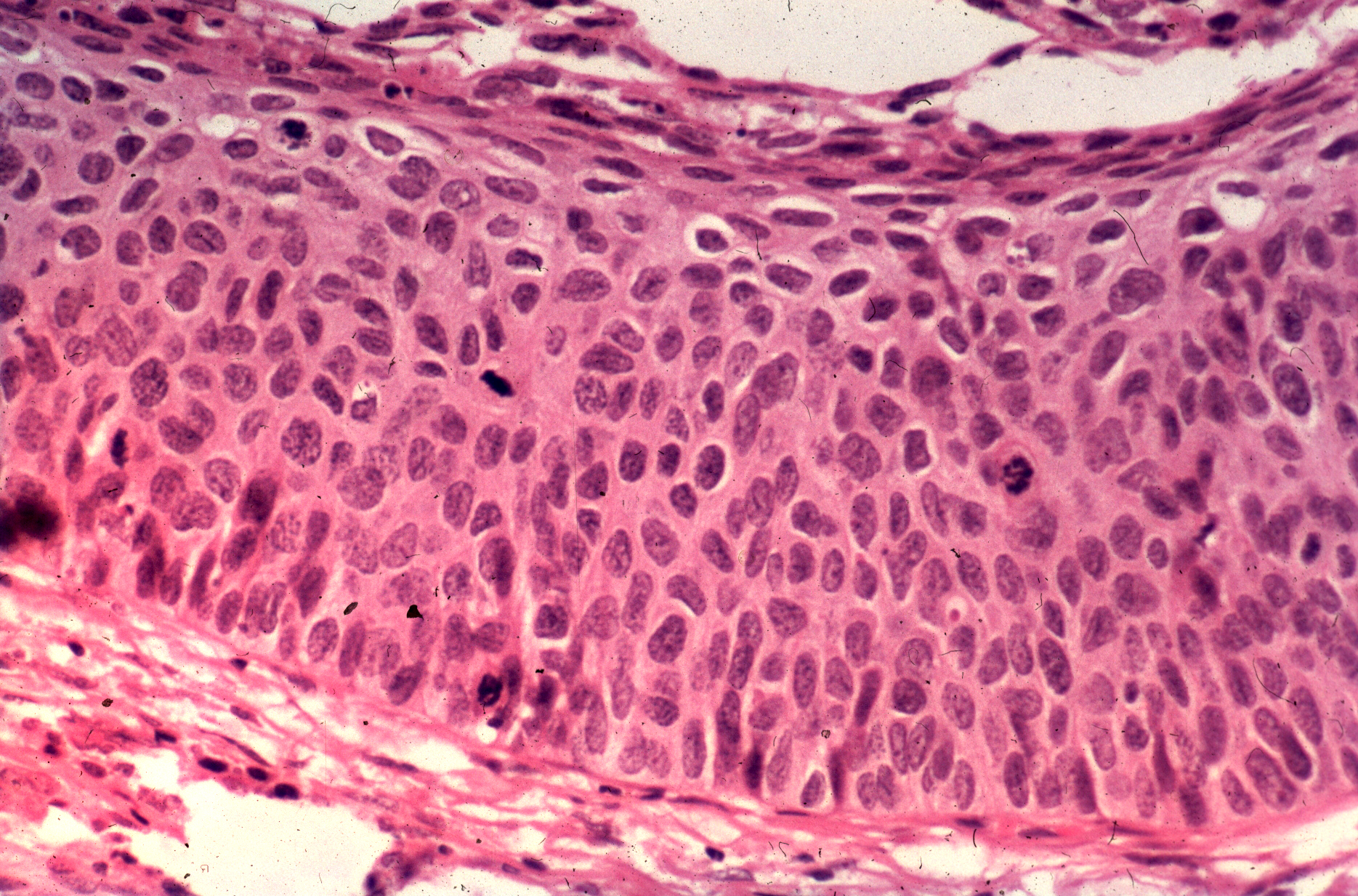 squamous metaplasia
+
severe dysplasia

‘CINIII’
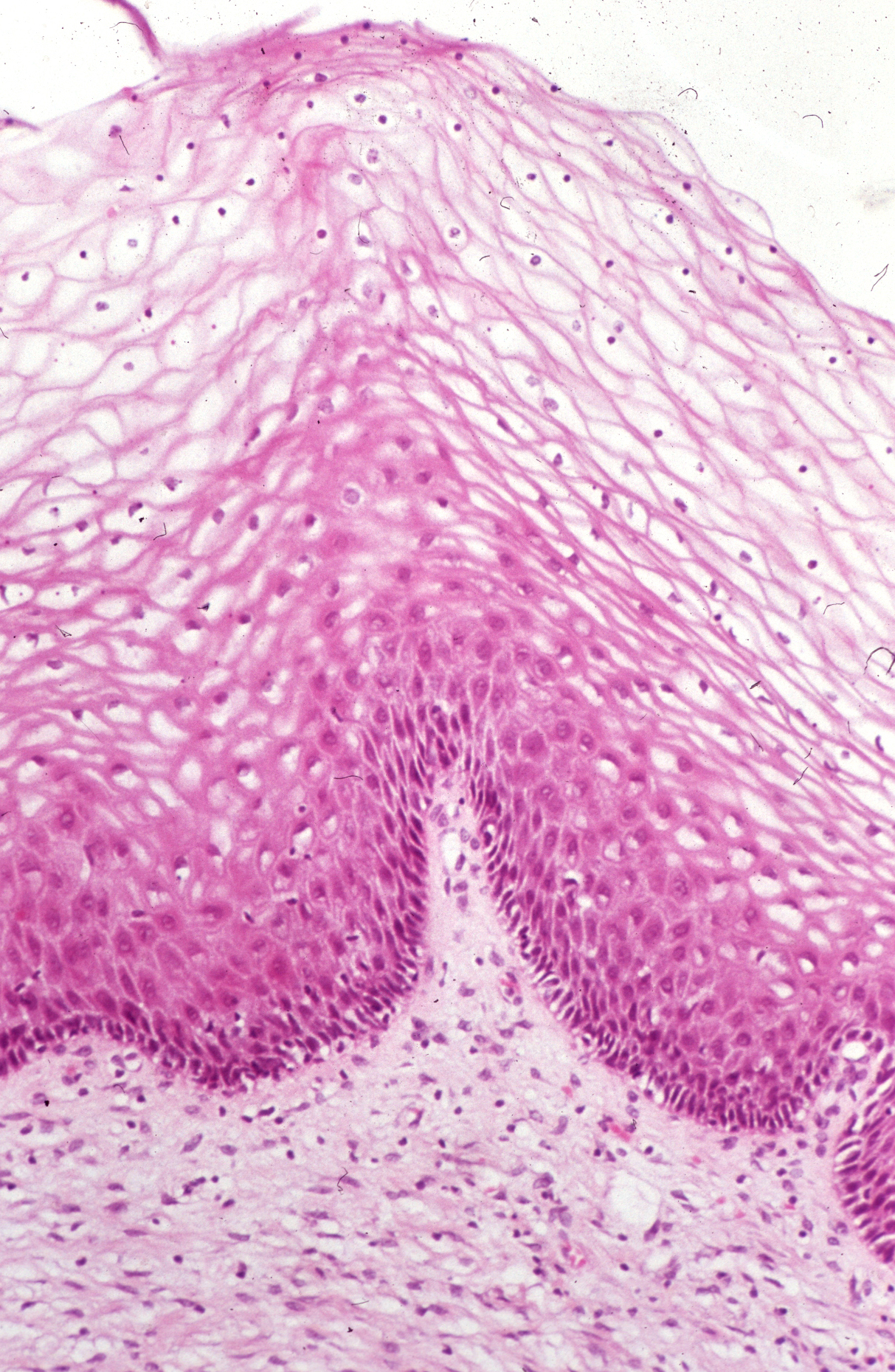 normal squamous
[Speaker Notes: Metaplasia and dysplasia leading to an advanced but still not malignant lesion, confined to the epithelial surface]
Malignant - Carcinoma
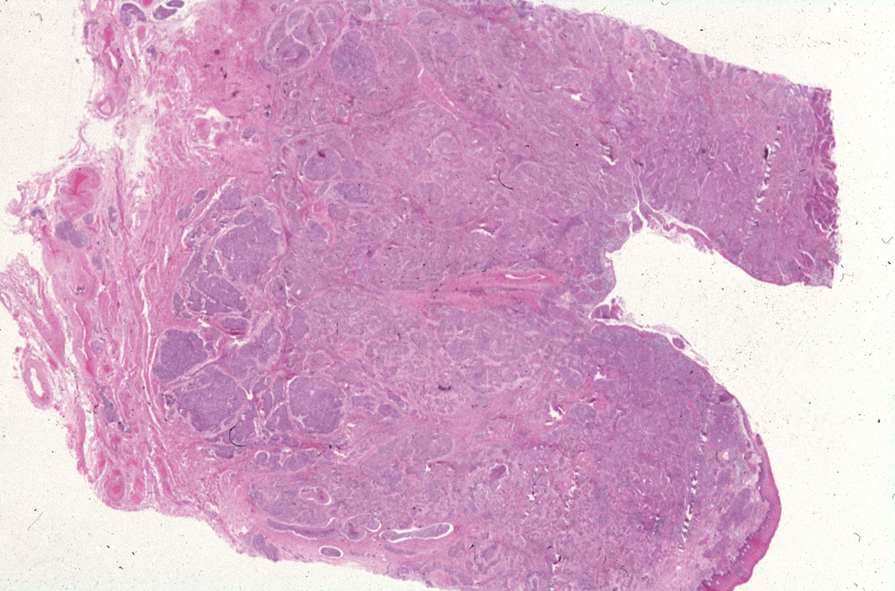 Cervix and cervical Cancer
uterus
Columnar
 epithelium
*
*
Squamous metaplasia 
and Virus infection (HPV):
Pre-Invasive
Squamous epithelium
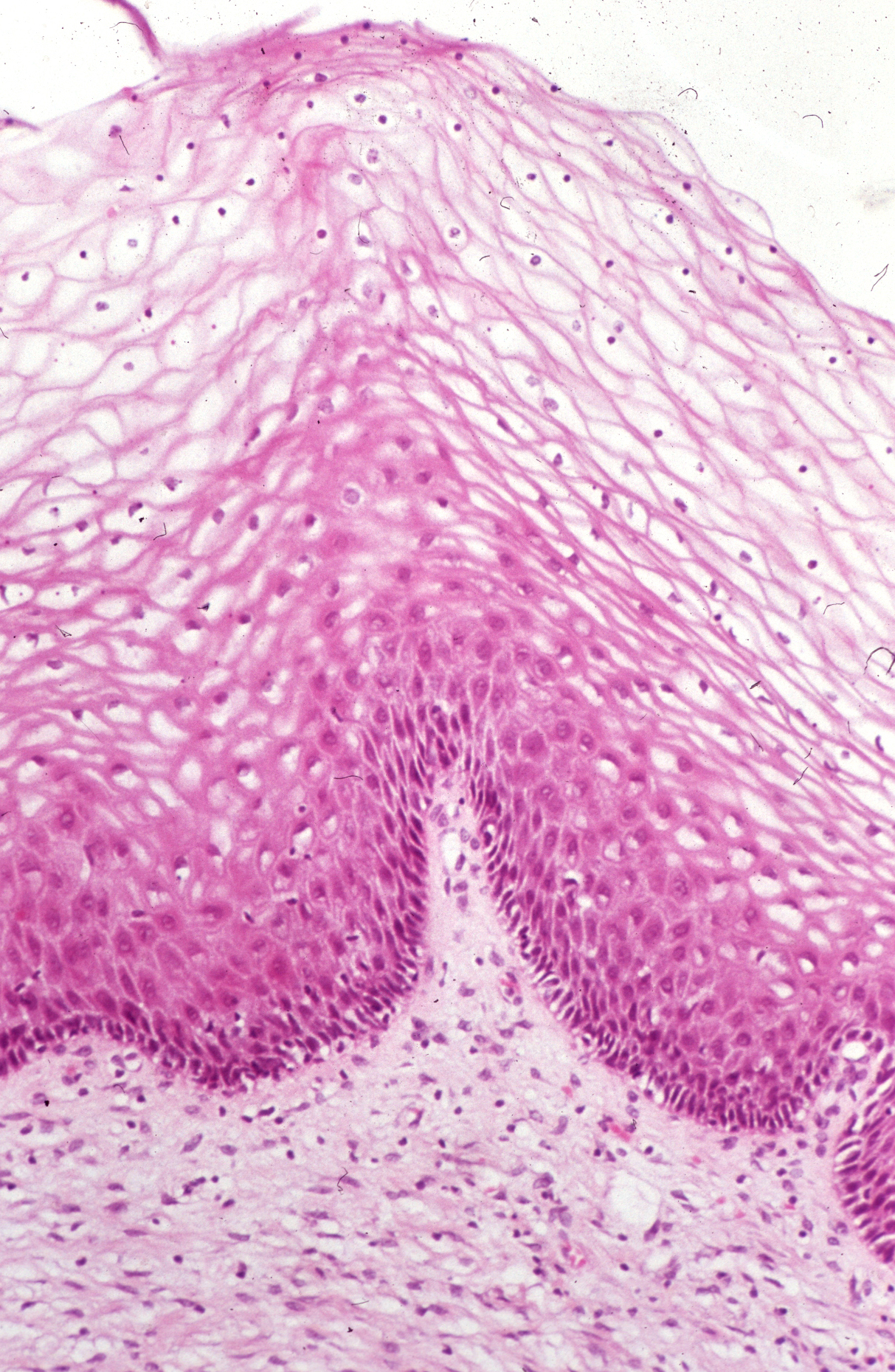 Precursor -  detect by screening
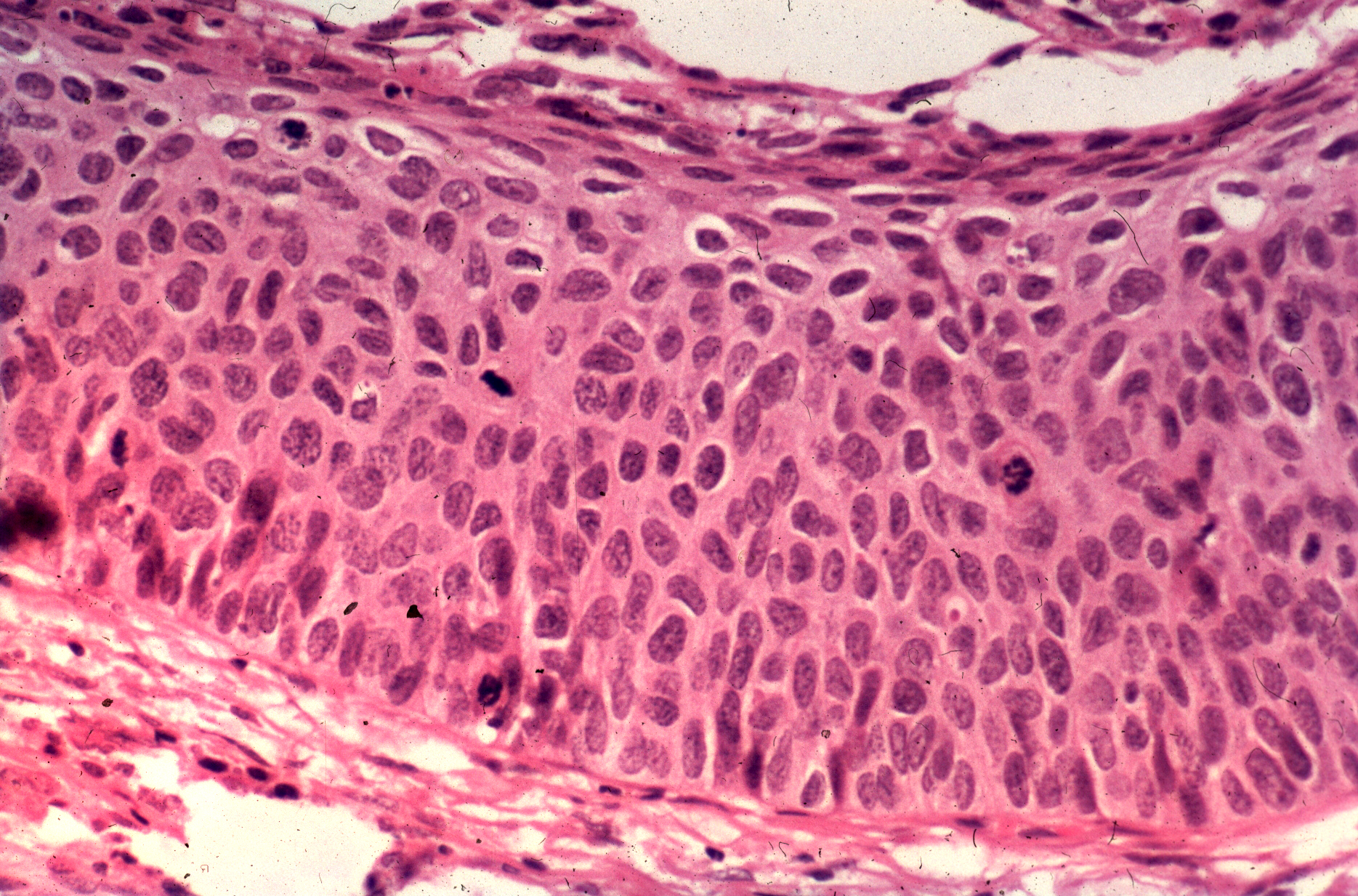 Screening:cervix is ideal
uterus
pre-invasive
vagina
Scrape sample
[Speaker Notes: Concept of presentation and its relationship to screening]
Cervical smears
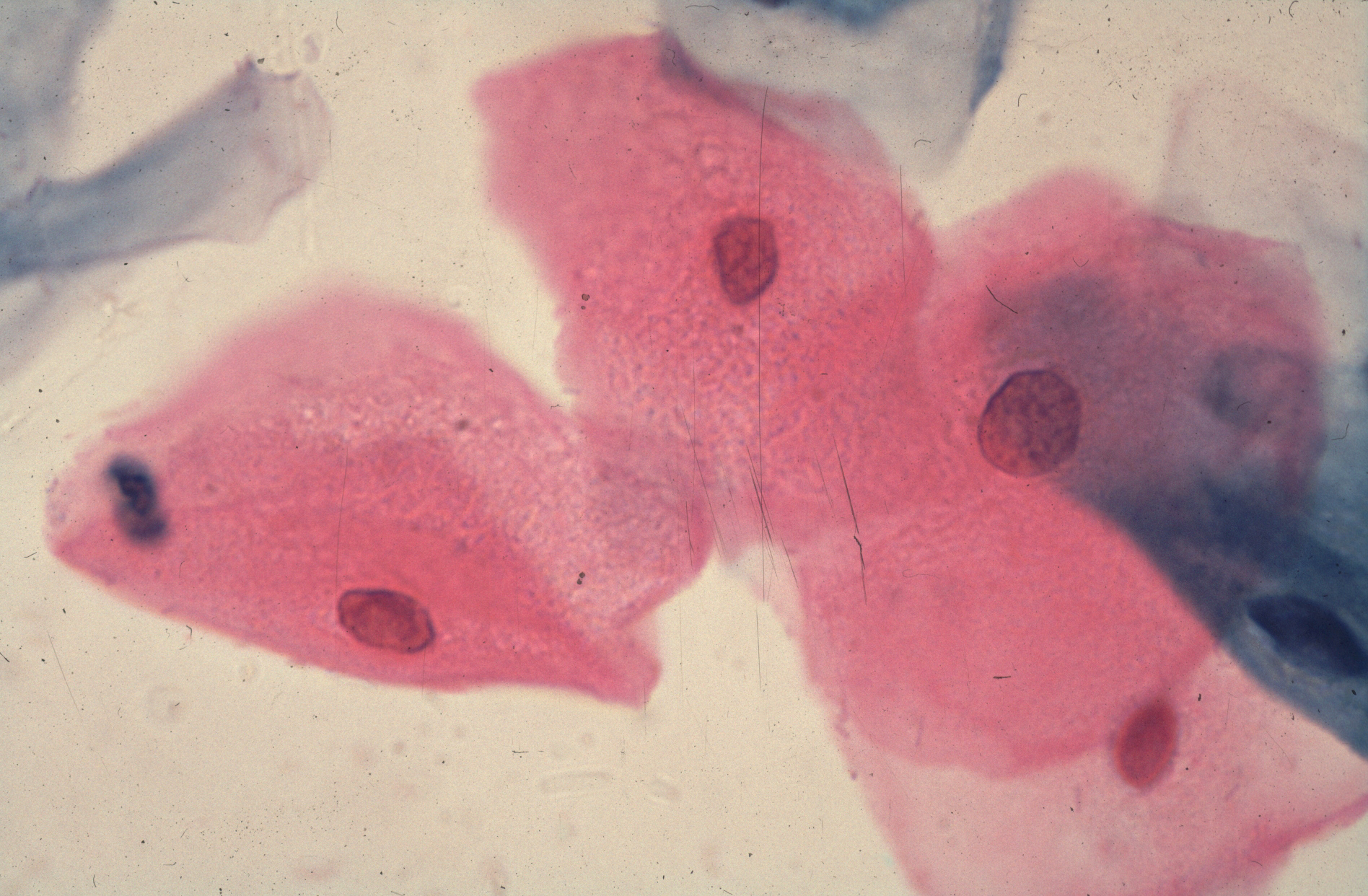 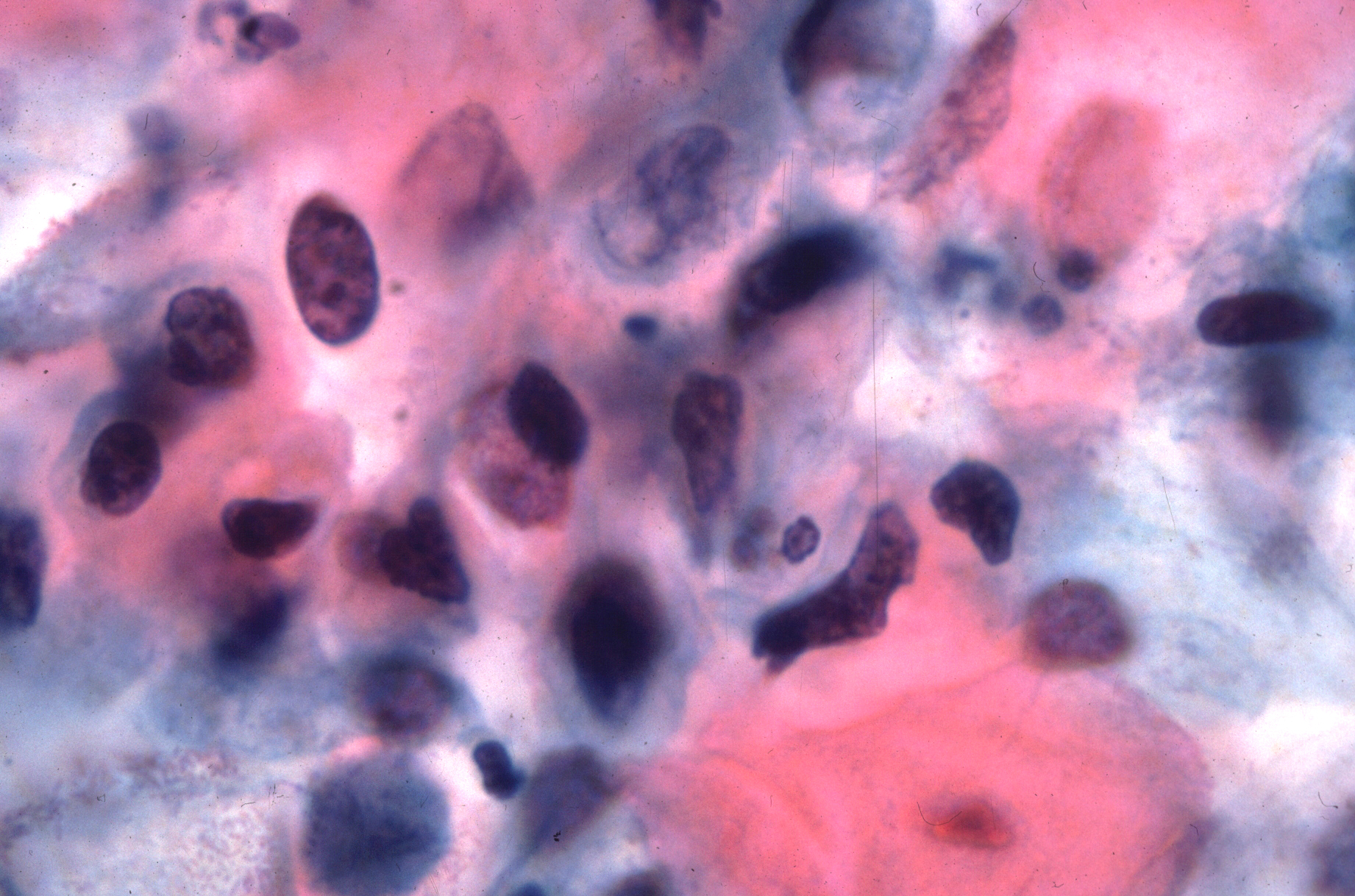 abnormal:
large pleomorphic nuclei
- normal
Screening:breast
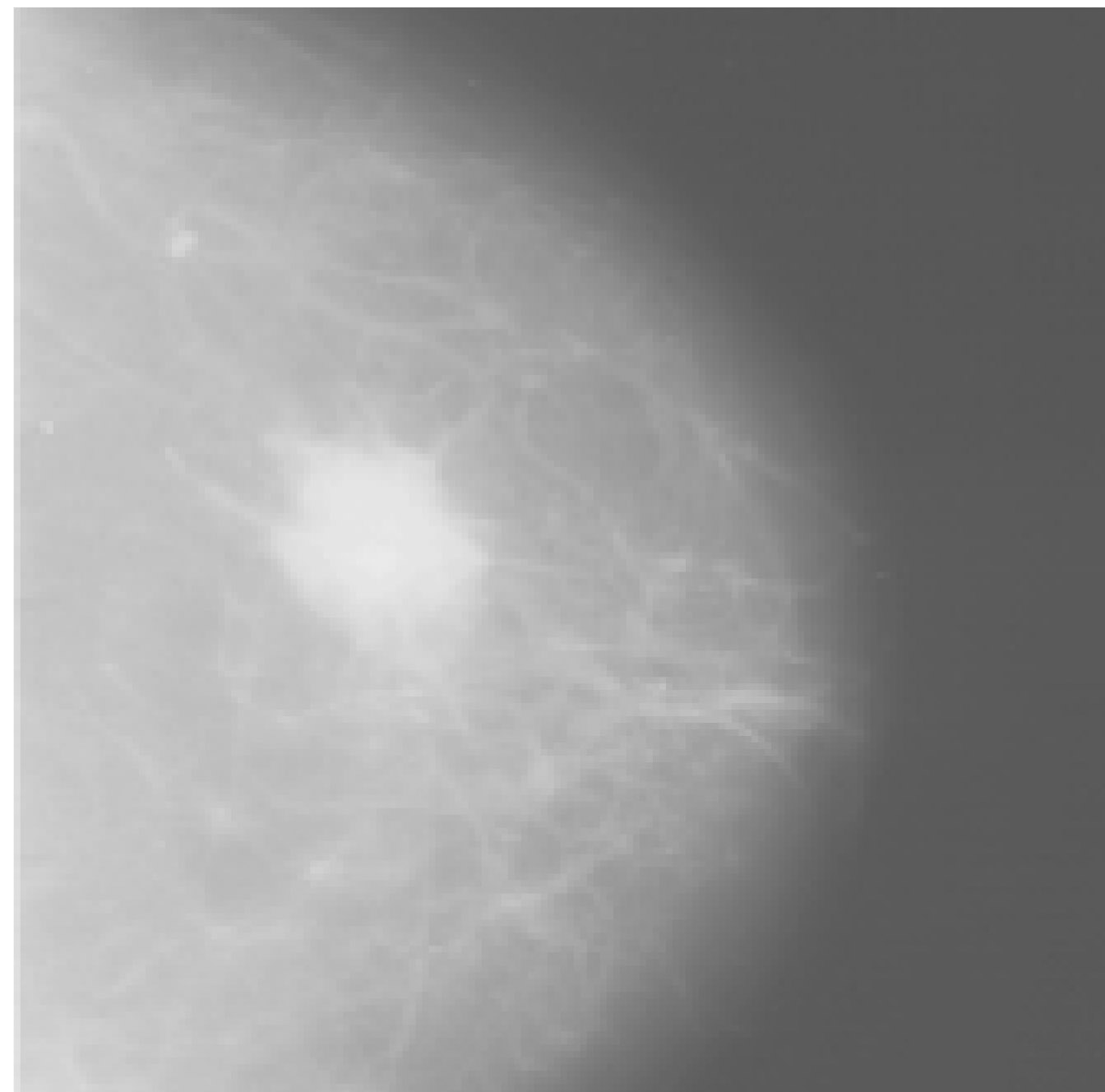 Miscell
Hereditary predisposition - polyposis (vs HNPCC)


Benign Teratoma
(Meningioma)
Basal cell carcinoma
hereditary predisposition
NOT QUITE
Slightly
Abnormal
More
Abnormal
Normal
Cell
Malignant
•
•
Gene changes / mutations
Vogelstein model of colon cancer
- a classic example of stages in cancer development
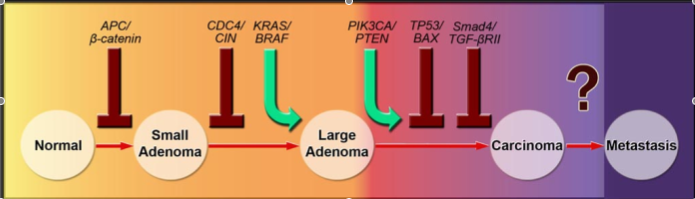 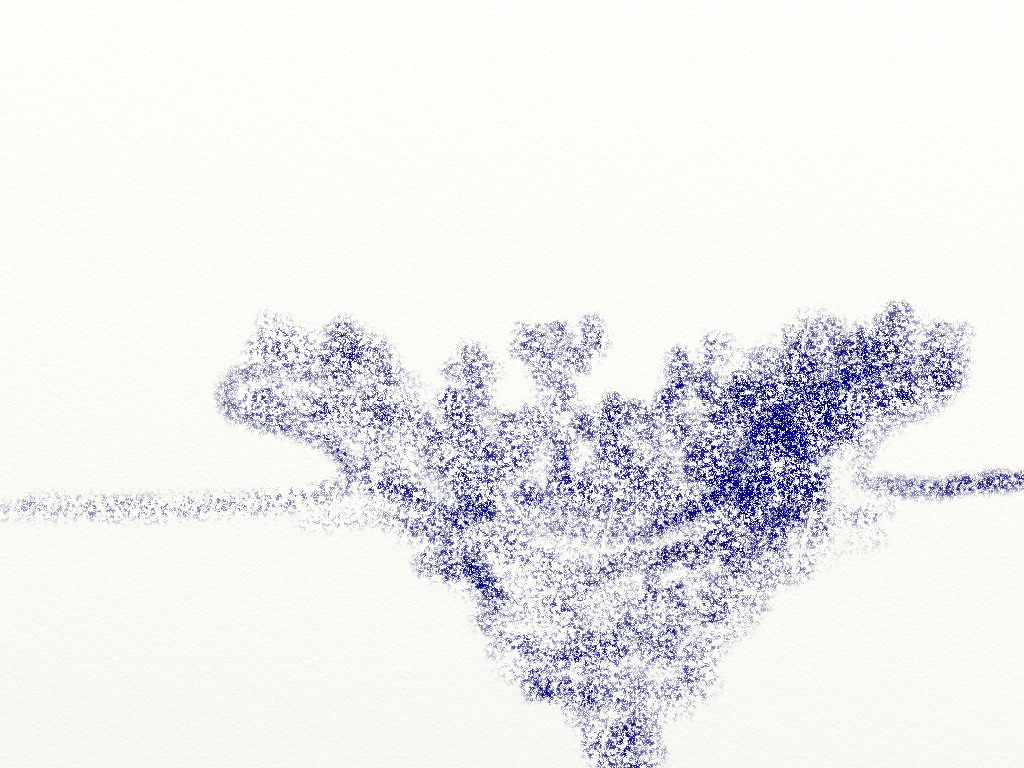 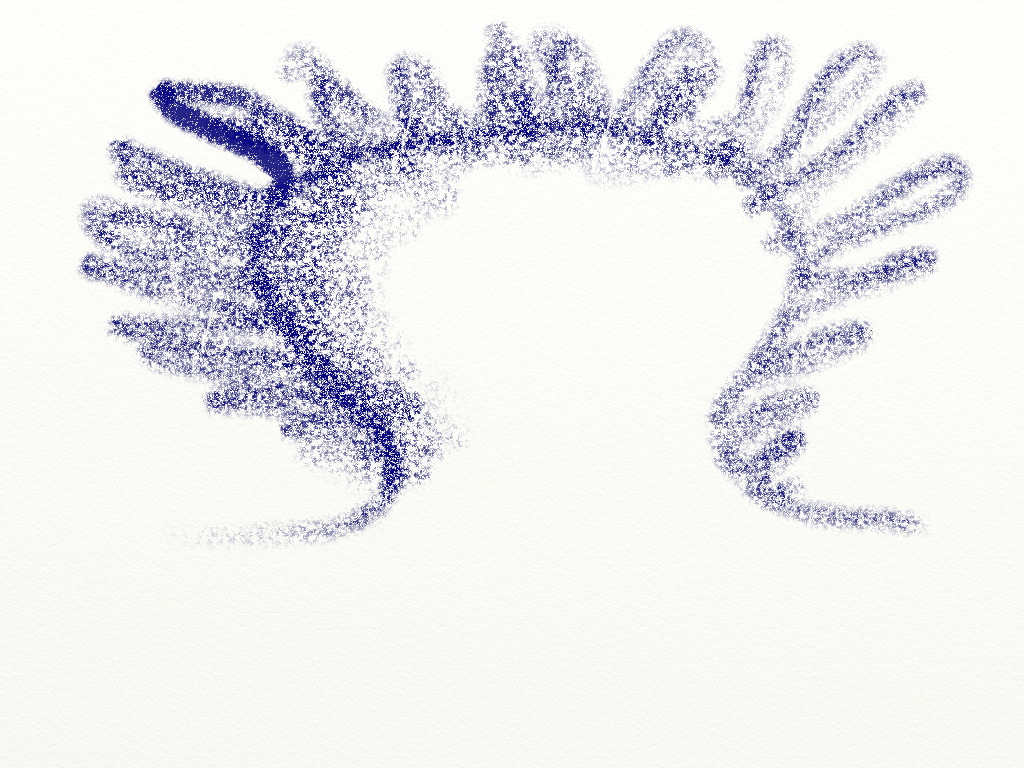 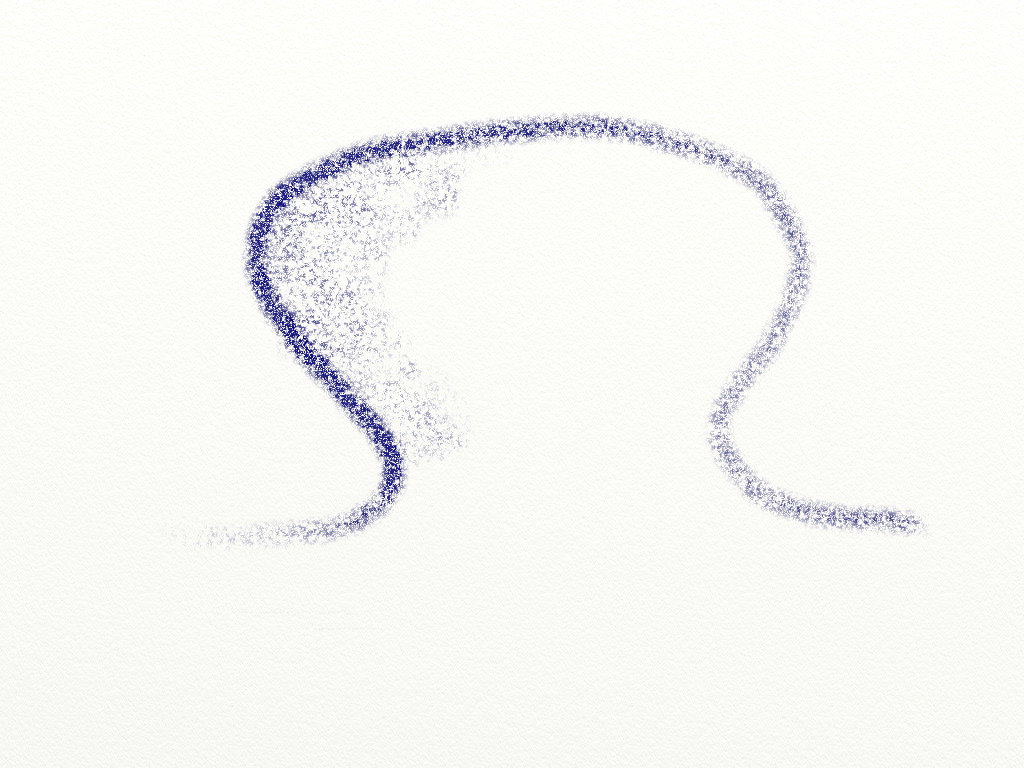 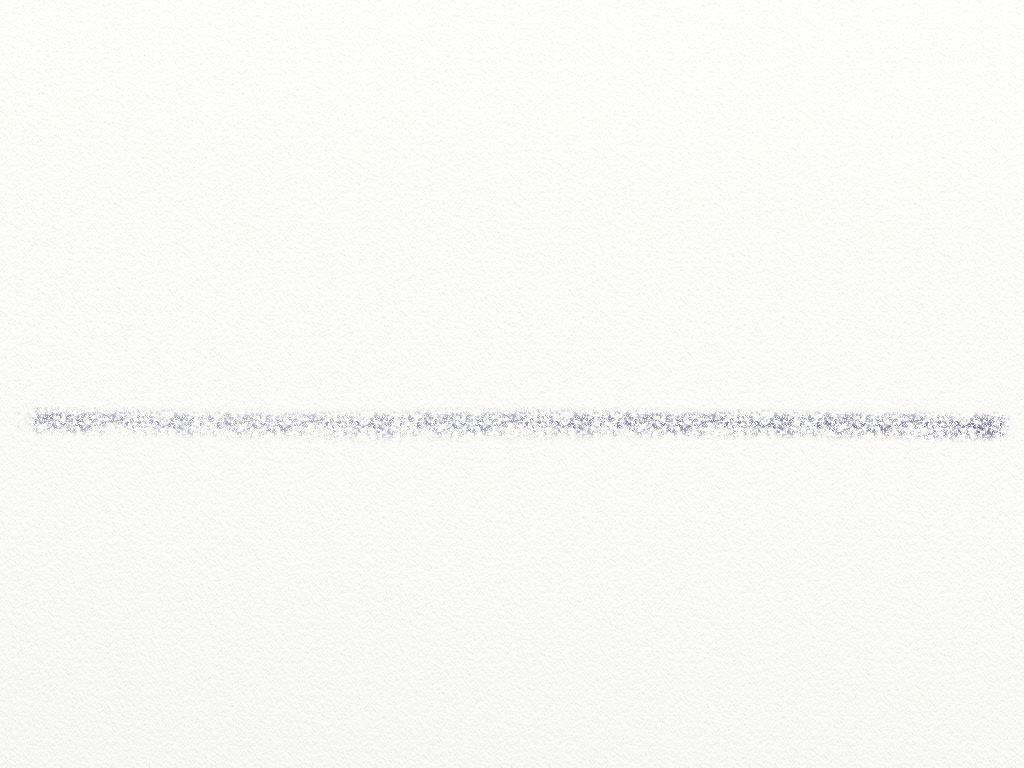 Malignant
Benign
[Speaker Notes: Put in to explain polyposis pot]